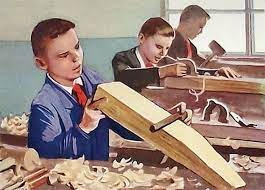 ГБОУ школа-интернат №31 Невского района Санкт-Петербурга
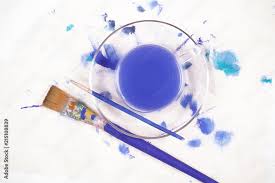 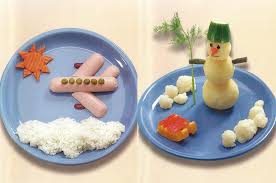 Анализ методической работы 
МО учителей технологий, 
ИЗО и физической культуры


2021-2022 учебный год
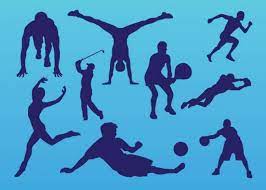 Тема ОУ:   Комплексный подход к формированию личности обучающихся с нарушением слуха и речи на основе коррекционно-развивающих принципов в условиях реализации ФГОС
Тема МО:    Индивидуальное развитие и социальная адаптация учащихся с ОВЗ посредством современных подходов к организации и планированию образовательного процесса в условиях реализации ФГОС

Цель: Использовать новые образовательные технологии, способствующие индивидуальному развитию и социальной адаптации учащихся с ОВЗ в условиях реализации ФГОС
Задачи  МО учителей технологии, ИЗО и физической культуры:
Совершенствовать преподавание предметов технологии, ИЗО и физической культуры в соответствии с ФГОС (ООО, НОО, НОО ОВЗ).
Развивать профессиональную компетентность учителей технологии, ИЗО и физической культуры в условиях реализации ФГОС.
Совершенствовать педагогическое мастерство учителей по овладению новыми образовательными технологиями в условиях реализации ФГОС через систему повышения квалификации, самообразования, изучения нормативных документов и методической литературы.
Активизировать учащихся к участию в городских, районных и школьных олимпиадах, соревнованиях, выставках и других внеурочных мероприятиях по технологии, ИЗО и физической культуре.
Способствовать внедрению передовых компьютерных технологий при проведении уроков и во внеурочной деятельности.
Развивать межпредметные связи с целью повышению качества знаний учащихся, формирования целостности научных знаний.
Формировать целостное представление о техносфере, социальных и экологических последствиях развития технологий промышленного производства, энергетики и транспорта.
Продолжить работу по совершенствованию дидактического материала, технического и технологического оснащения кабинетов и спортивного зала.
Способствовать индивидуальному развитию и социальной адаптации учащихся.
Продолжить работу  по формированию у учащихся положительного отношения к труду и здоровому образу жизни.
Обогащать словарь учащихся специальной терминологией.
Состав МО учителей технологий, ИЗО и физической культуры на 2021-2022 учебный год
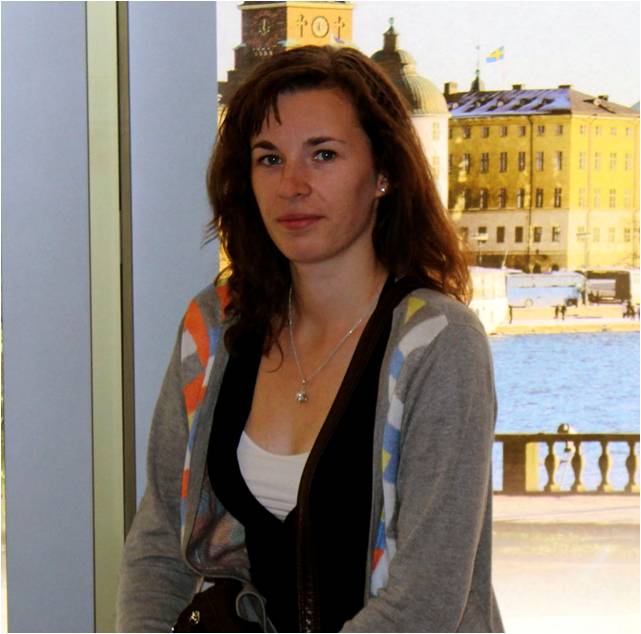 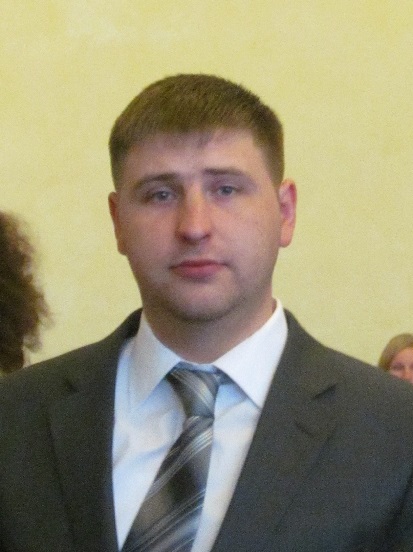 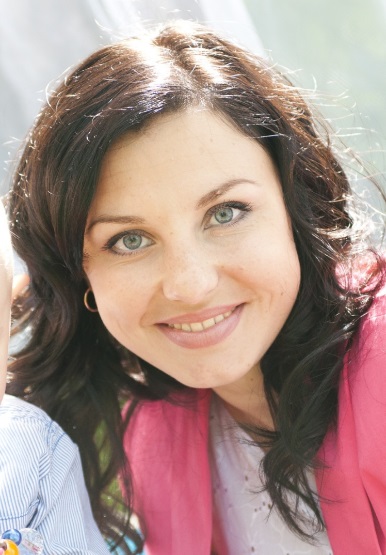 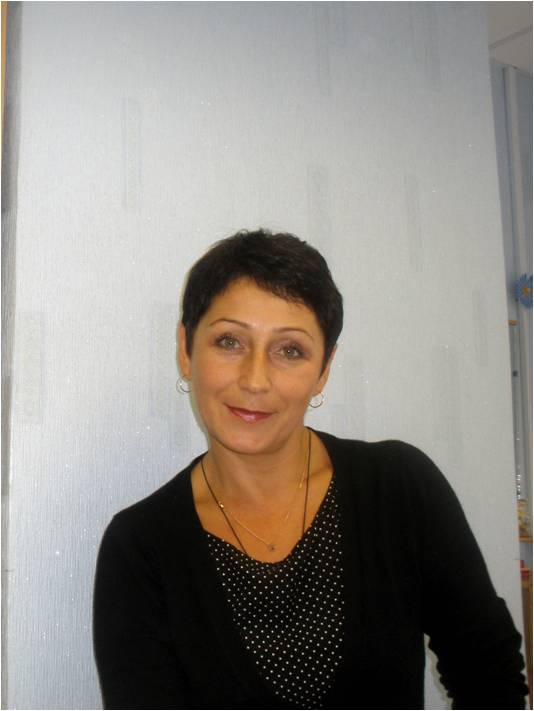 Шевцова А.В.
Зыбина Н.С.
Ничепуренко Т.В.
Воропаев М.А.
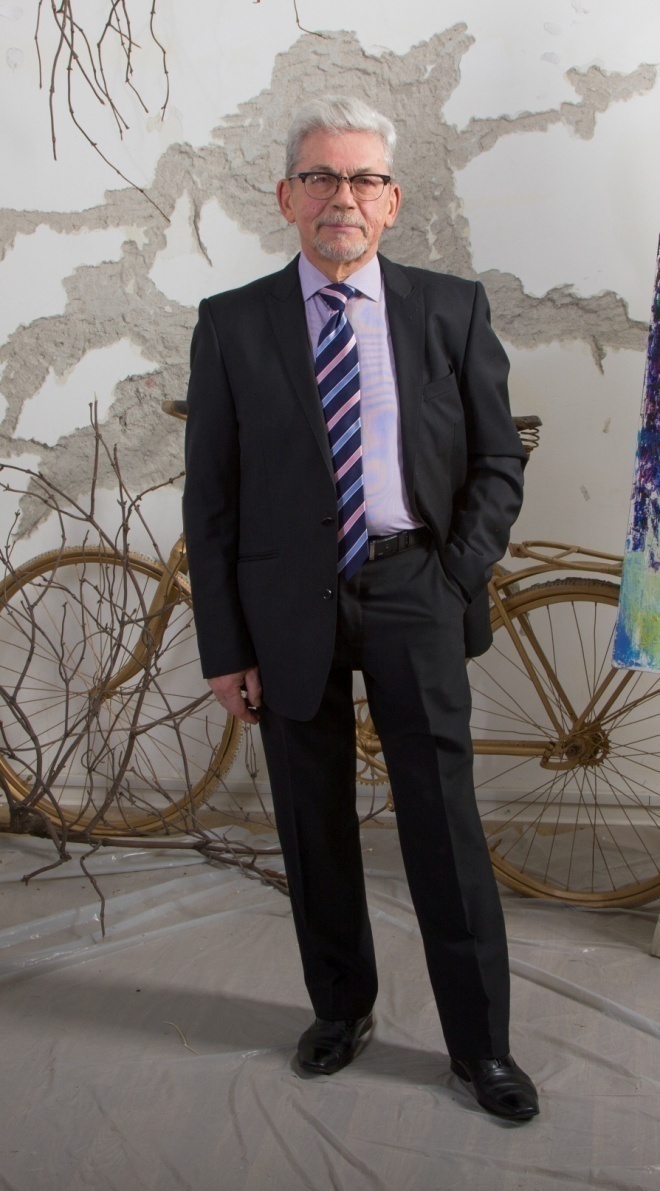 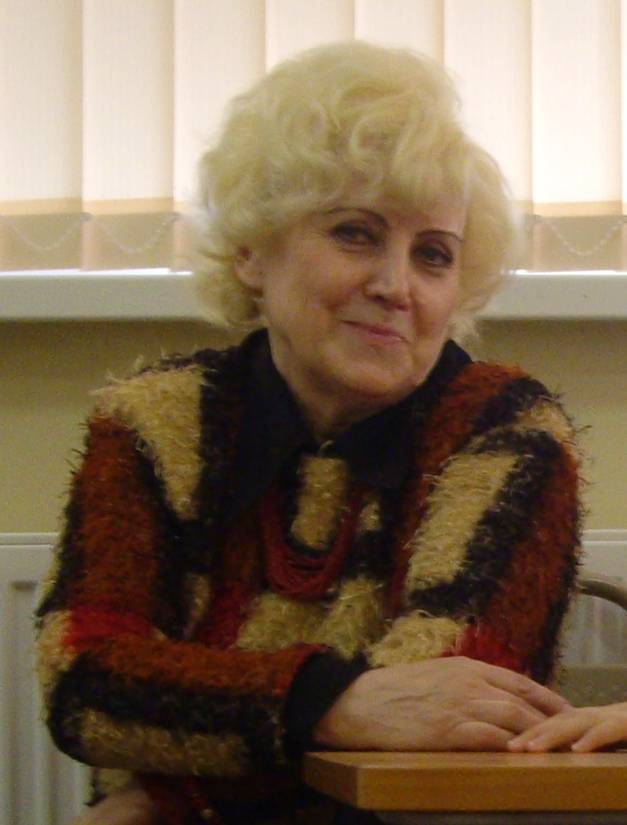 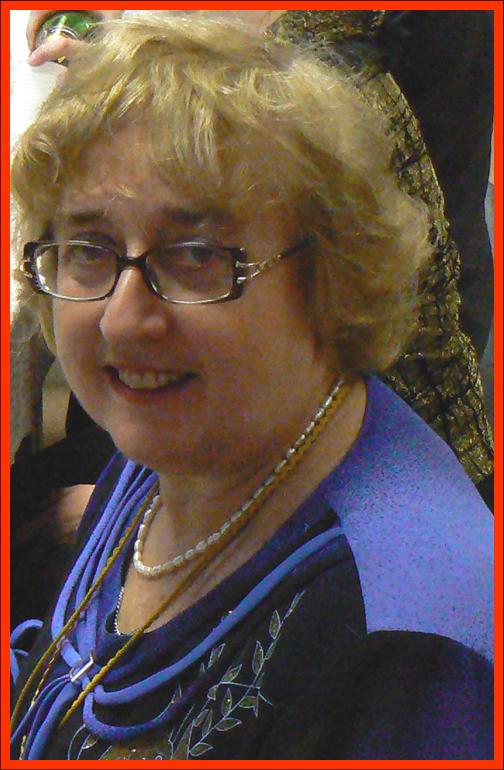 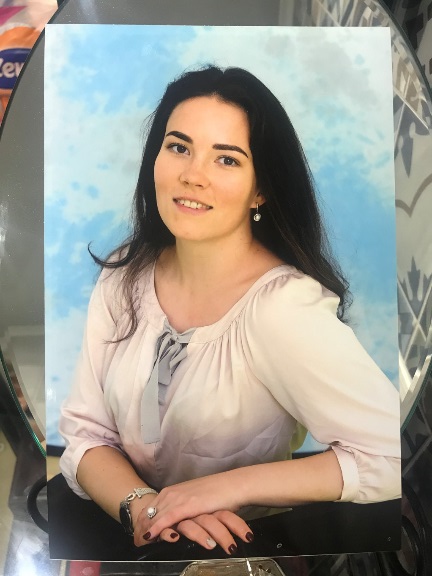 Потоцкая С.А.
Ульянова Н.В.
Мирошниченко В.И.
Круглякова Т.Р.
Фролова И.В.
Состав МО учителей технологий, ИЗО и физической культуры:
Шевцова Анастасия Владимировна – учитель физкультуры, ВКК, председатель МО;
Зыбина Надежда Сергеевна – учитель физкультуры, ВКК, секретарь МО;
Воропаев Михаил Александрович – учитель физкультуры, I КК;
Мирошниченко Валерий Иванович – учитель технологии, ВКК;
Ничепуренко Татьяна Владимировна – учитель физкультуры,  ВКК;
Потоцкая Софья Александровна – учитель технологии, ВКК;
Ульянова Надежда Валентиновна – учитель ИЗО, ВКК;
Фролова Ирина Валентиновна – учитель технологии, ВКК;
Круглякова Татьяна Романовна – учитель ИЗО, I КК.
В составе МО учителей технологий, ИЗО и физической культуры:
Аттестация педагогов в 2021-2022 учебном году
Итого:
• ВКК – 7 педагогов; 
• I КК – 2 педагога;
• Без категории – нет.
Обучение по направлению ФГОС
Обучение по направлению ФГОС
Обучение по направлению ФГОС
Обучение по направлению ФГОС
Повышение квалификации в 2021-2022 уч. году
Повышение квалификации в 2021-2022 уч. году
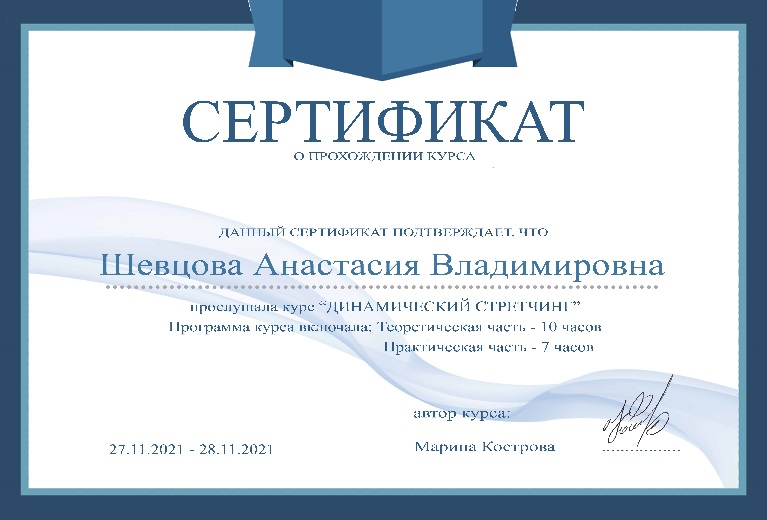 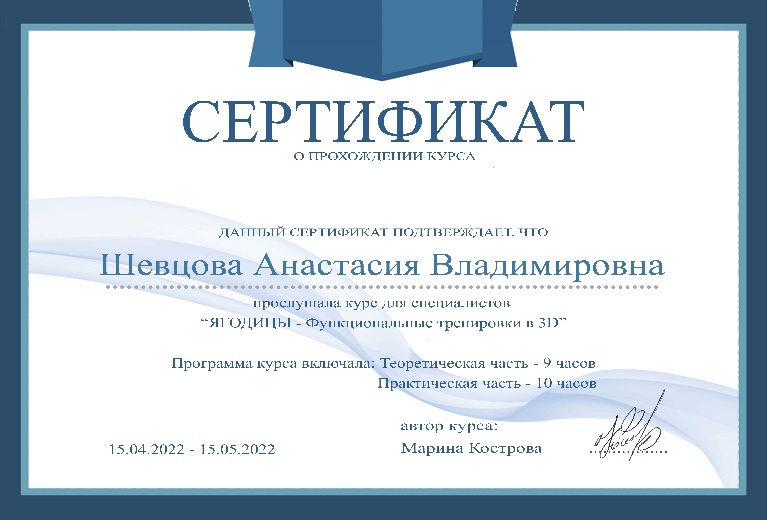 Выполнение плана работы  МО
Открытые уроки
Участие педагогов в мероприятиях различного уровня (семинары, конференции, вебинары, круглые столы) в 2021-2022 уч. году
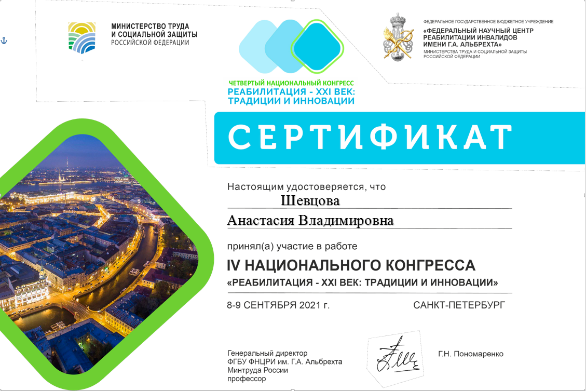 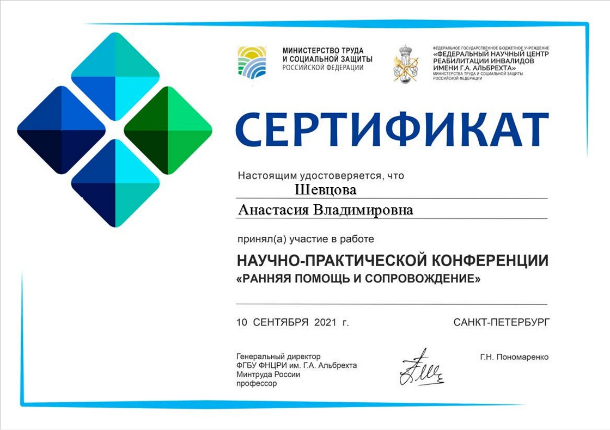 Участие педагогов в мероприятиях различного уровня (семинары, конференции, вебинары, круглые столы) в 2021-2022 уч. году
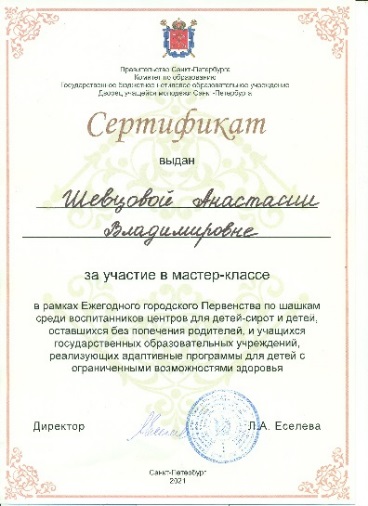 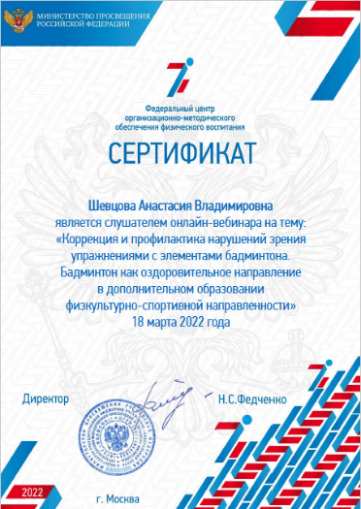 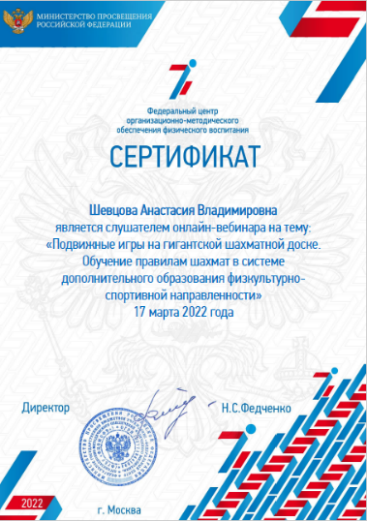 Участие педагогов в мероприятиях различного уровня (семинары, конференции, вебинары, круглые столы) в 2021-2022 уч. году
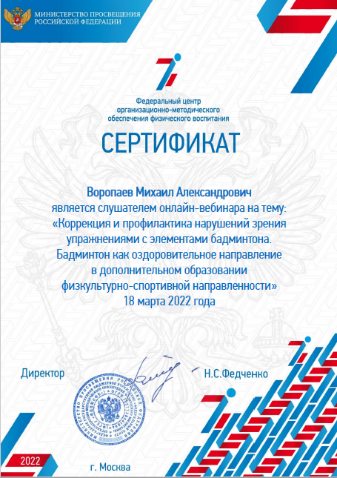 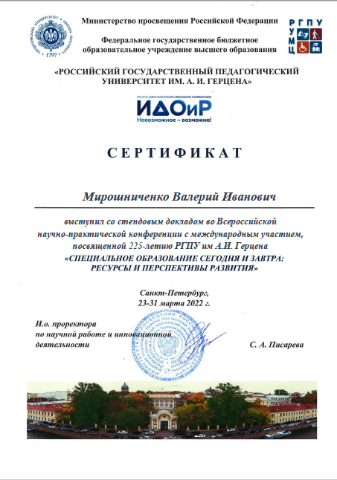 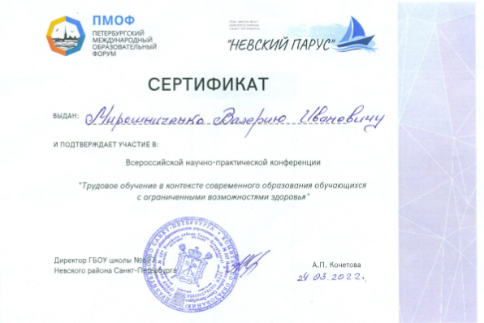 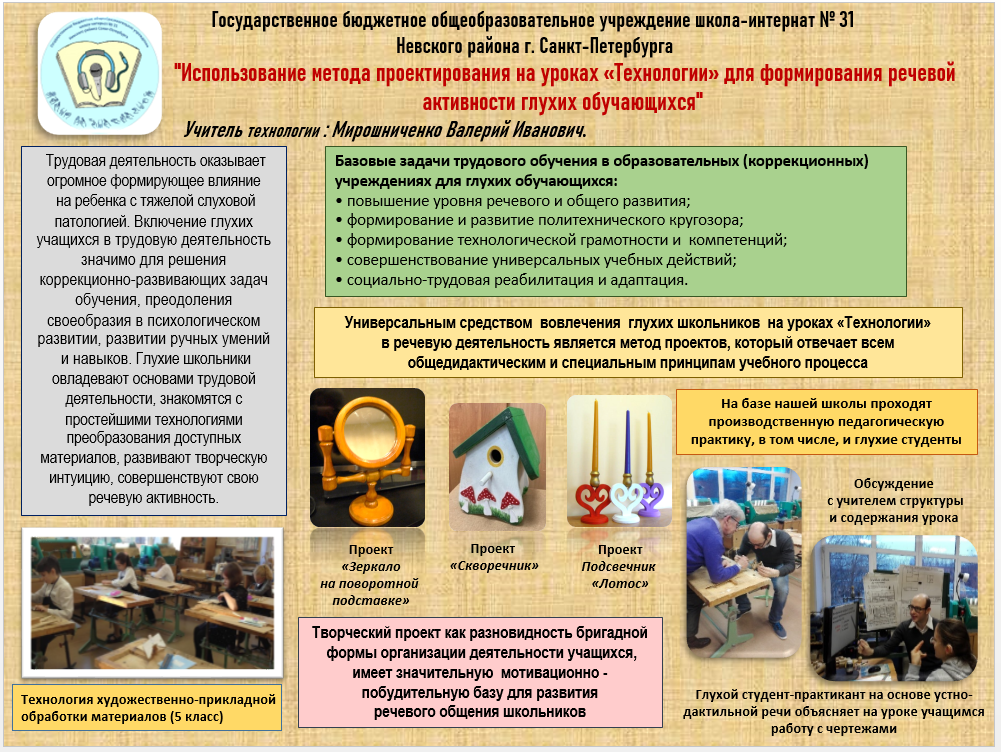 Участие педагогов в мероприятиях различного уровня (семинары, конференции, вебинары, круглые столы) в 2021-2022 уч. году
Публикация позитивного опыта деятельности образовательного учреждения в СМИ (в т.ч. Электронных) в 2021-2022 уч. году
Публикация позитивного опыта деятельности образовательного учреждения в СМИ (в т.ч. Электронных) в 2021-2022 уч. году
Публикация позитивного опыта деятельности образовательного учреждения в СМИ (в т.ч. Электронных) в 2021-2022 уч. году
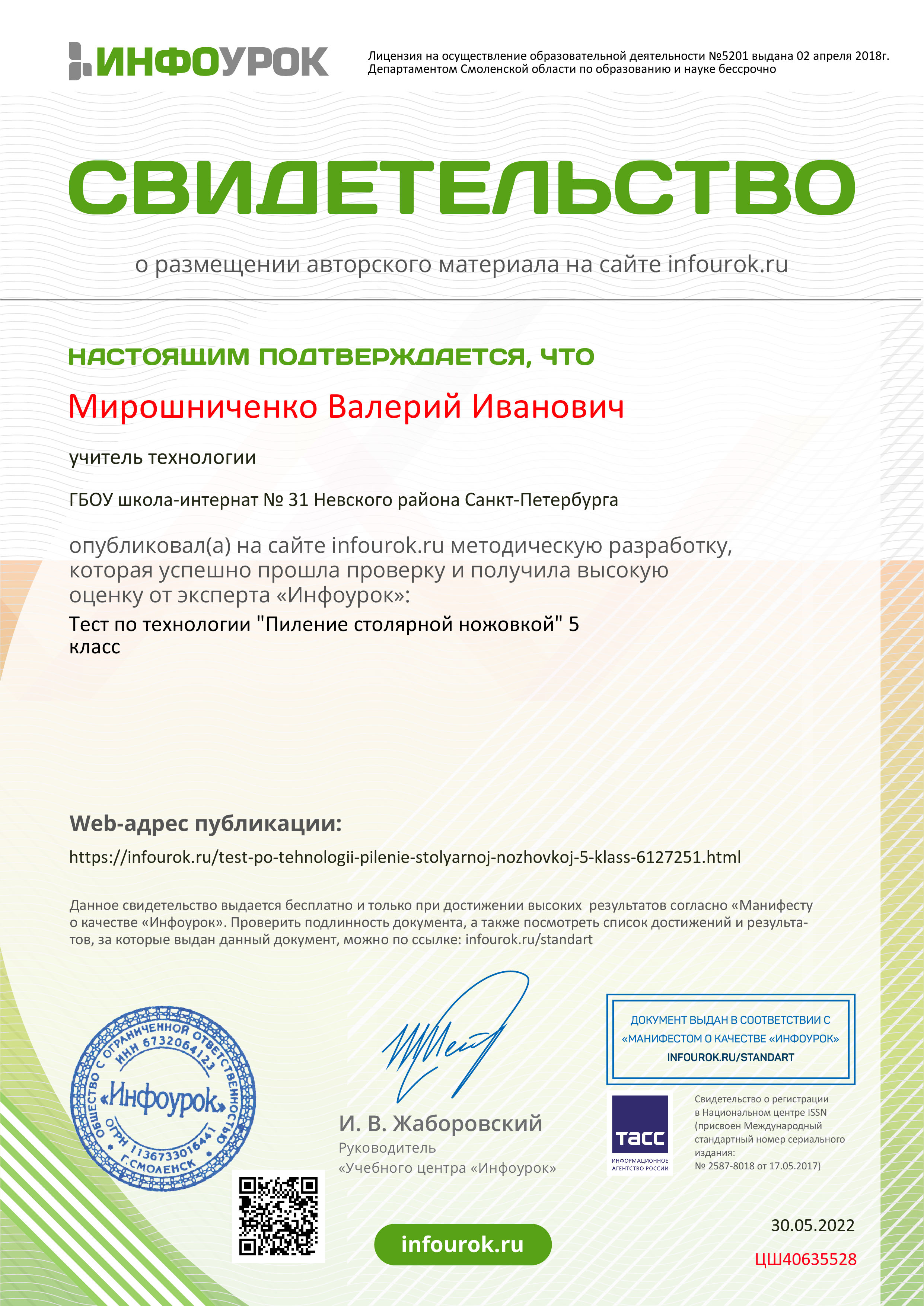 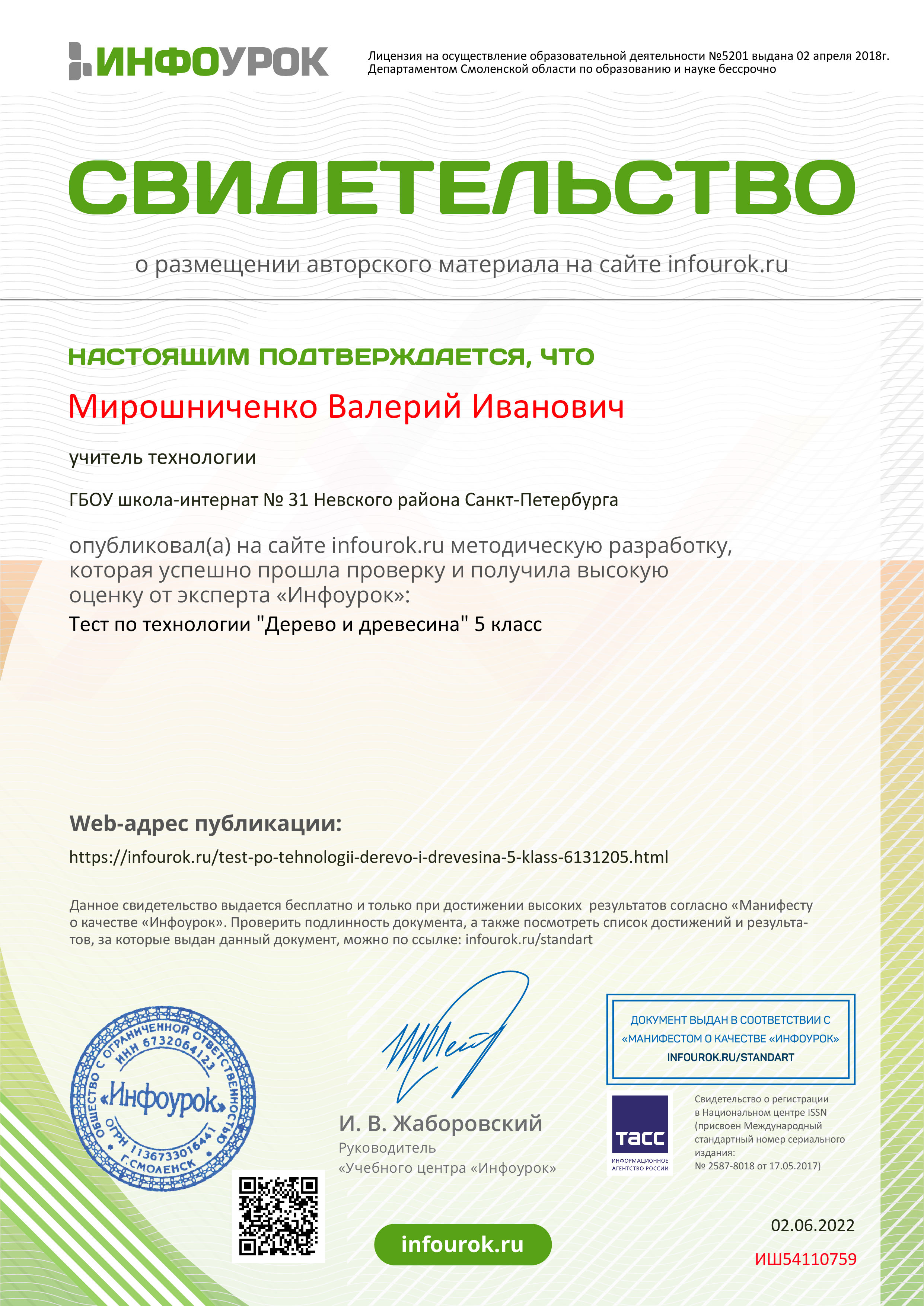 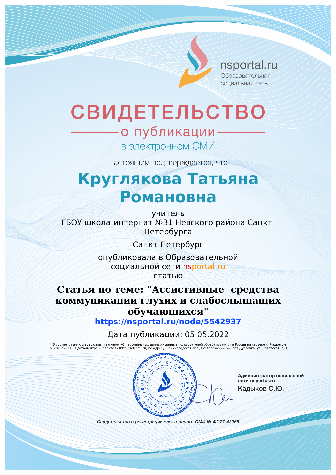 Публикация позитивного опыта деятельности образовательного учреждения в СМИ (в т.ч. Электронных) в 2021-2022 уч. году
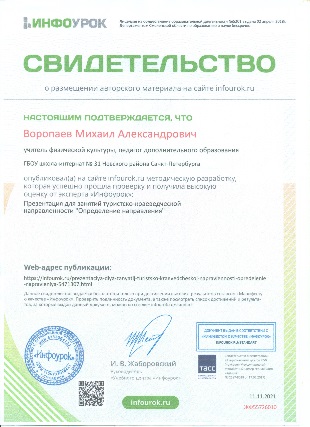 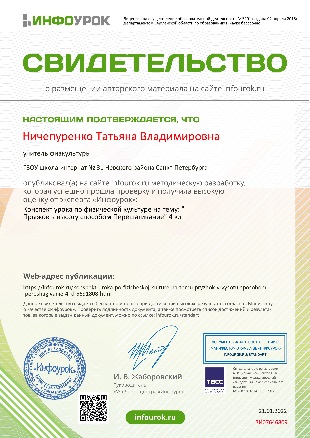 Результативность участия педагогов в конкурсных мероприятиях различного уровня в 2021-2022 уч. году
Результативность участия педагогов в конкурсных мероприятиях различного уровня в 2021-2022 уч. году
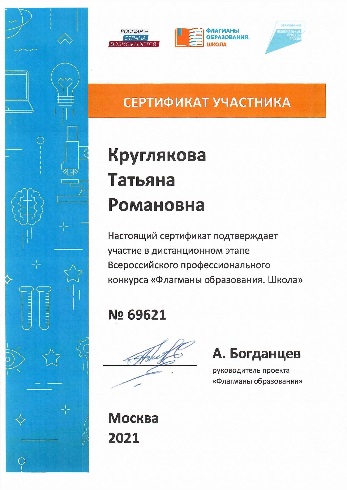 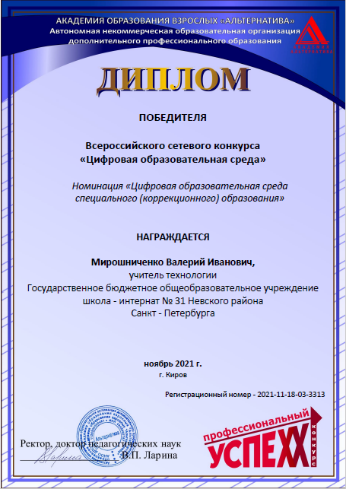 Результативность участия педагогов в конкурсных мероприятиях  и соревнованиях различного уровня в 2021-2022 уч. году
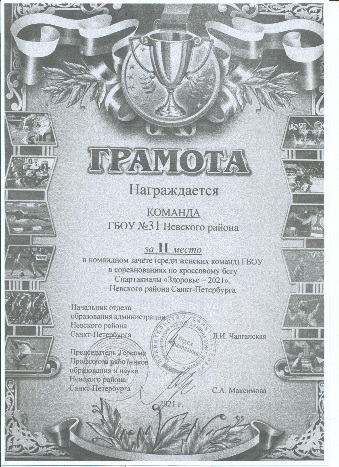 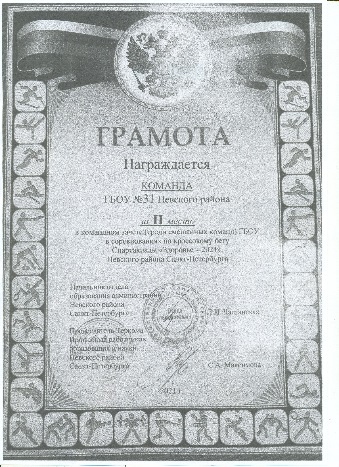 Результативность участия педагогов в конкурсных мероприятиях различного уровня в 2021-2022 уч. году
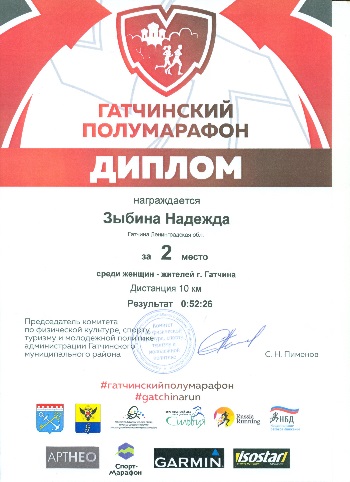 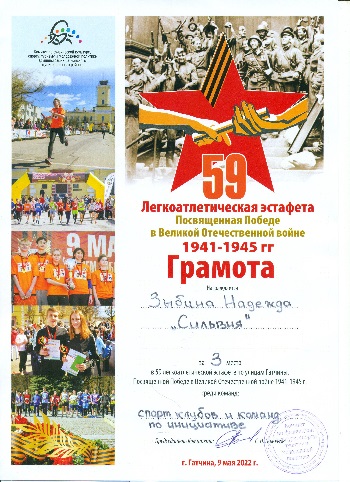 Благодарности Шевцовой А.В.
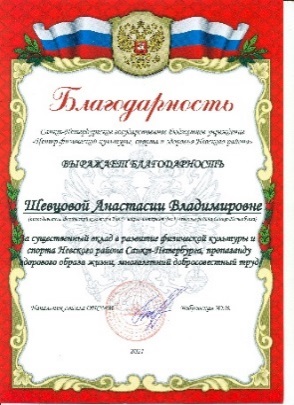 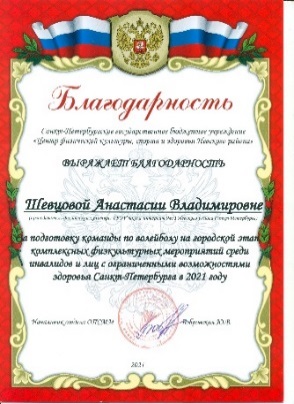 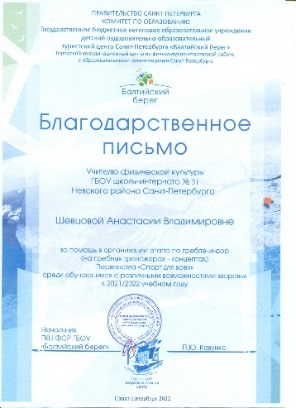 Благодарности Зыбиной Н.С.
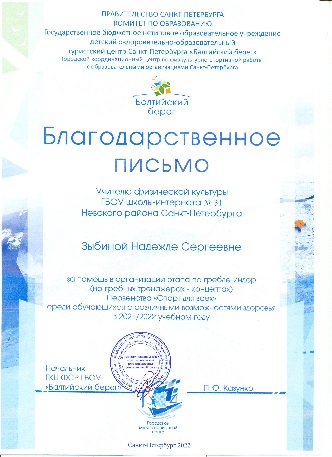 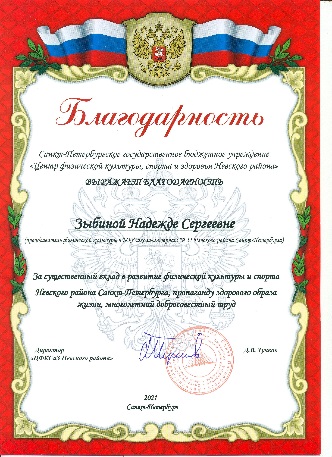 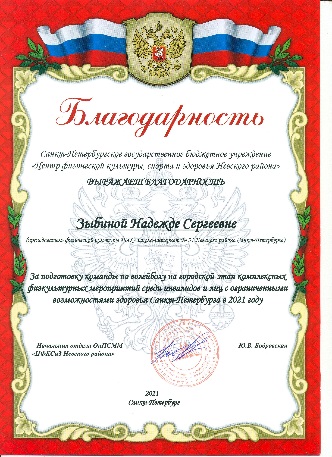 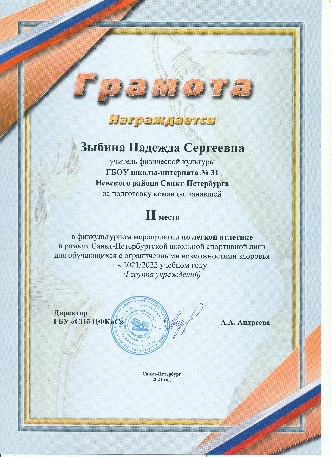 Благодарности Воропаеву М.А.
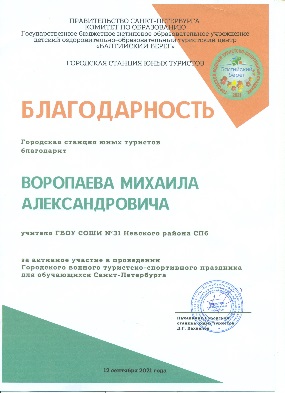 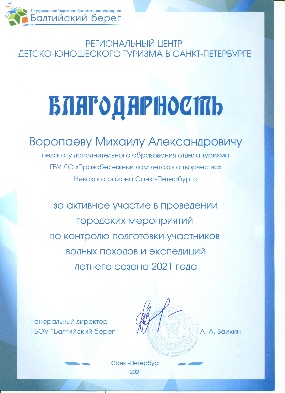 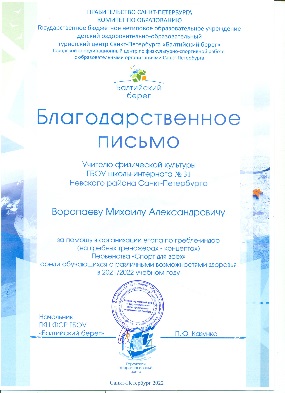 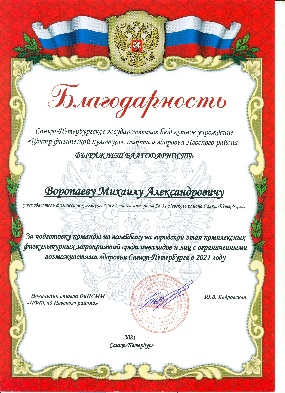 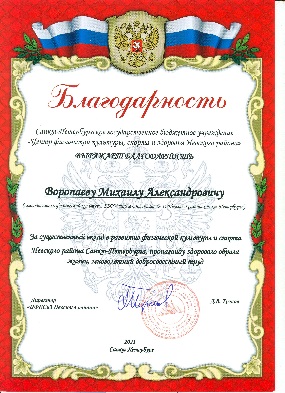 Благодарности Ничепуренко Т.В.
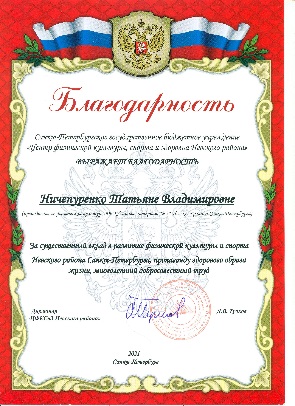 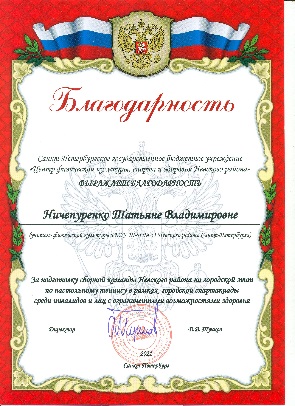 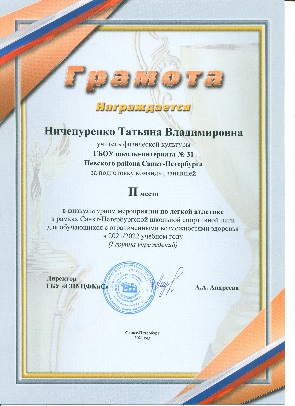 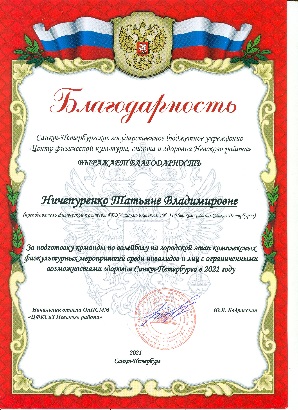 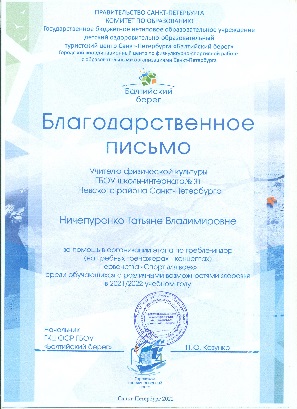 Благодарности Мирошниченко В.И. и Ульяновой Н.В.
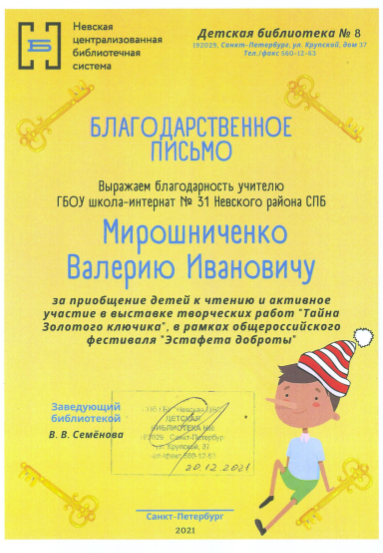 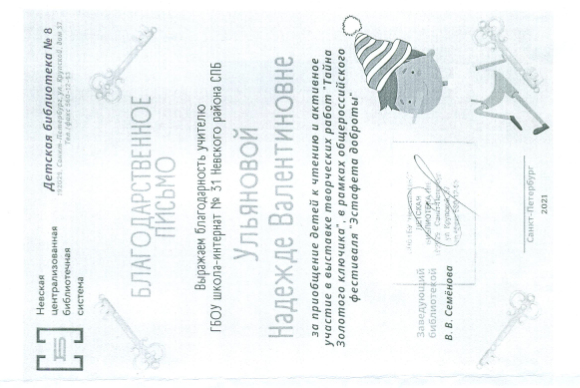 Благодарности Кругляковой Т.Р.
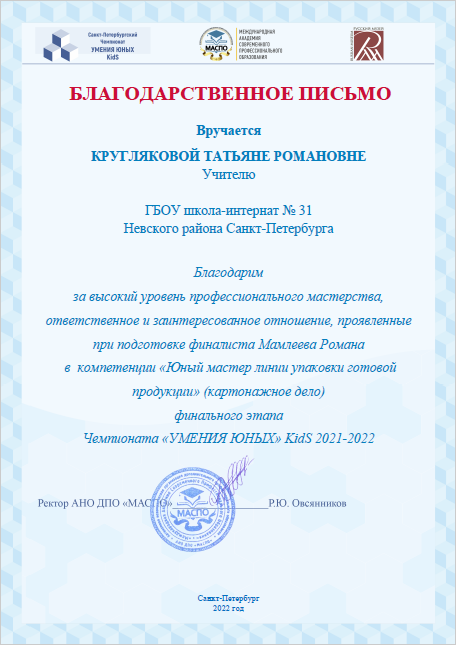 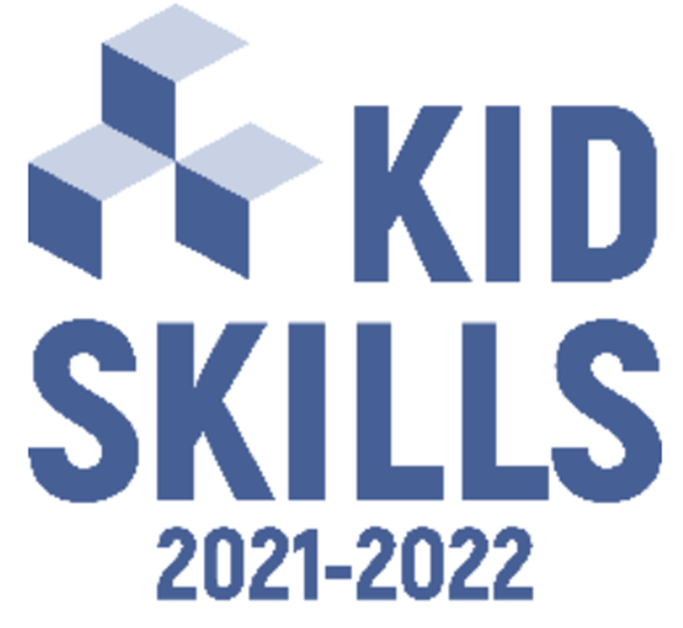 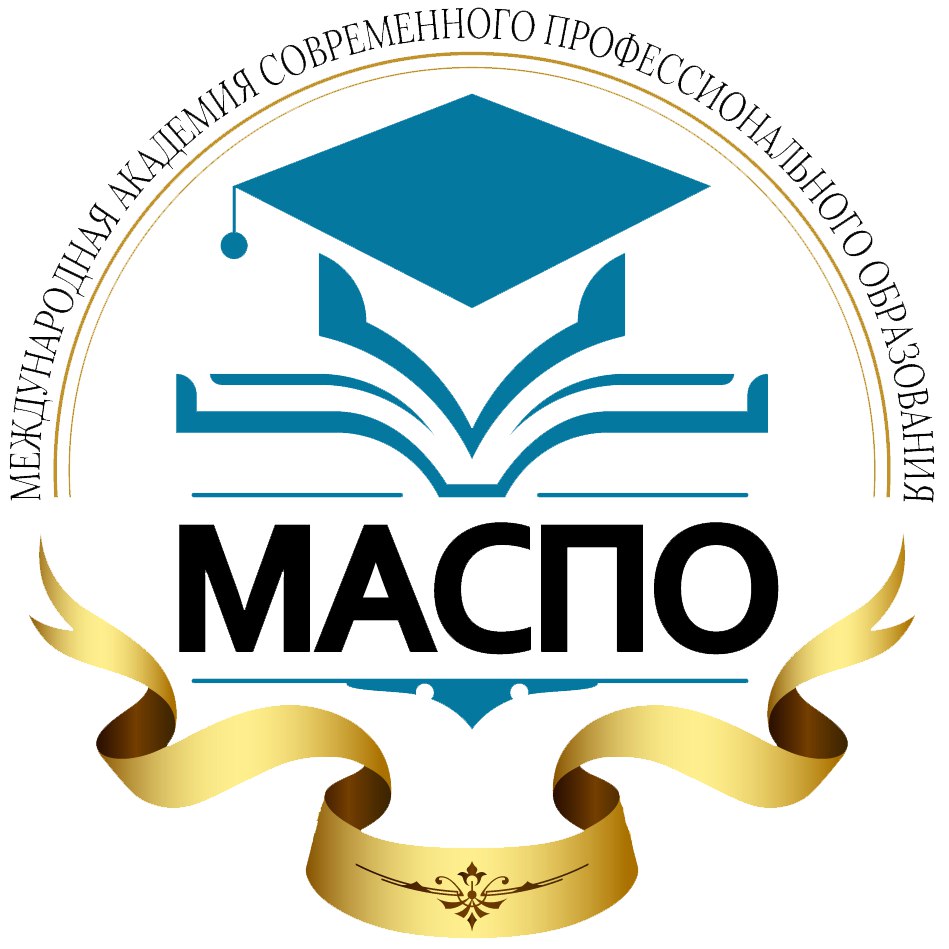 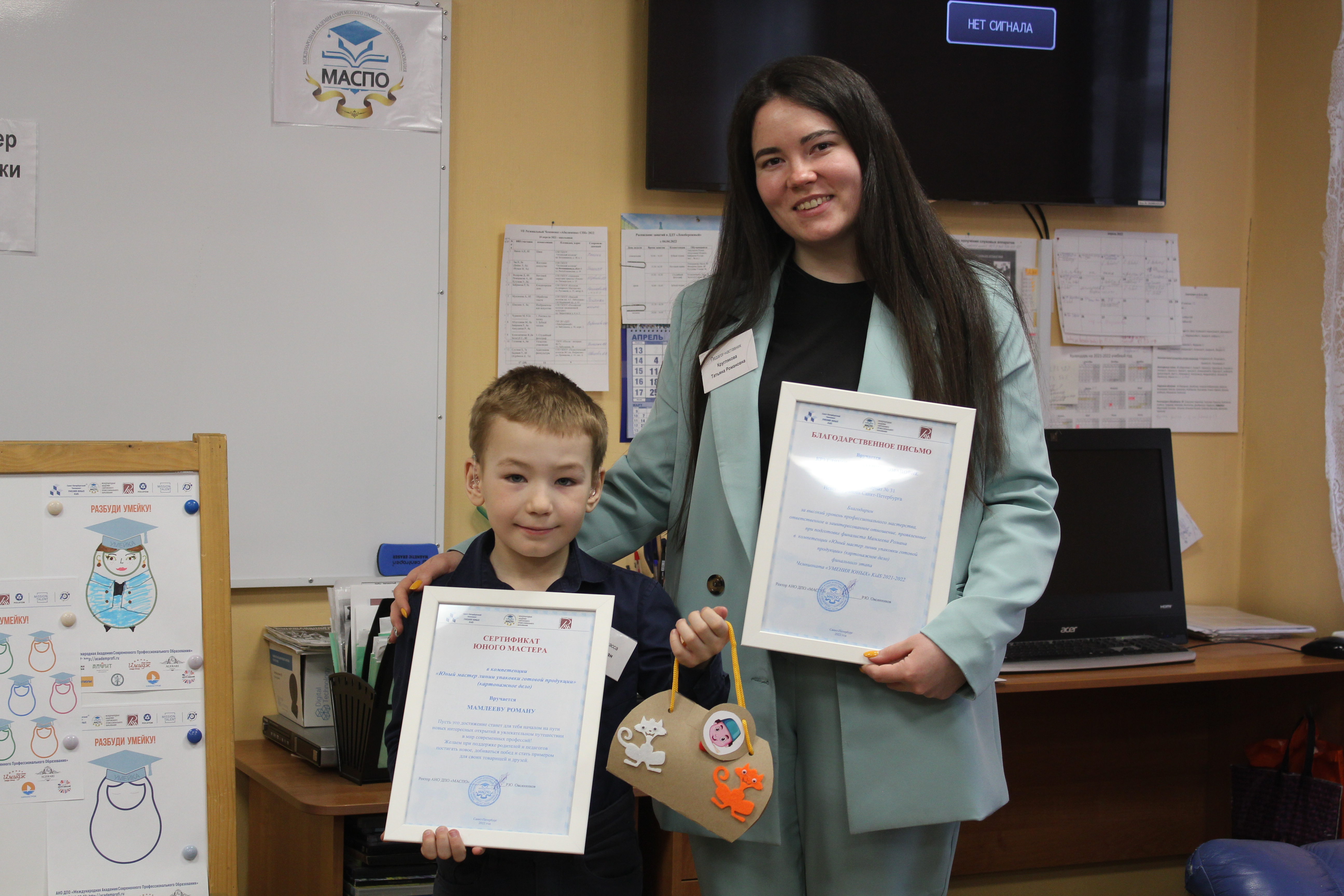 Внеклассная работа по предметам2021-2022 уч. года
Результативность участия обучающихсяв конкурсных мероприятиях по изобразительному искусству (учитель круглякова Т.Р.) в 2021-2022 уч.г.
По компетенции «Юный мастер линии упаковки готовой продукции: картонажное дело» принял участие ученик 2 «А» класса Мамлеев Роман, педагог-наставник Круглякова Т.Р.
15 апреля в нашей школе прошёл финал чемпионата «Умения Юных. Kid skills»
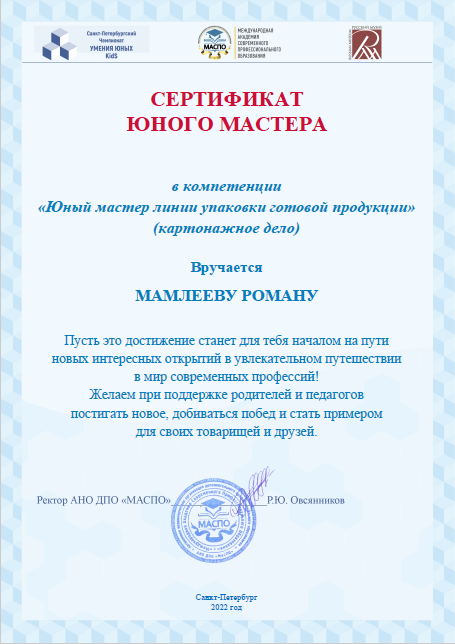 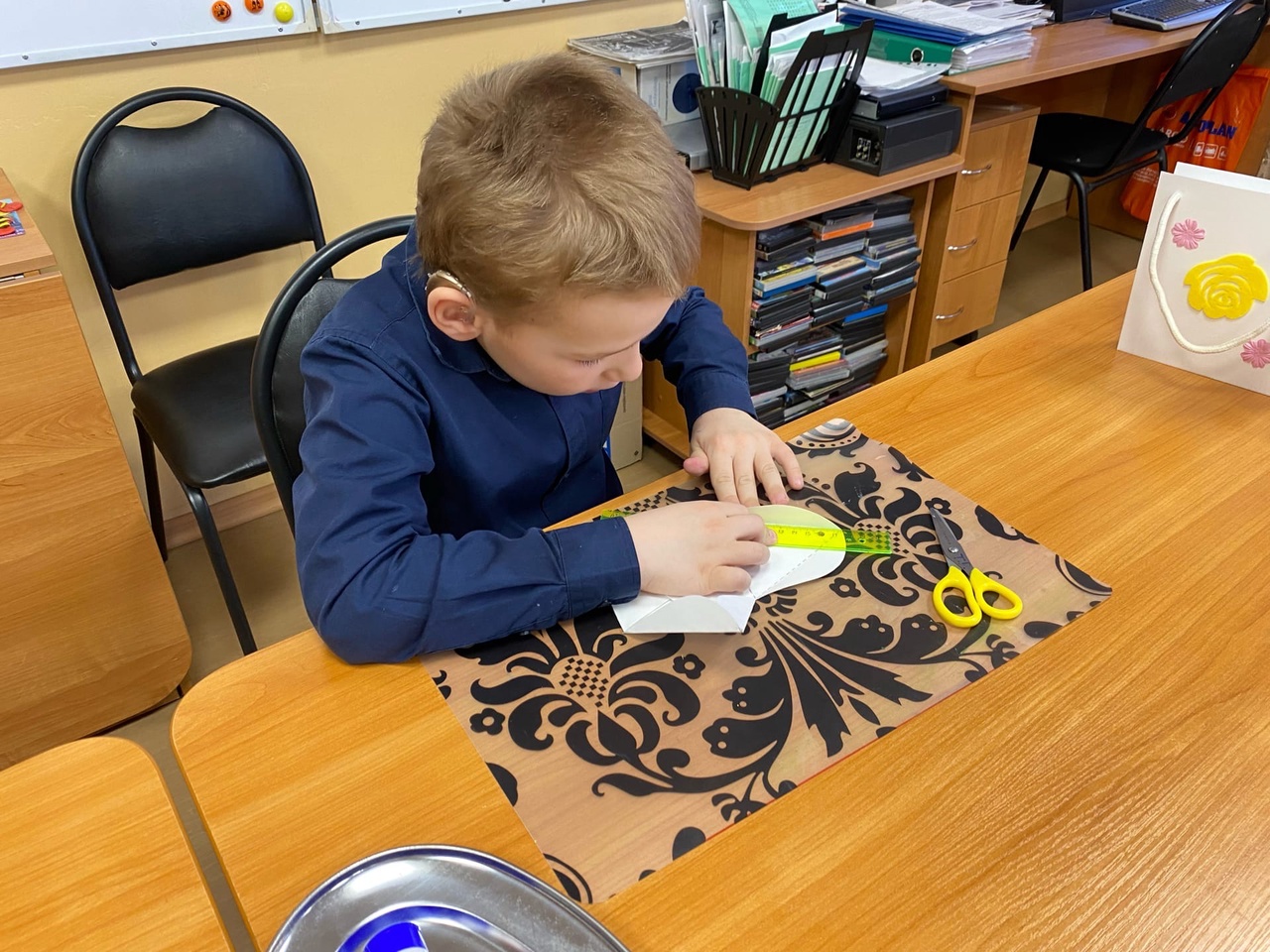 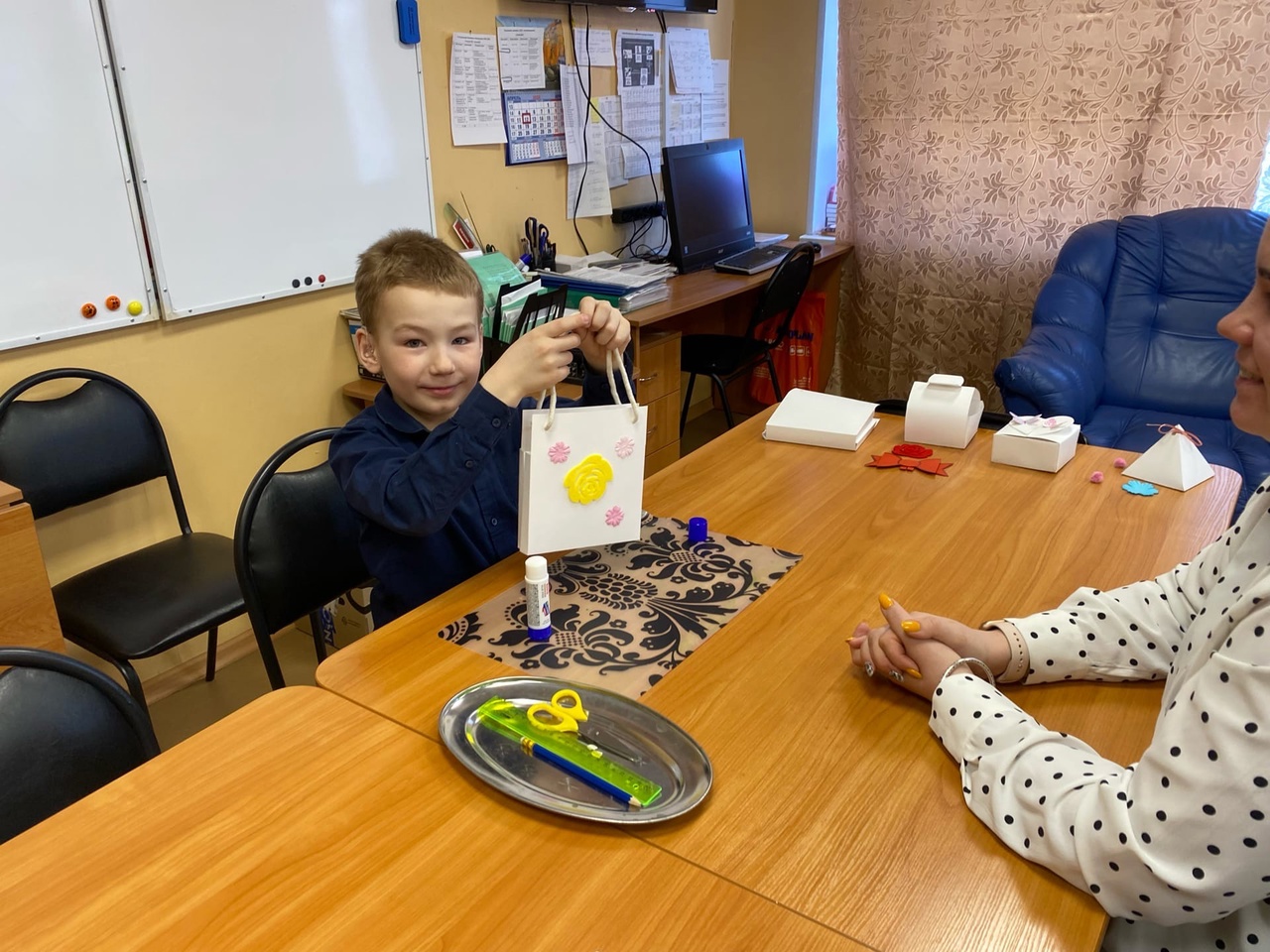 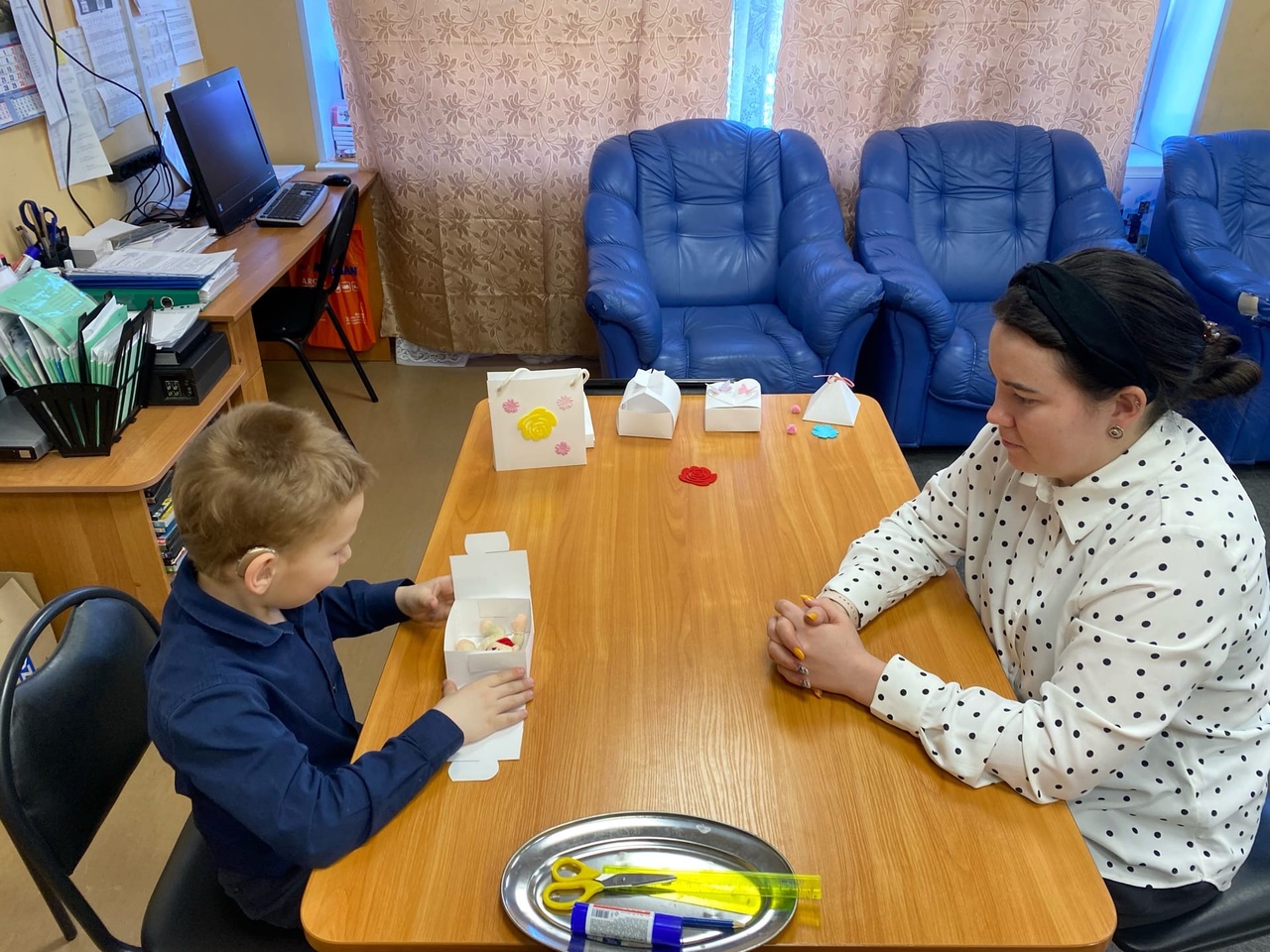 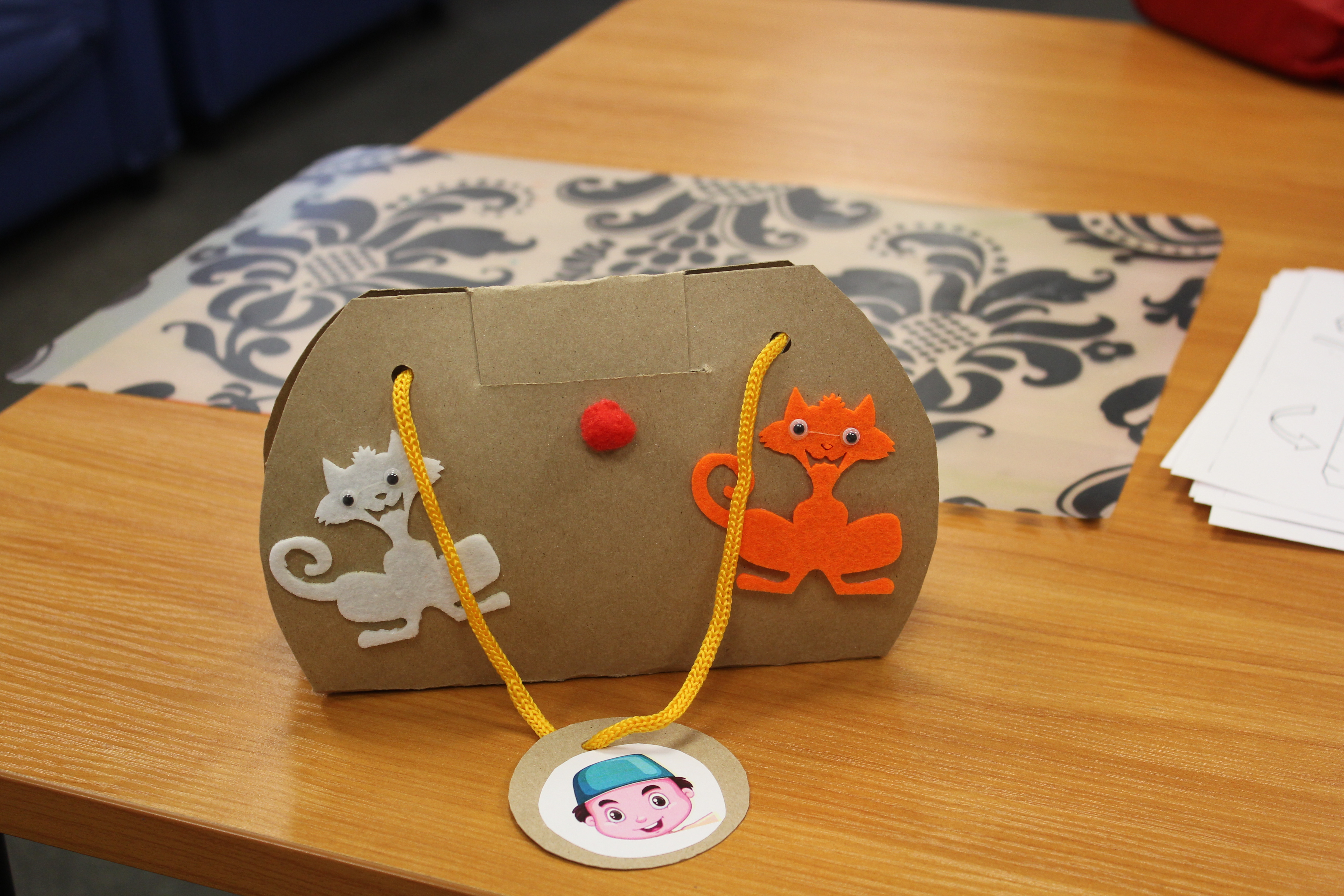 Фотовыставка работ по ИЗО (учитель Круглякова Т.Р.)
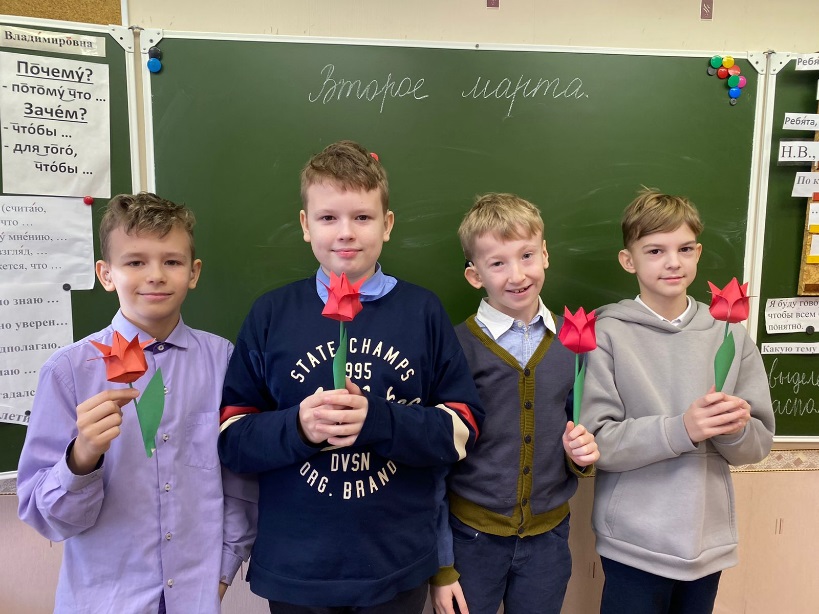 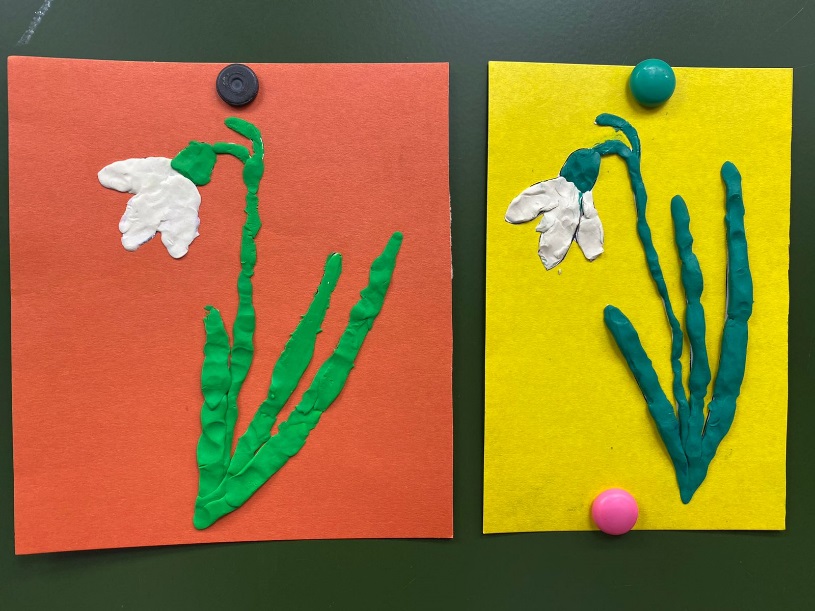 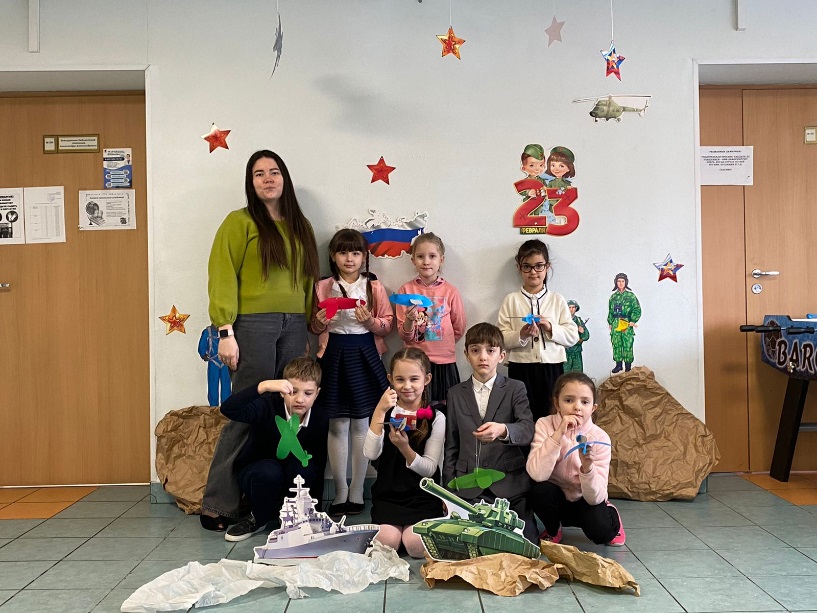 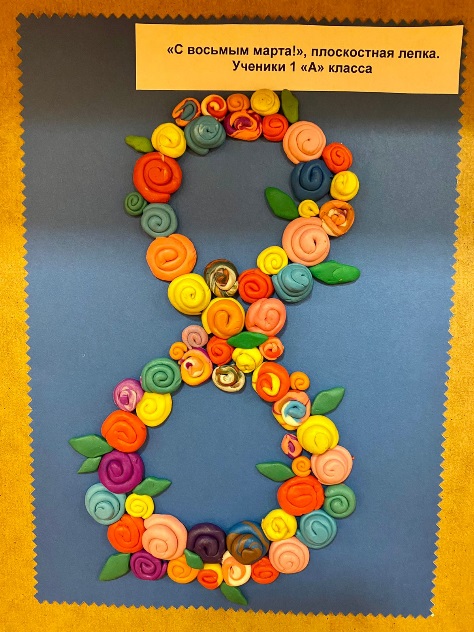 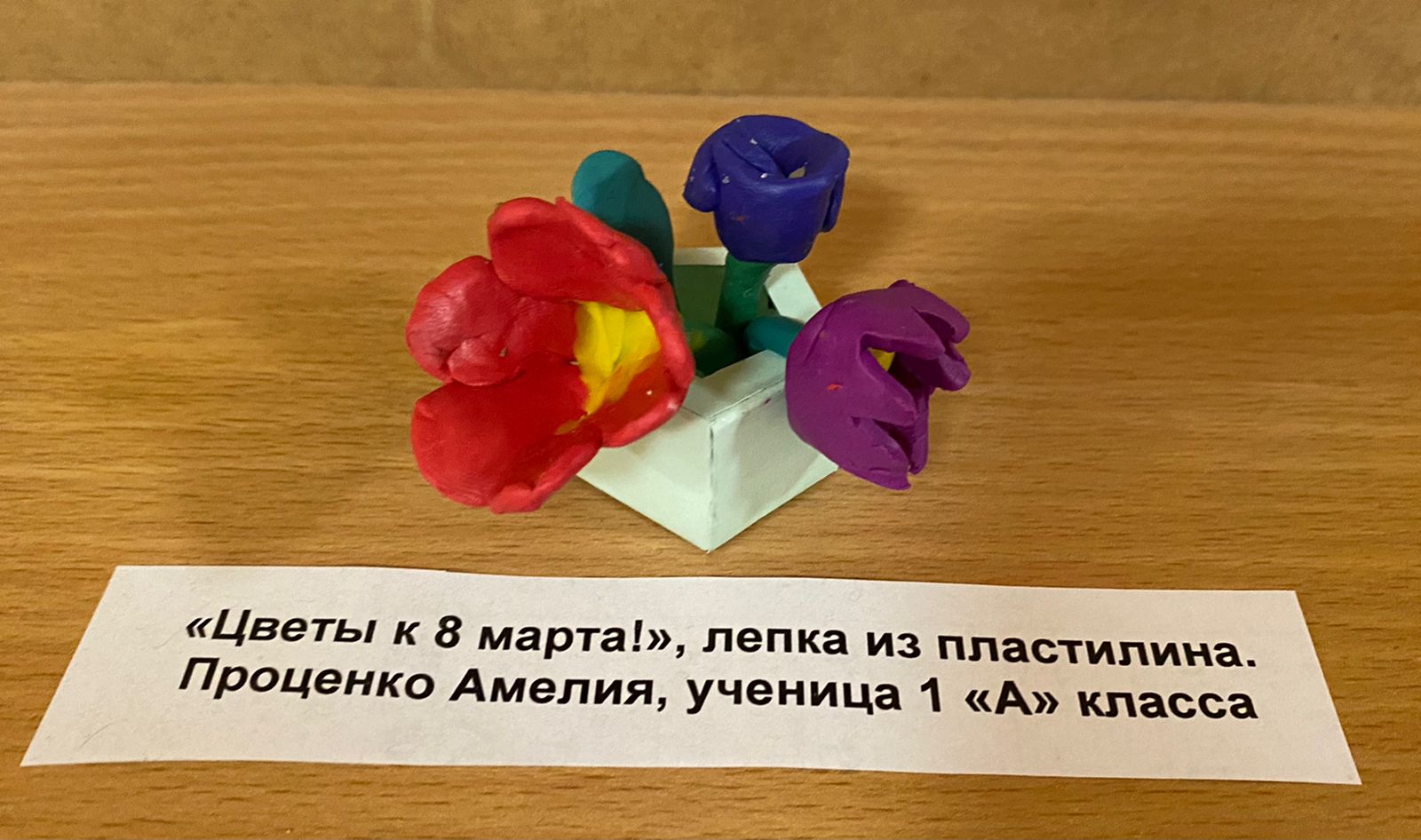 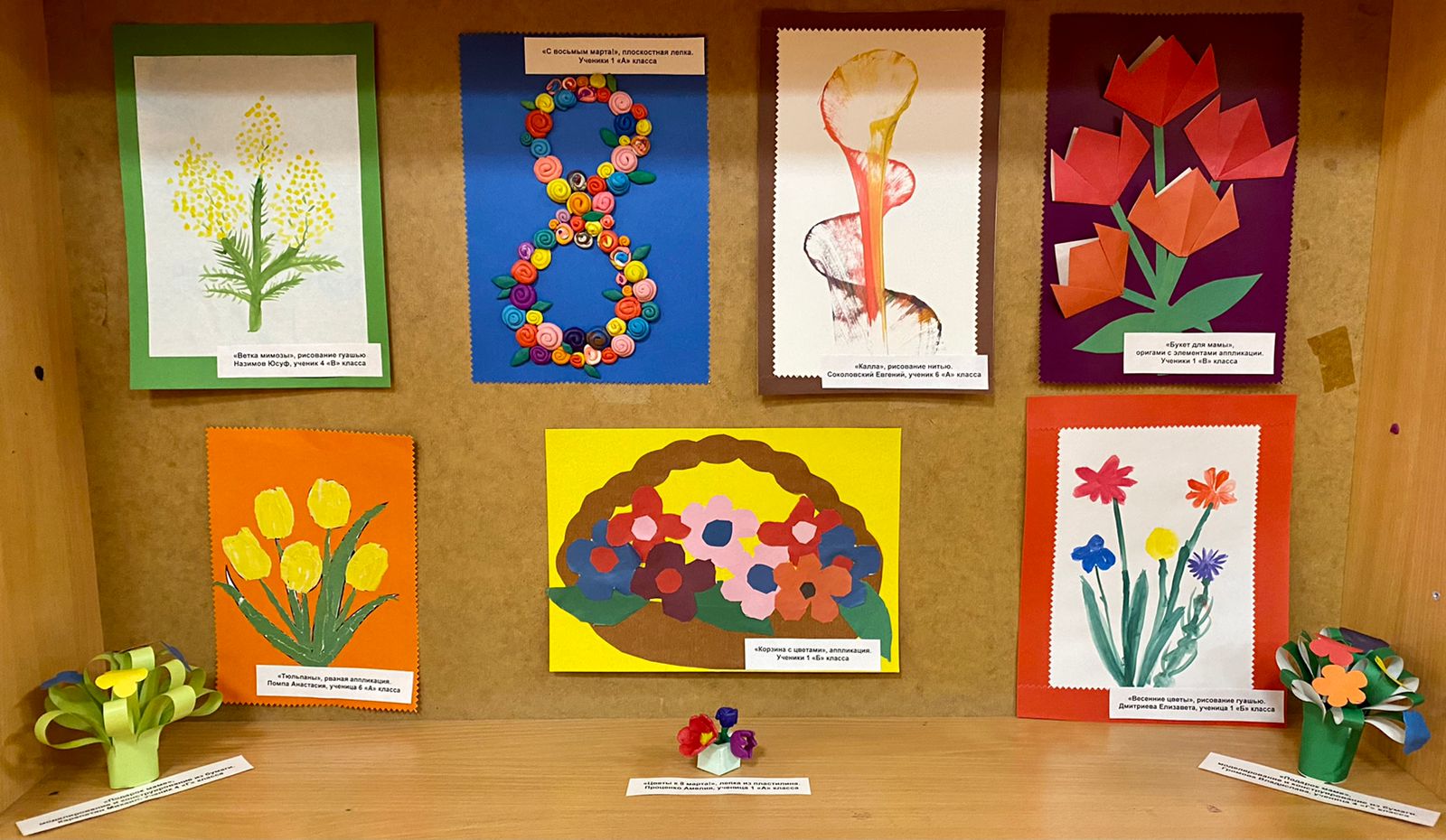 Выставка, посвященная дню театраМакет сцены балетв «Шурале» (учитель Круглякова Т.Р.)
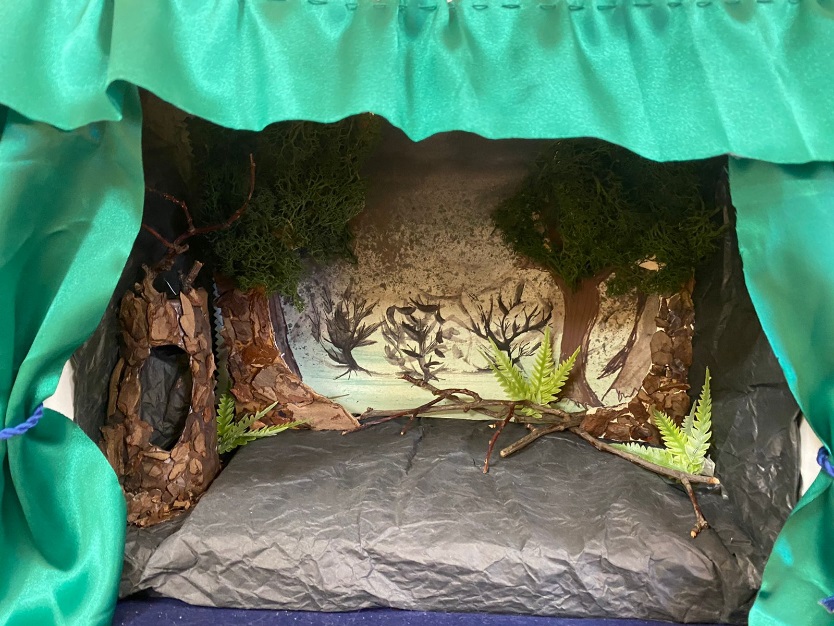 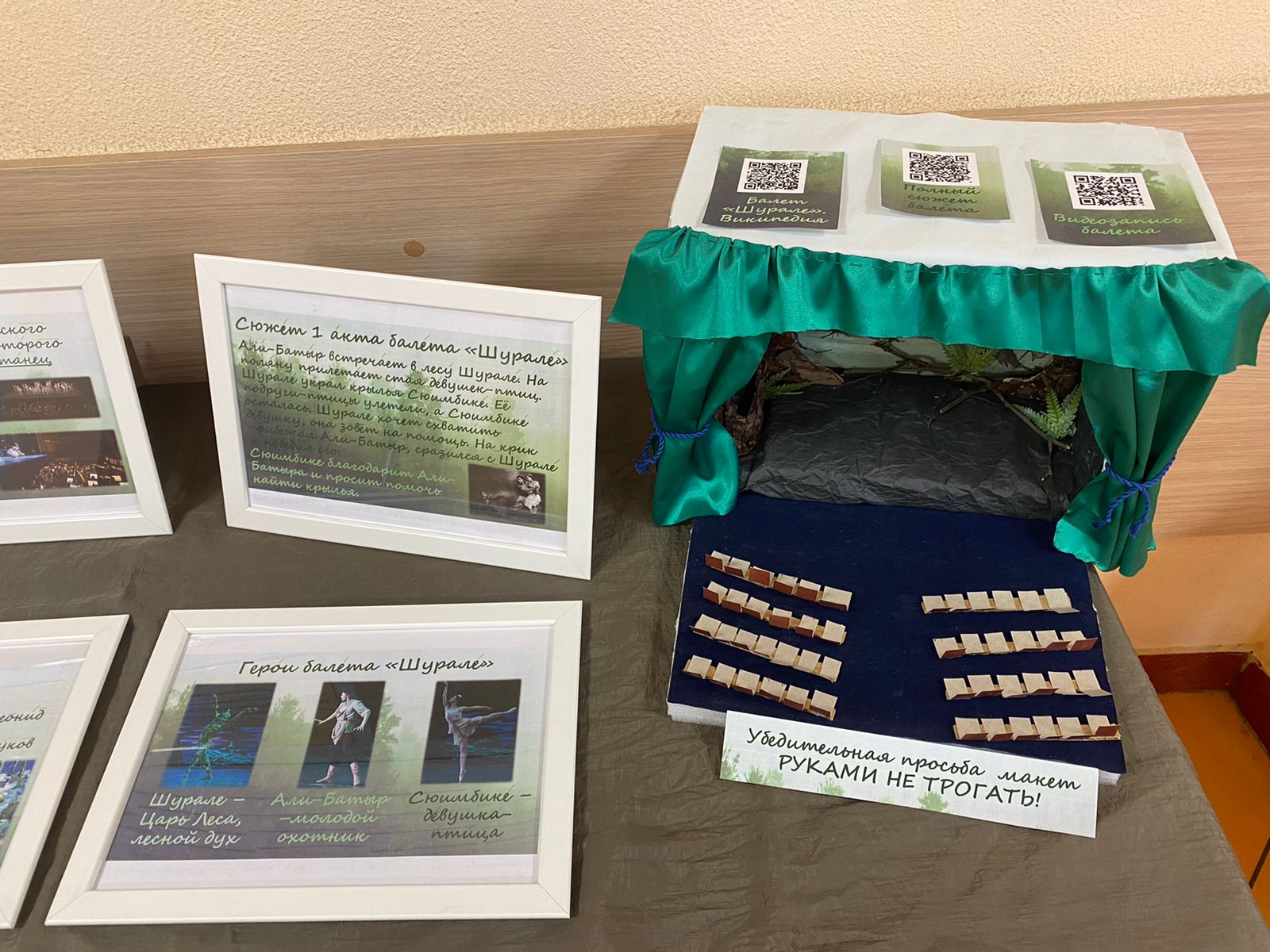 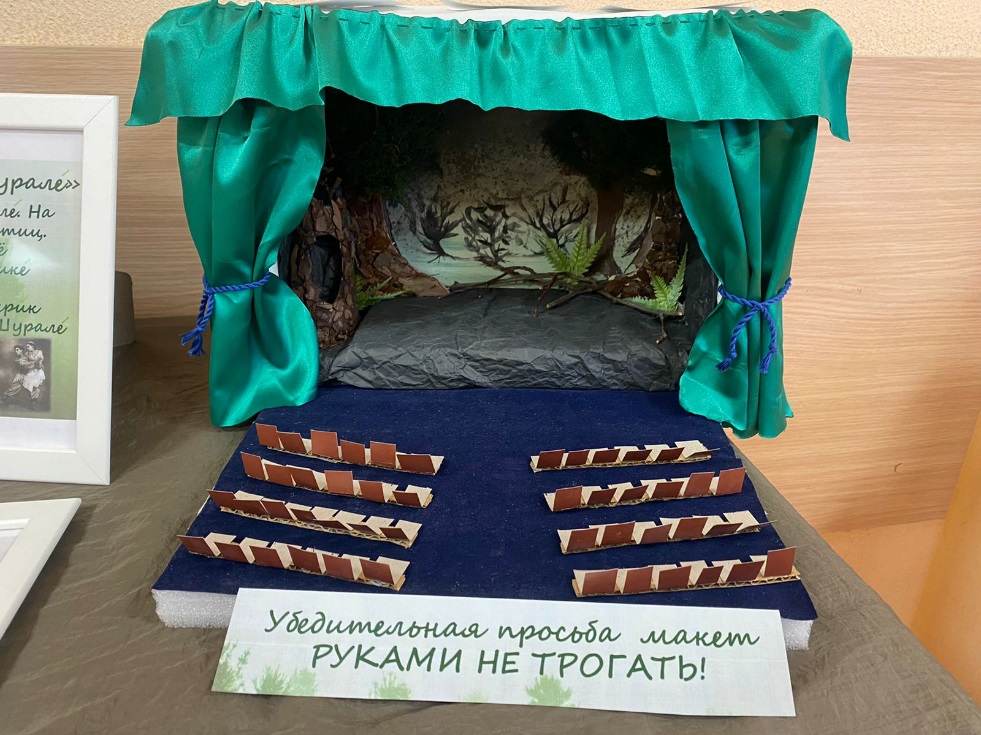 Выставка, посвященная дню города и 350-летию петра I(подготовили Круглякова Т.Р., миловидова А.А, Воропаева И.Ю.)
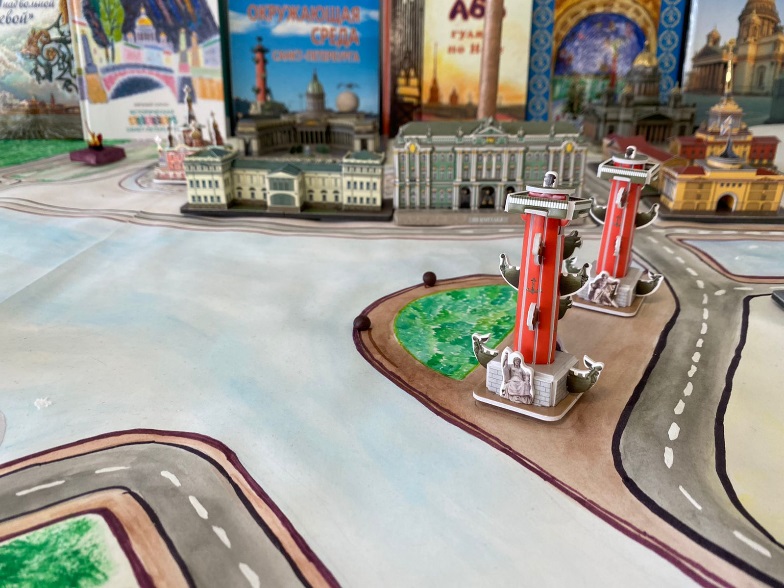 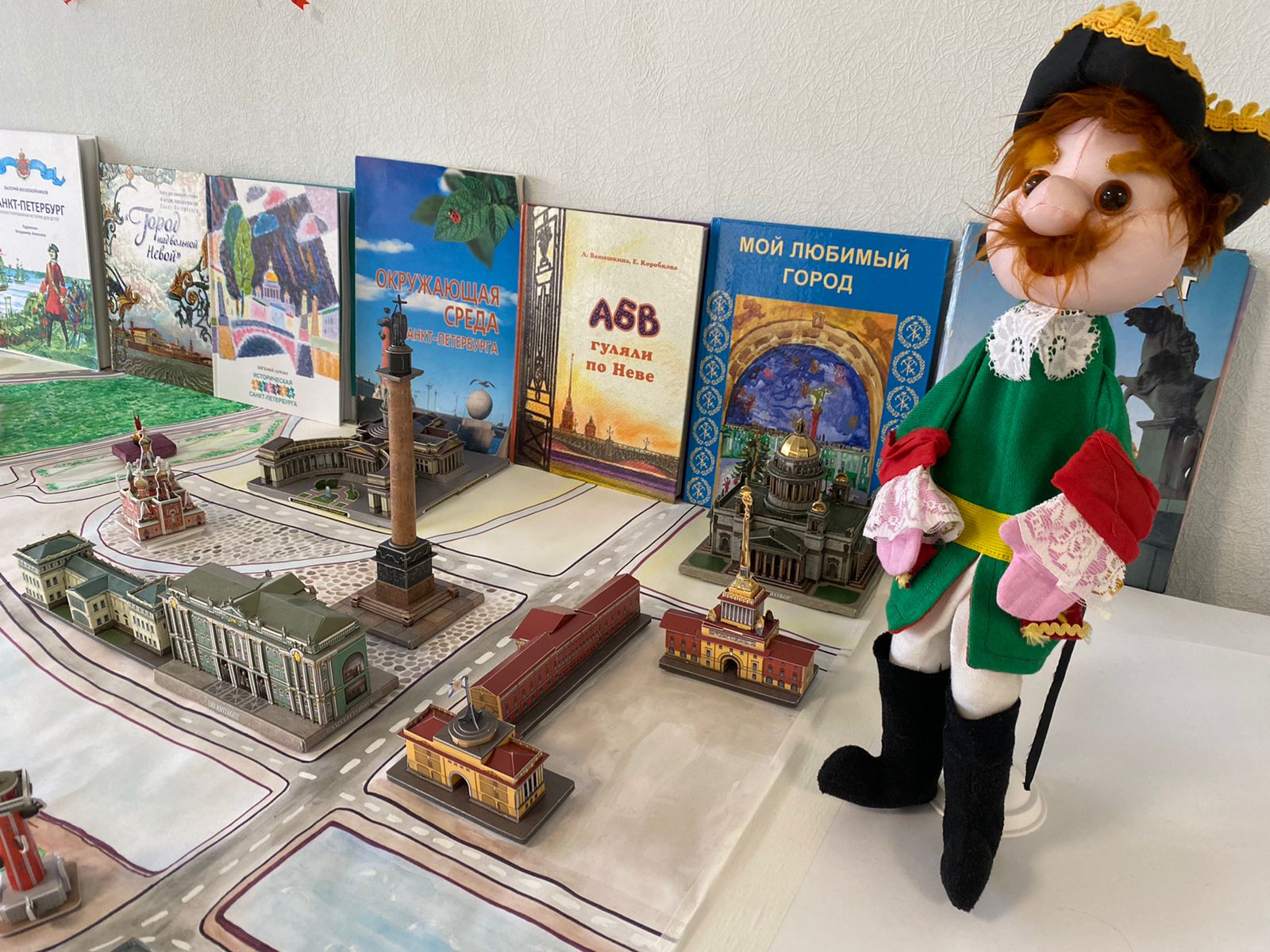 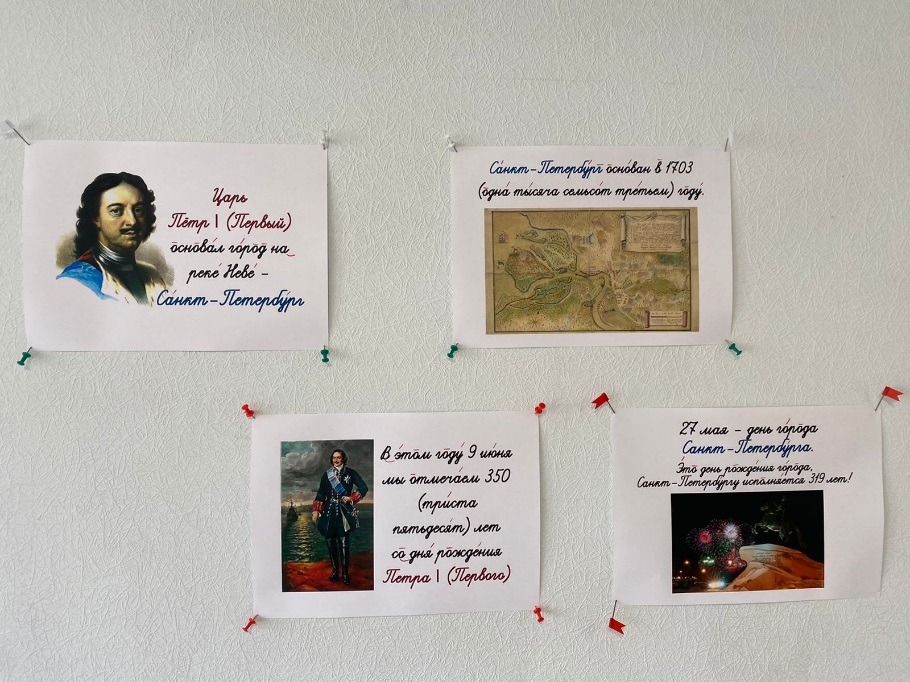 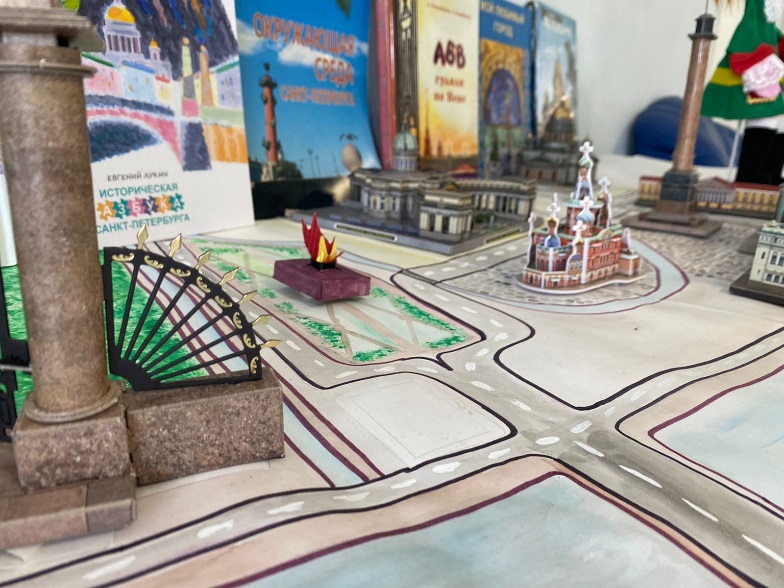 Предметная Неделя «Творческие мастерские», 29-29 апреля 2022 г. в формате игровых уроков, проводили учителя физкультуры
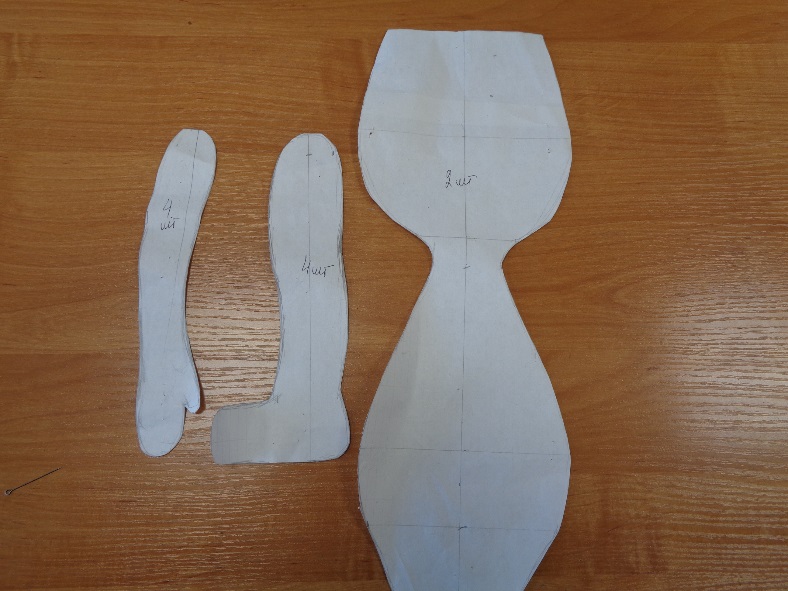 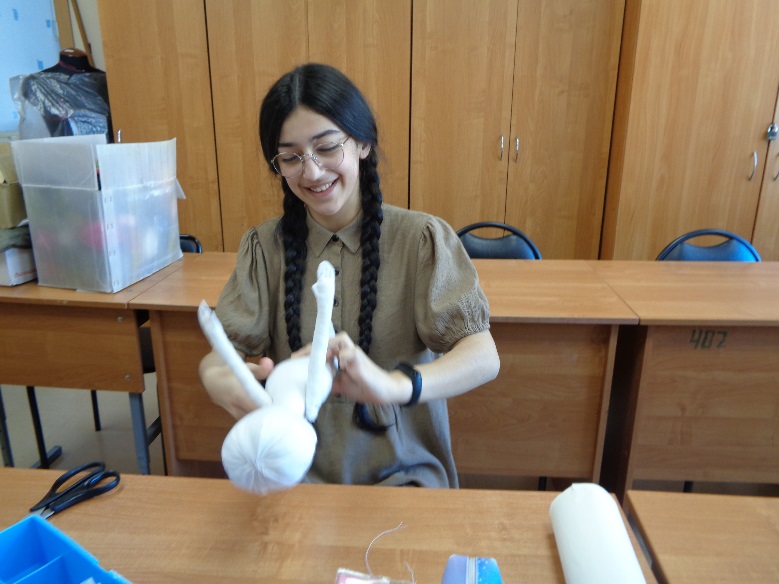 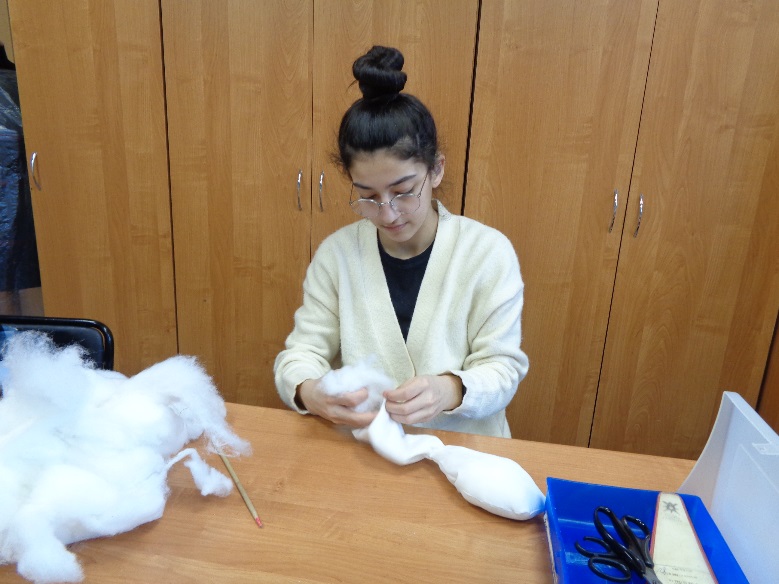 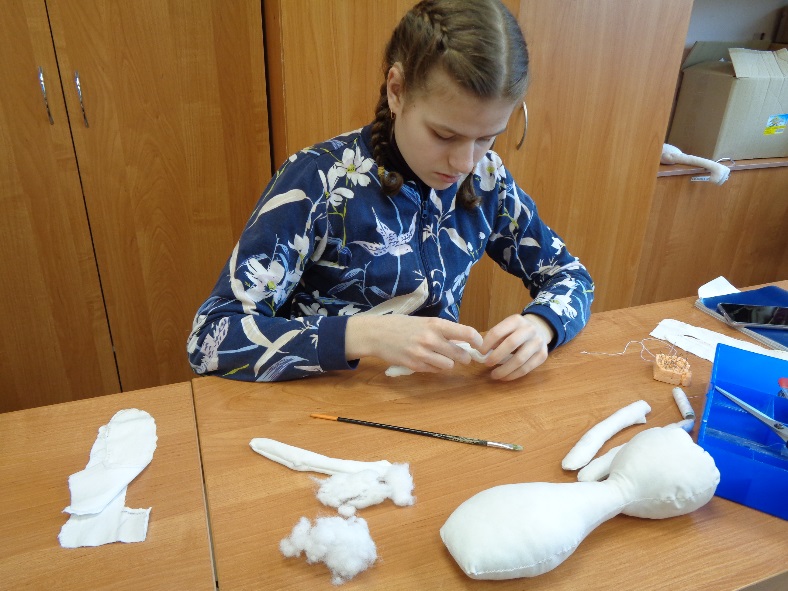 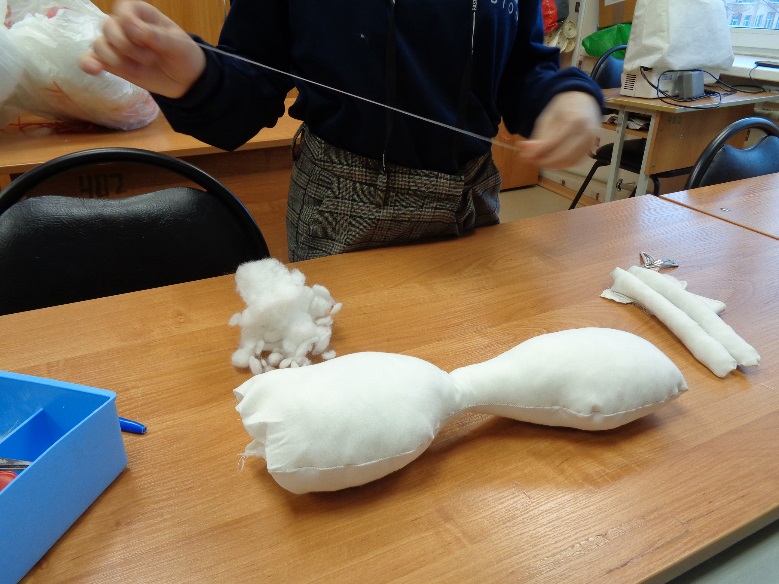 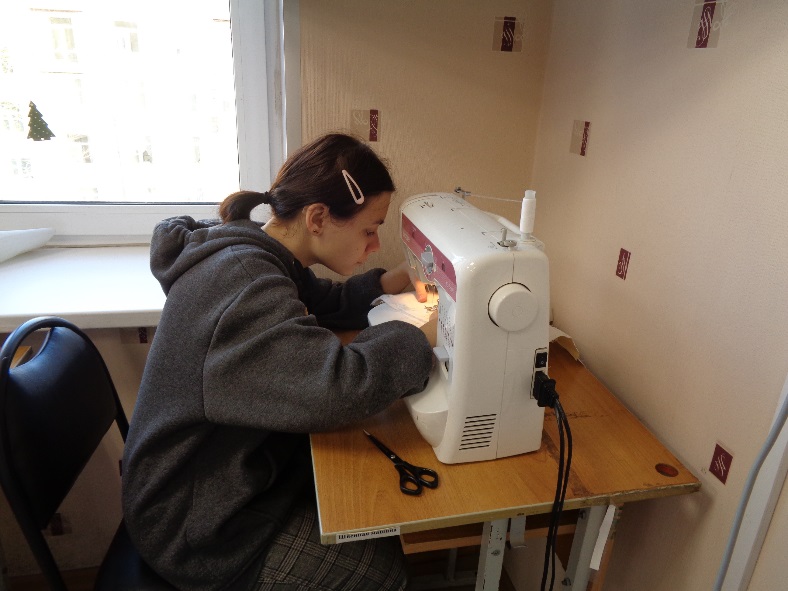 Предметная Неделя «Творческие мастерские», 29-29 апреля 2022 г. в формате игровых уроков, проводили учителя физкультуры
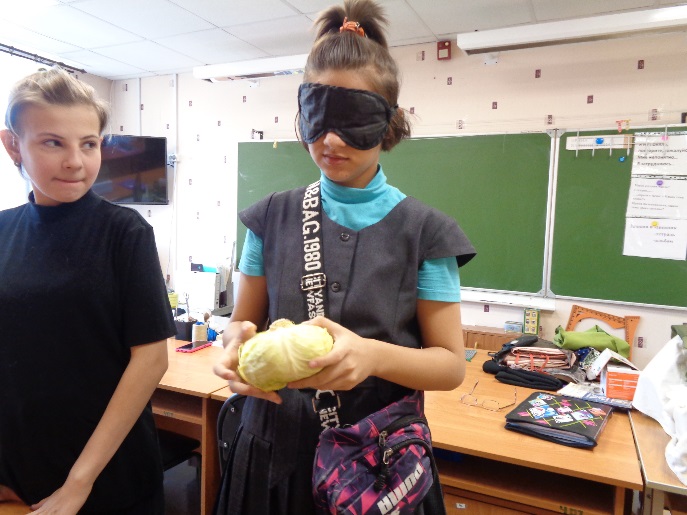 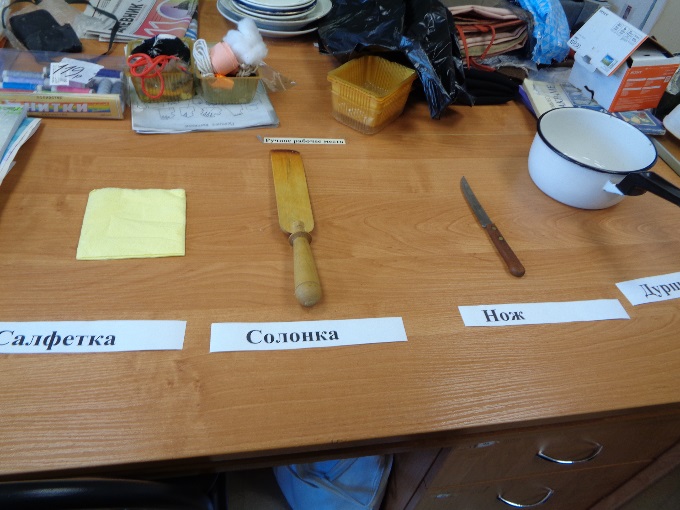 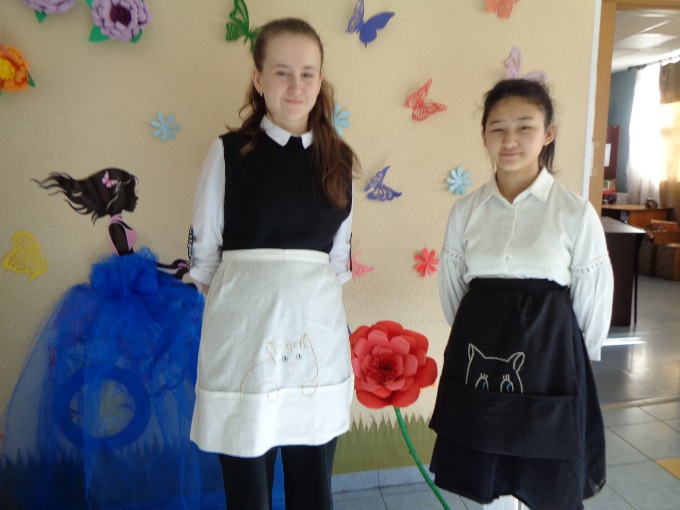 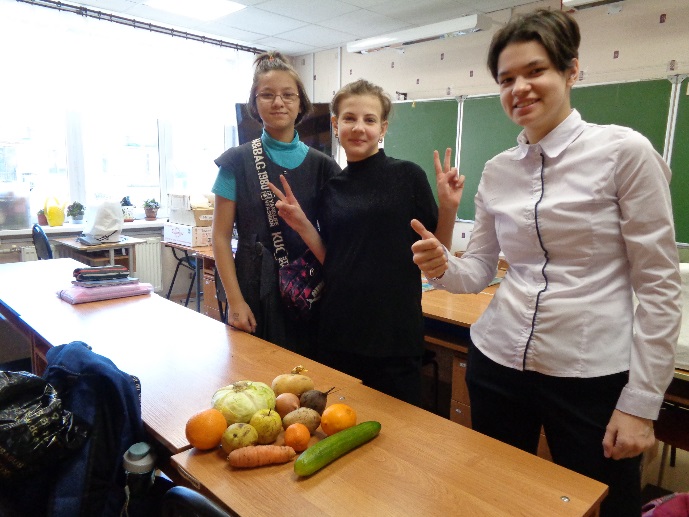 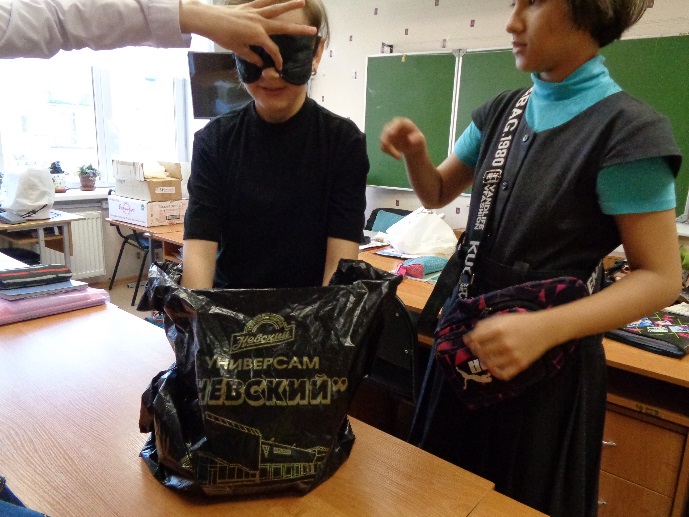 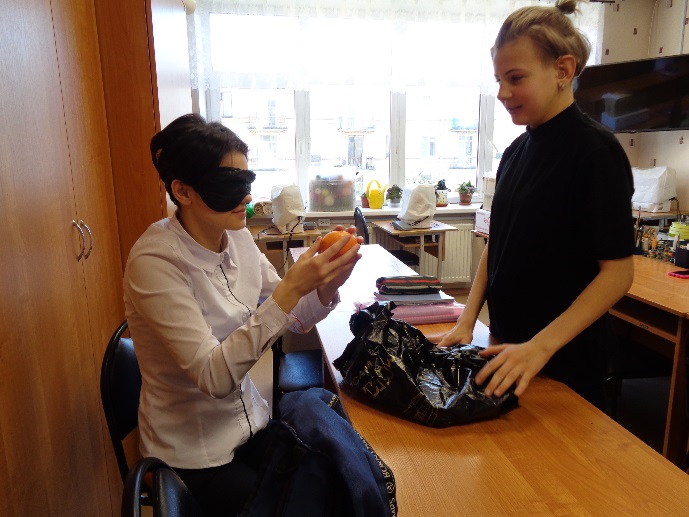 Предметная Неделя «Творческие мастерские», 29-29 апреля 2022 г. в формате игровых уроков, проводили учителя физкультуры
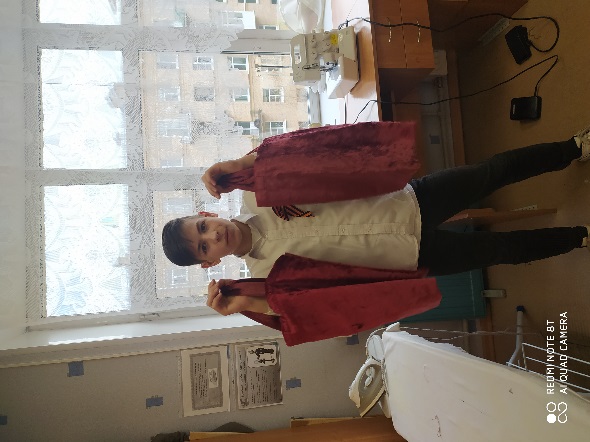 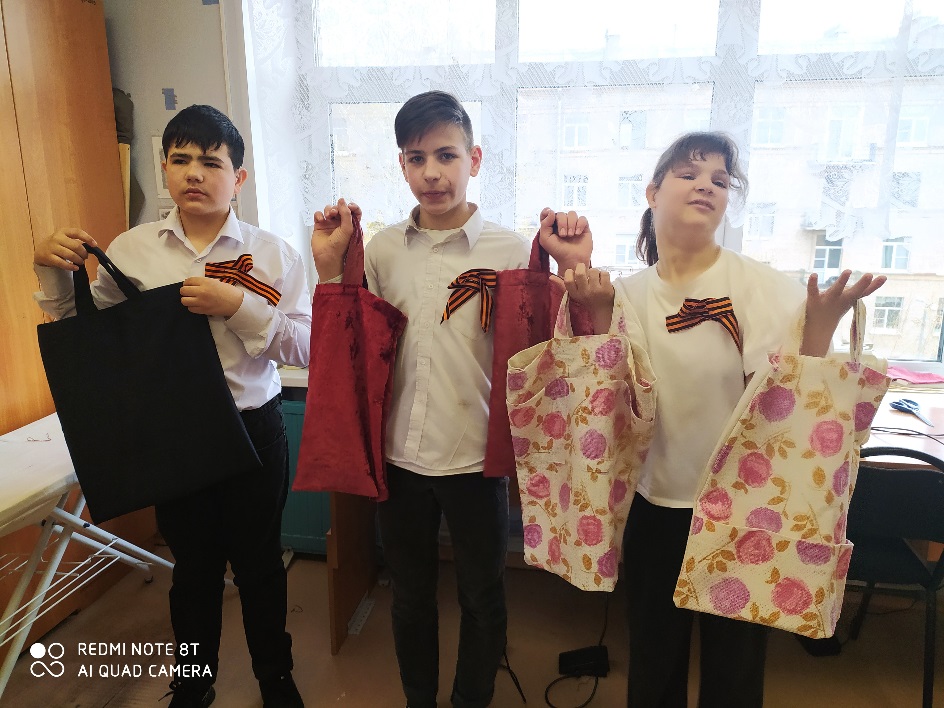 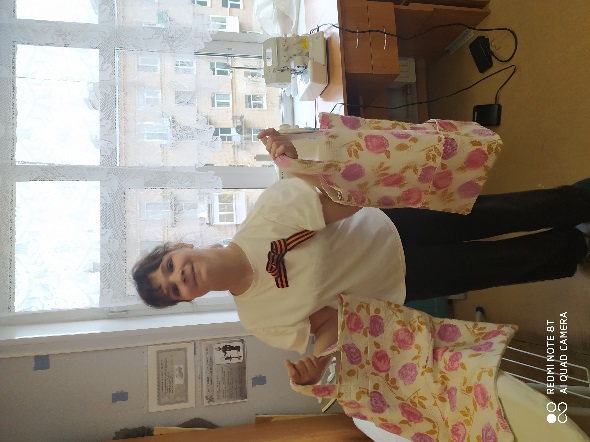 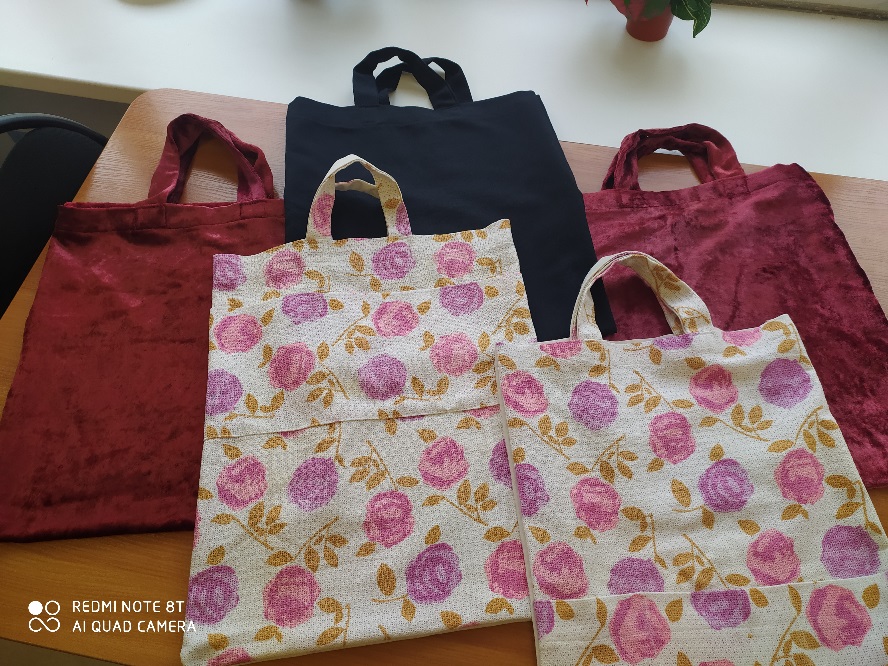 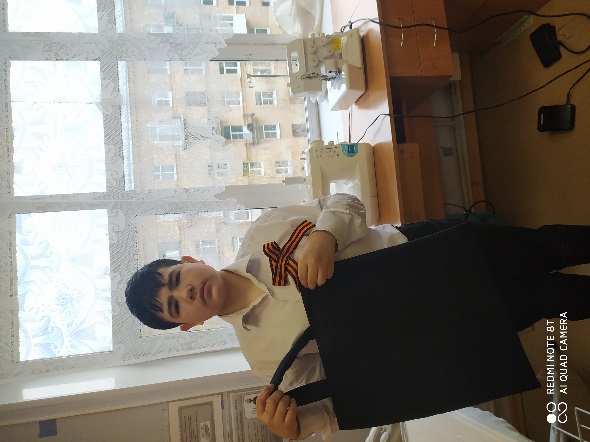 Результативность участия обучающихсяв конкурсных мероприятиях и соревнованиях по физкультуре и спорту в 2021-2022 уч.г.
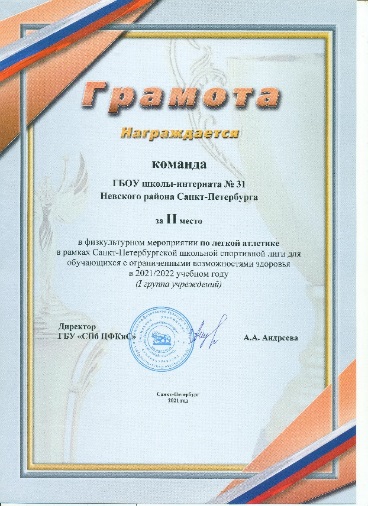 Результативность участия обучающихсяв конкурсных мероприятиях и соревнованиях по физкультуре и спорту в 2021-2022 уч.г.
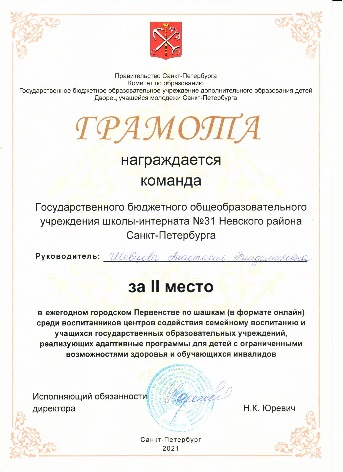 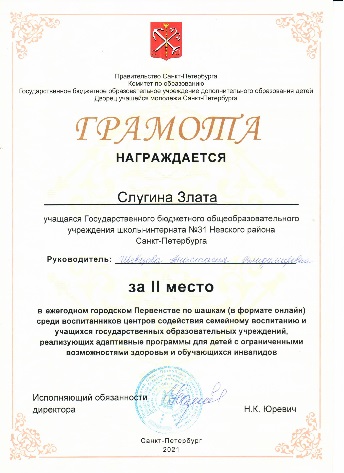 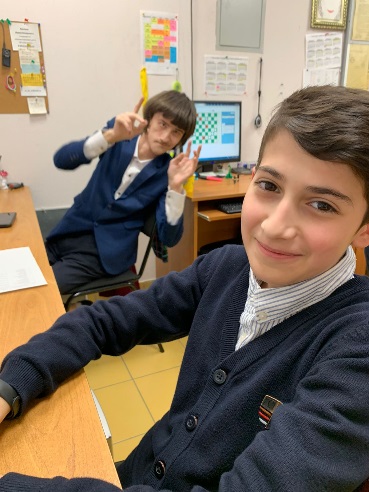 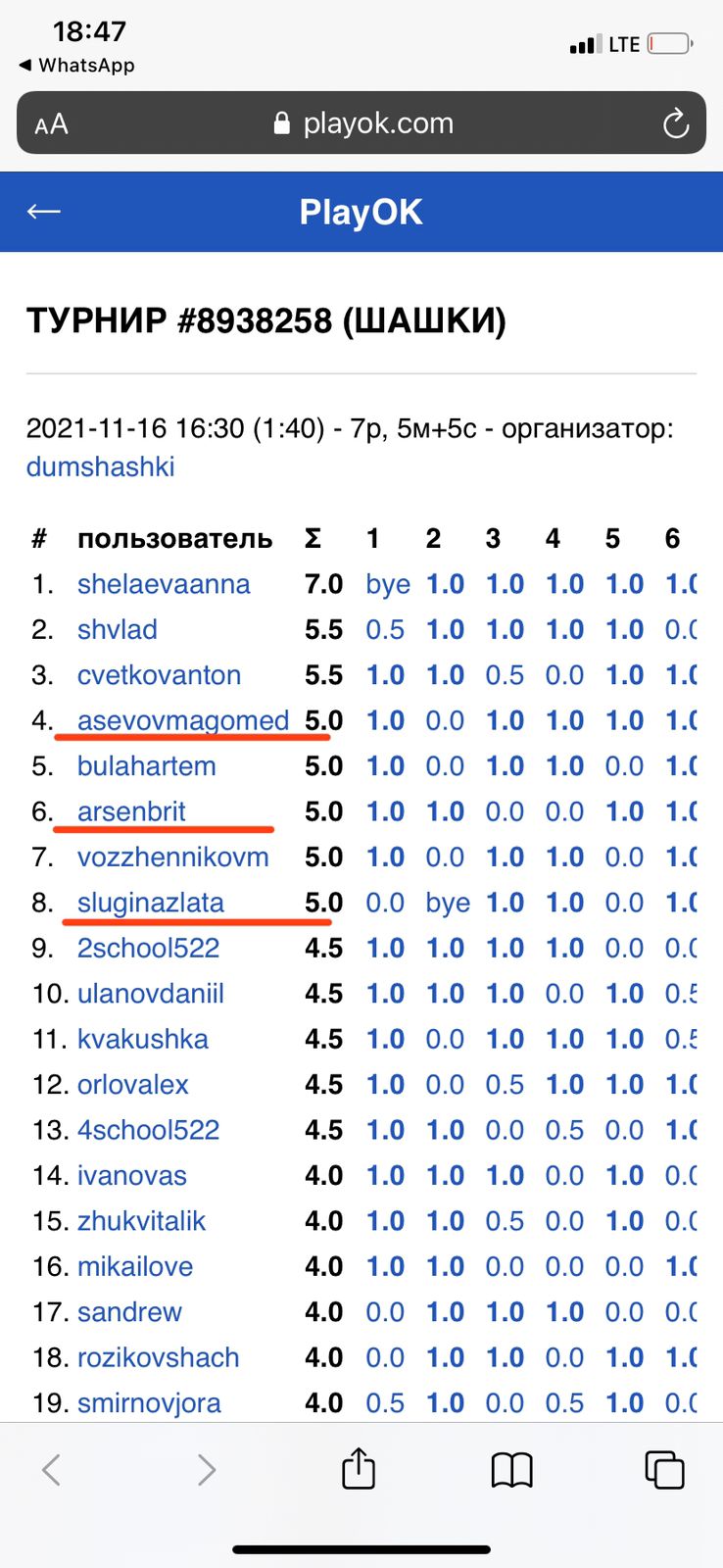 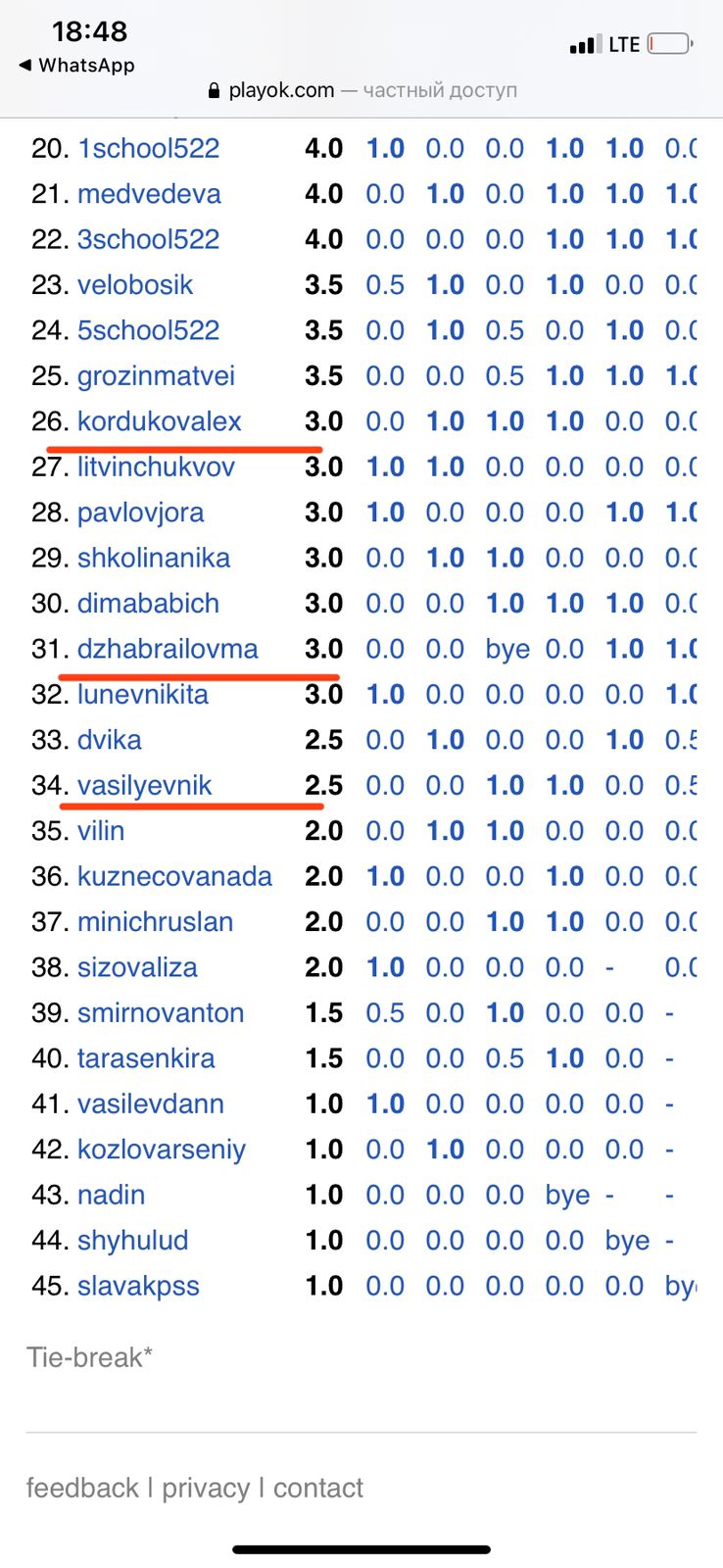 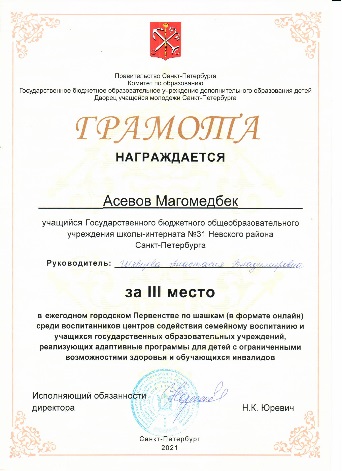 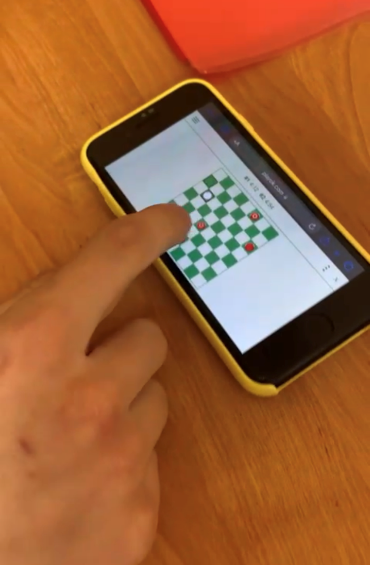 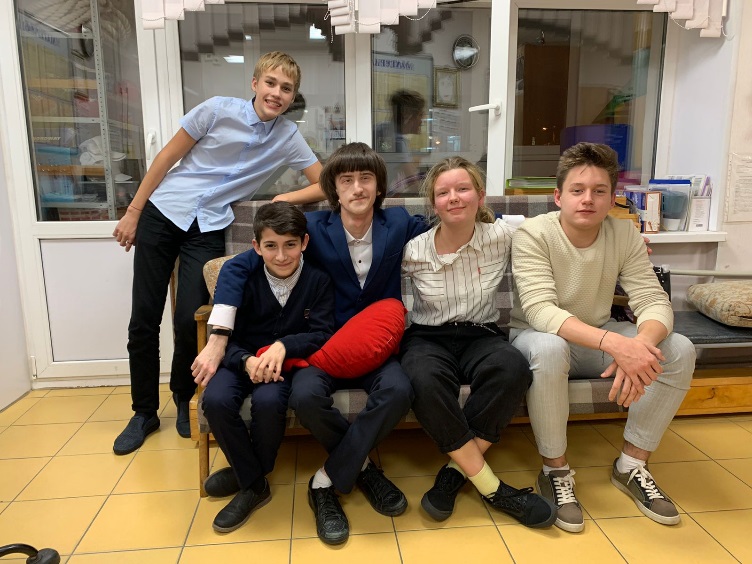 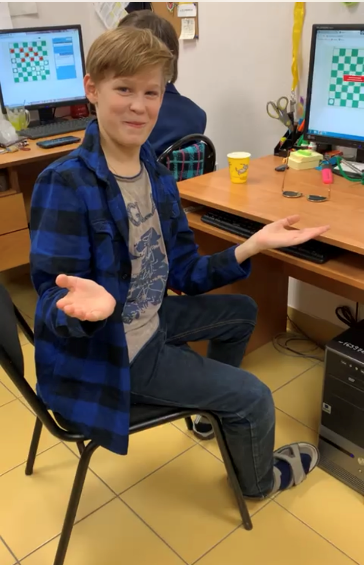 Результативность участия обучающихсяв конкурсных мероприятиях и соревнованиях по физкультуре и спорту в 2021-2022 уч.г.
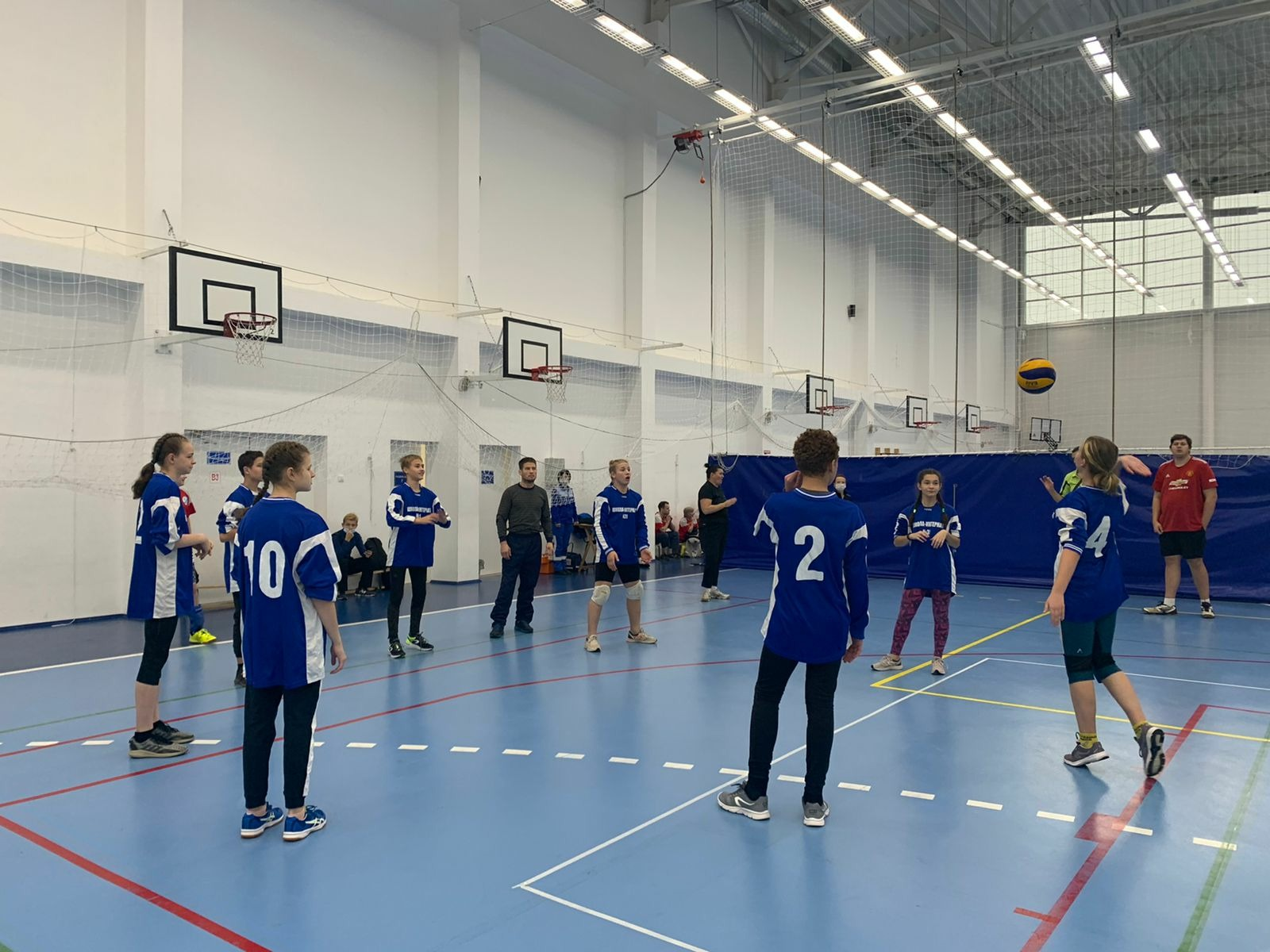 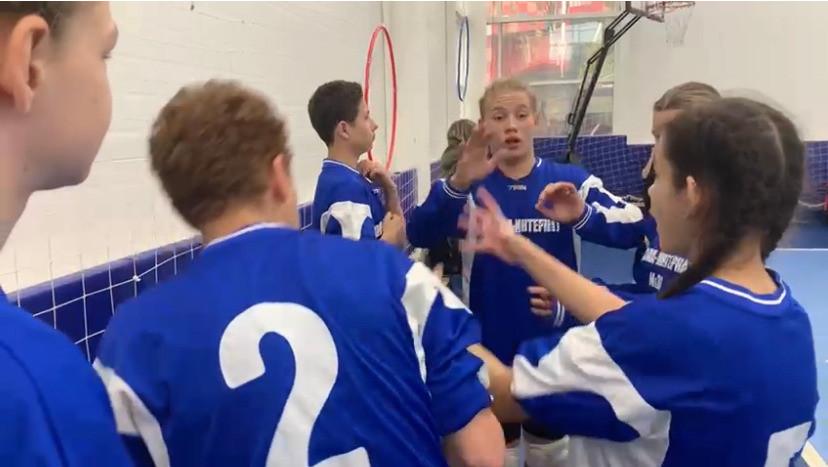 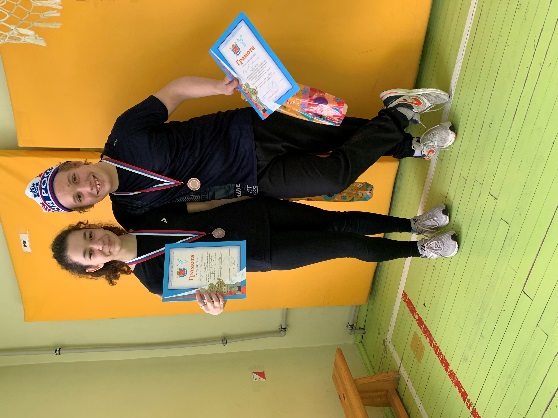 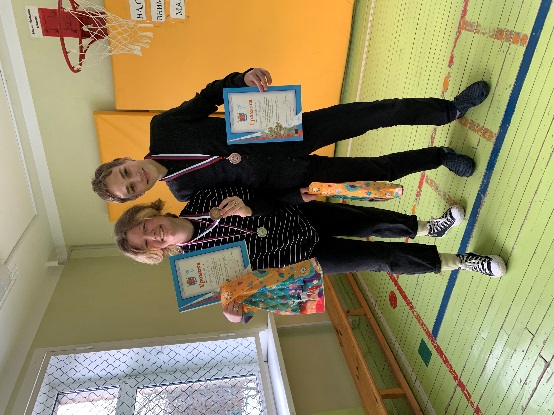 Результативность участия обучающихсяв конкурсных мероприятиях и соревнованиях по физкультуре и спорту в 2021-2022 уч.г.
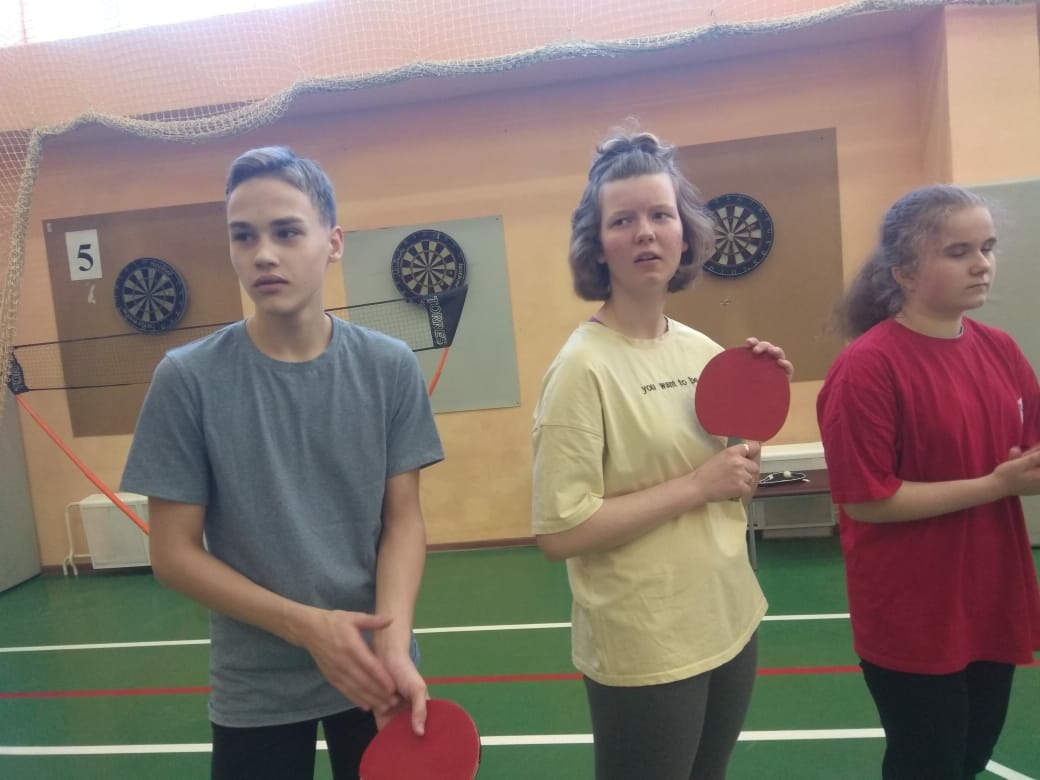 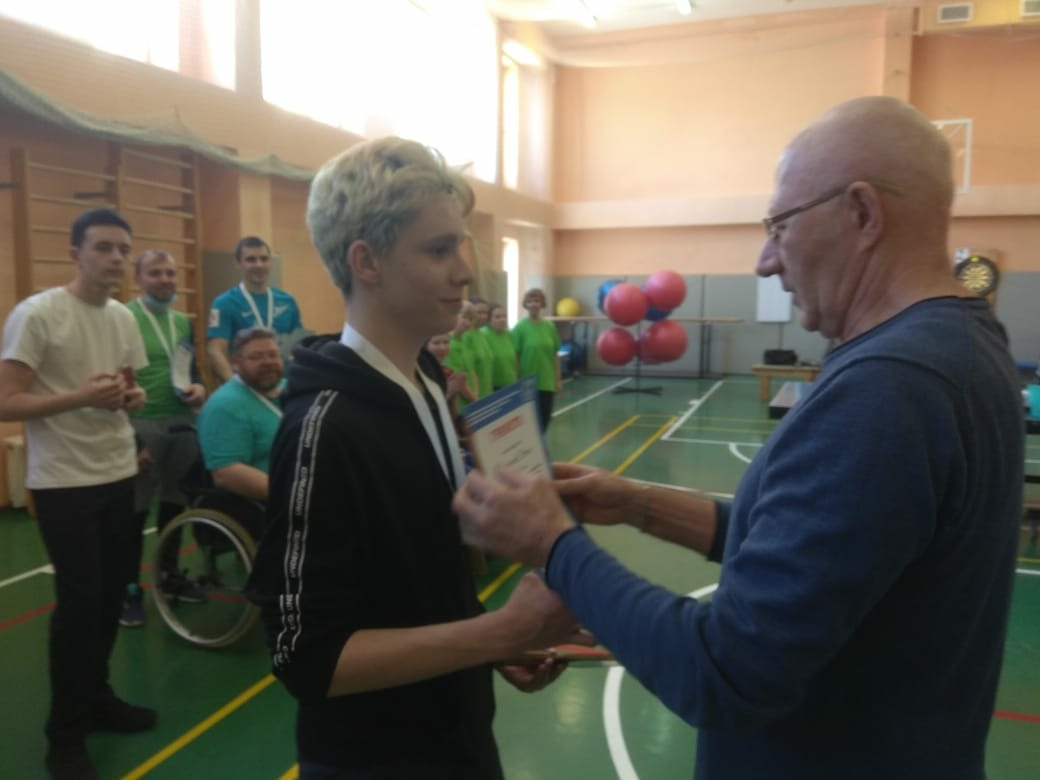 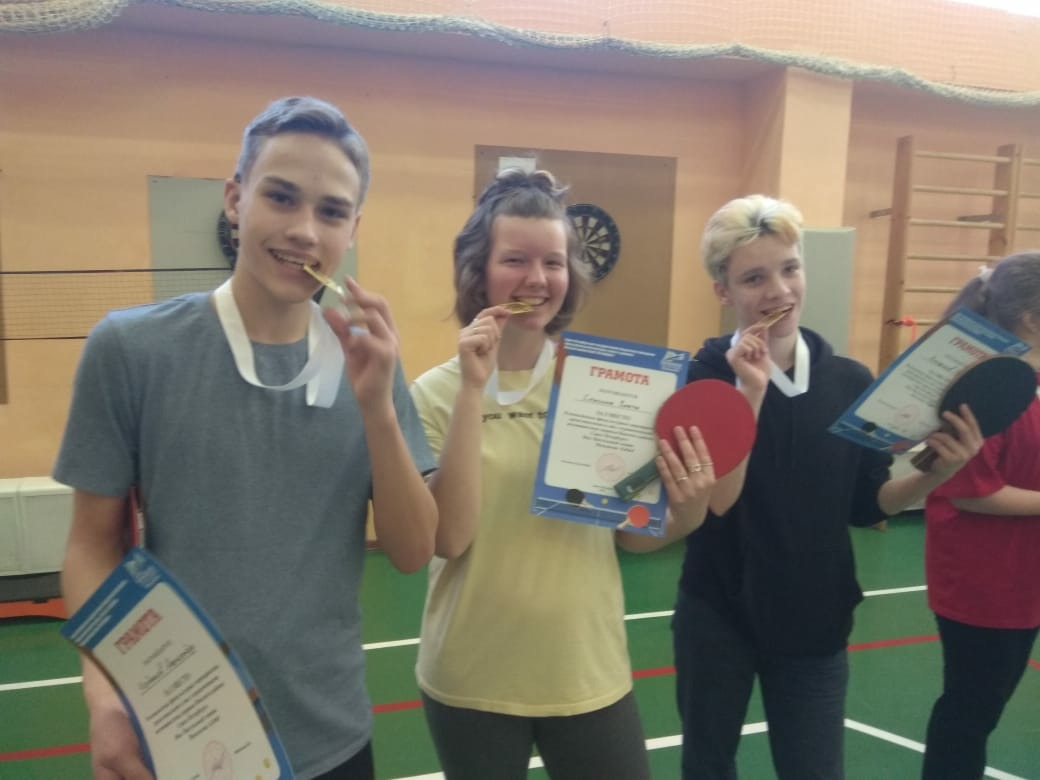 Результативность участия обучающихсяв конкурсных мероприятиях и соревнованиях по физкультуре и спорту в 2021-2022 уч.г.
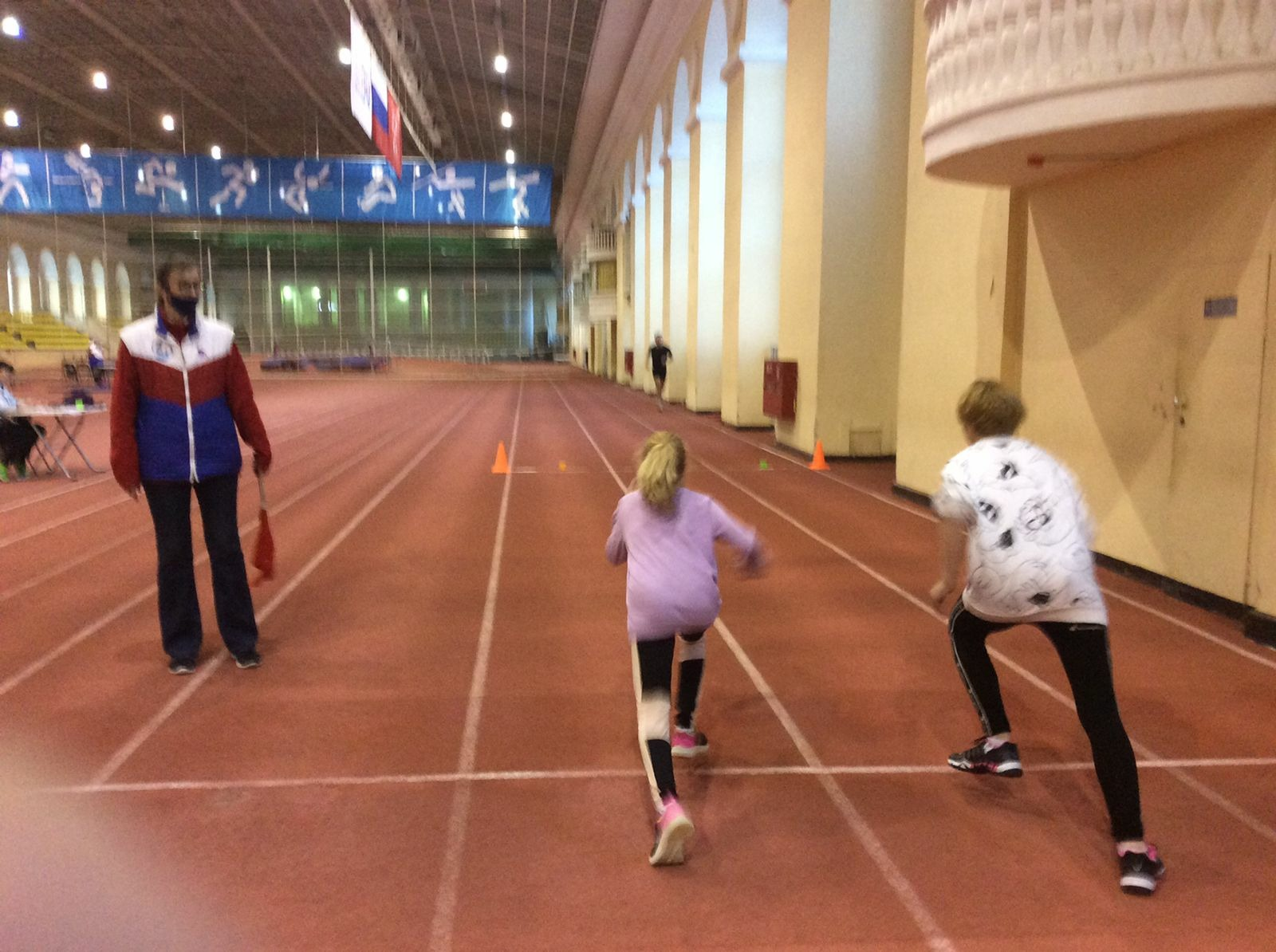 Результативность участия обучающихсяв конкурсных мероприятиях и соревнованиях по физкультуре и спорту в 2021-2022 уч.г.
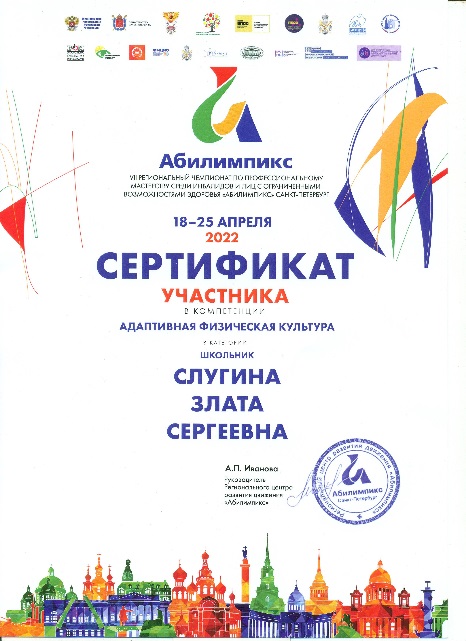 «Туристическая  полоса препятствий»для учащихся начальной школы, 21 декабря 2021 г., мероприятие подготовил и провел:  Воропаев М.А.
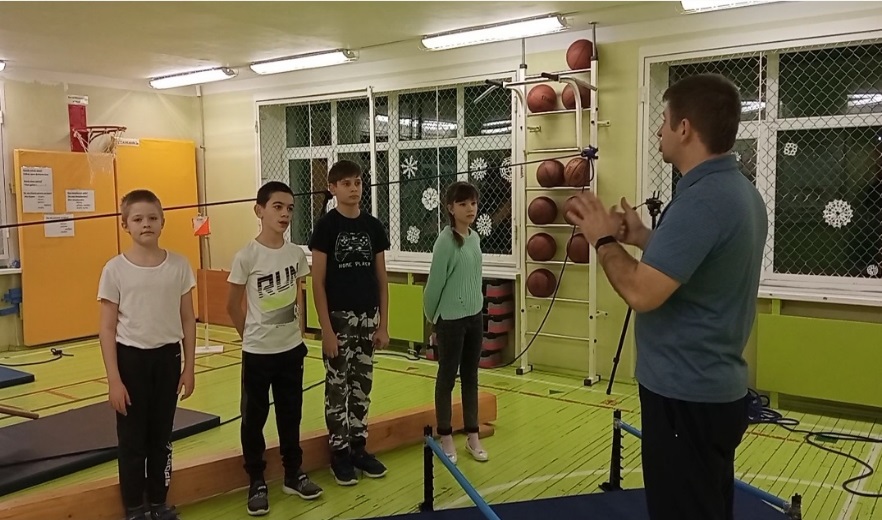 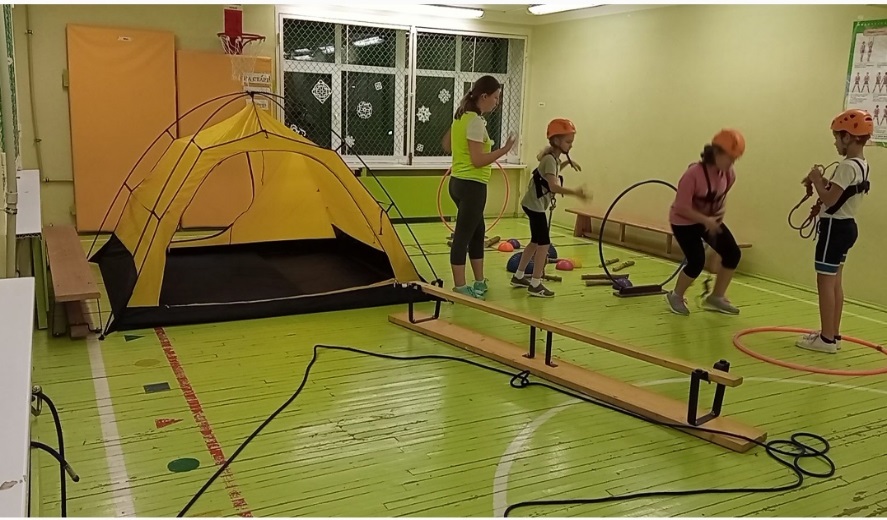 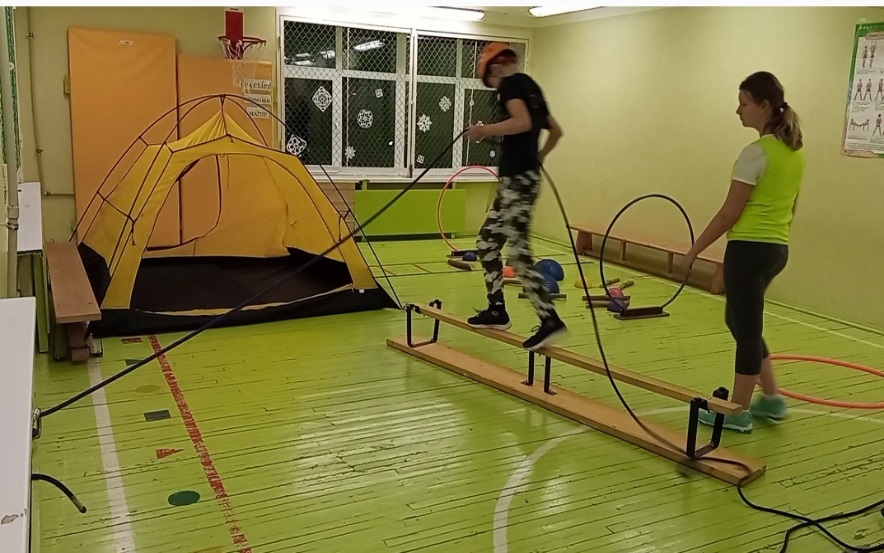 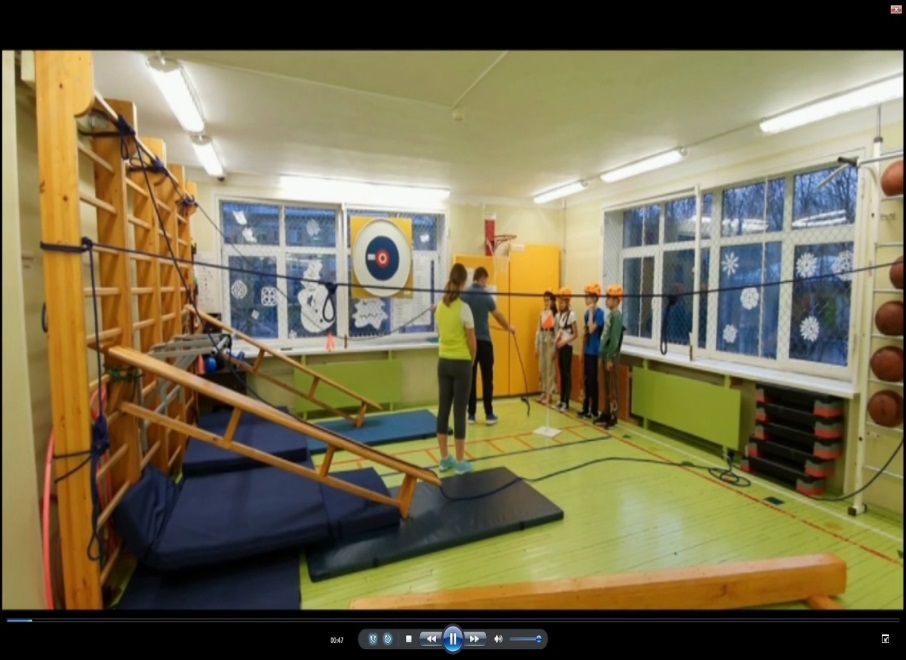 «Вечер настольных игр», 17.01.2021г., мероприятие провела:  Ничепуренко Т.В.
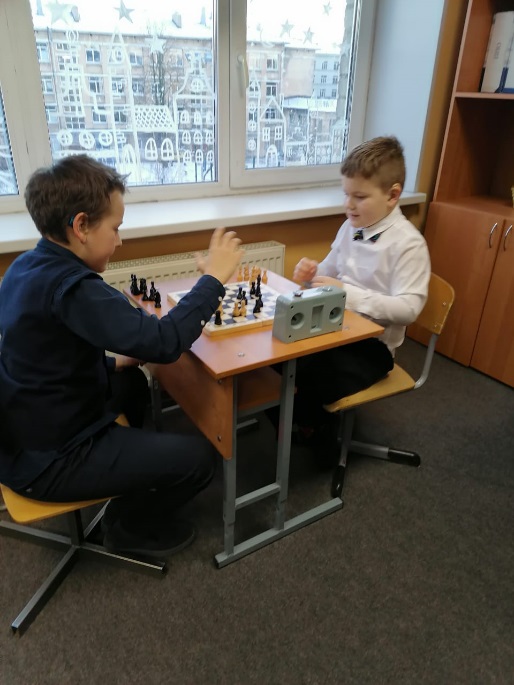 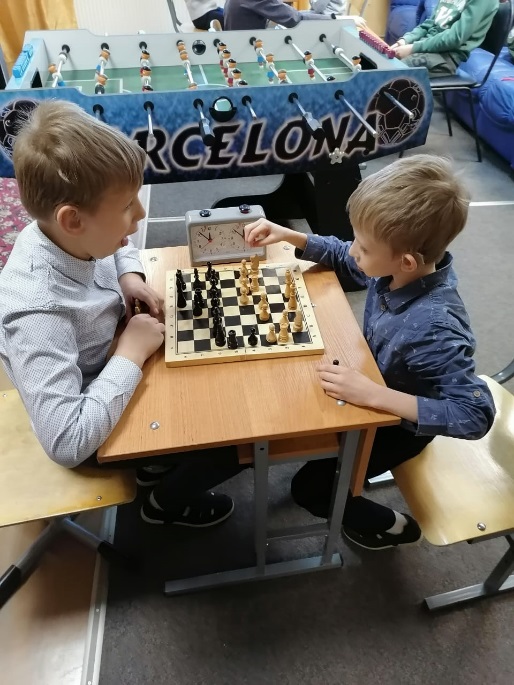 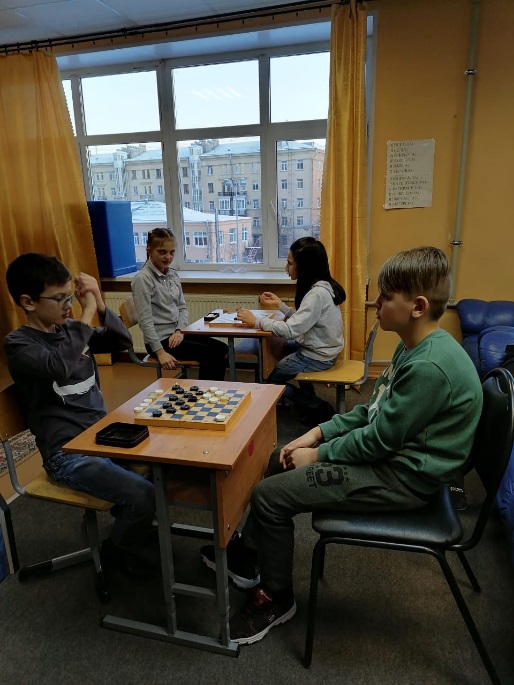 Выставка, посвященная Дню снятия Блокады Ленинграда, неделя с 24 по 28 января 2022 г.), подготовила Ульянова Н.В.
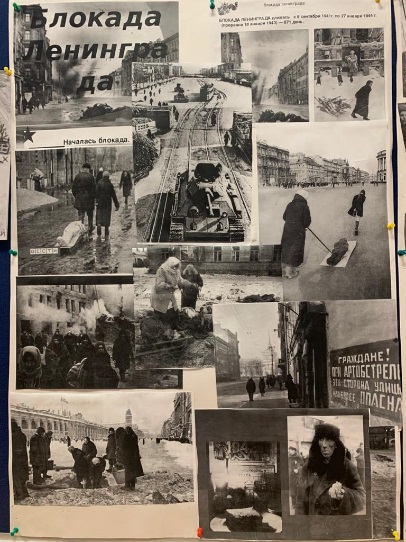 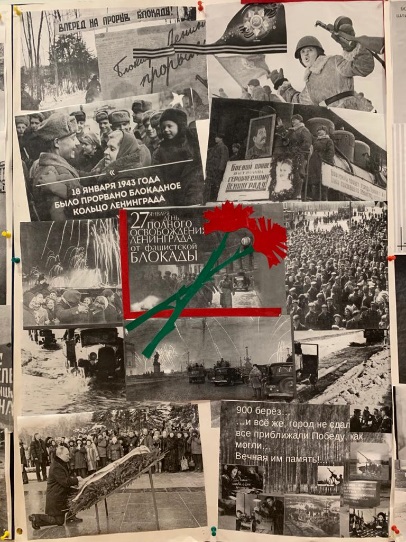 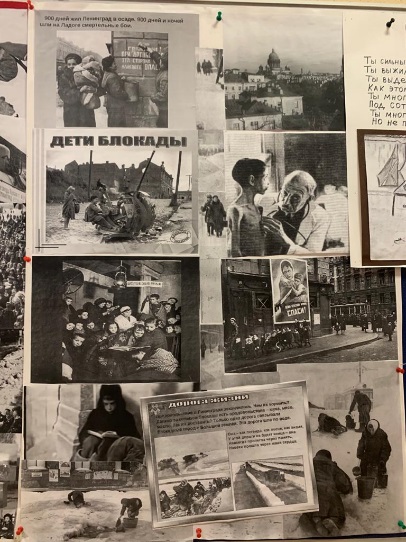 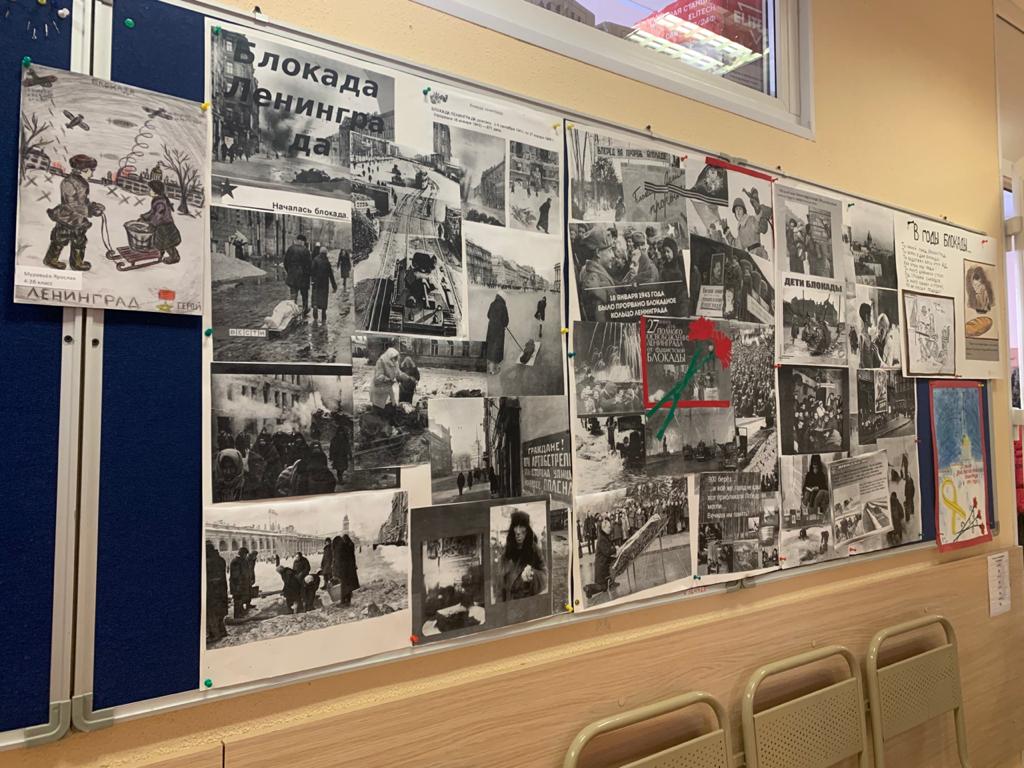 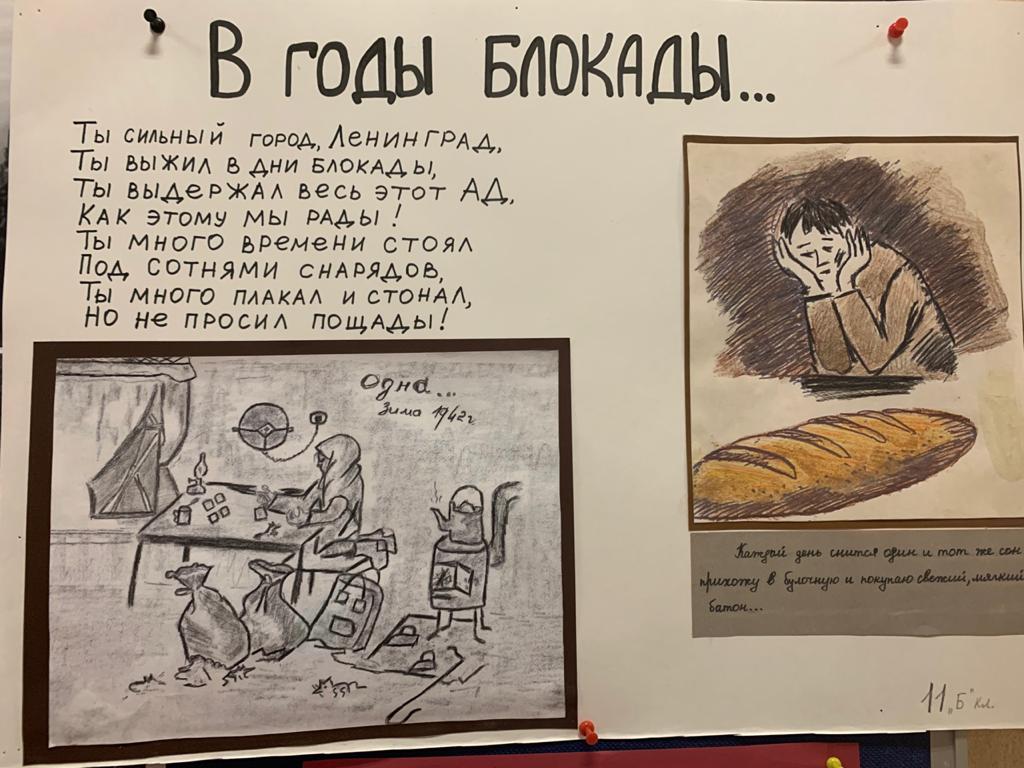 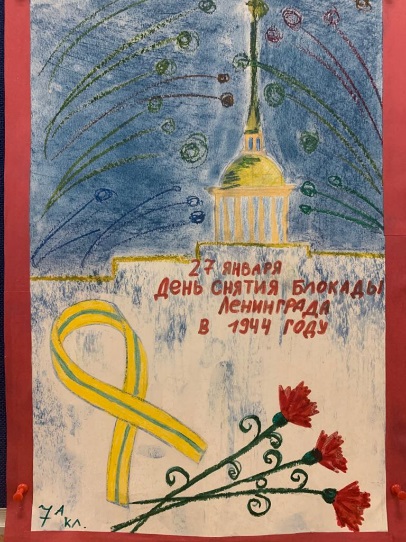 Спортивно-познавательное мероприятие «Неделя спорта», 14-18 марта 2022 г. в формате игровых уроков, проводили учителя физкультуры
Программа спортивных мероприятий:
14 марта (понедельник)
День эстафет для 1-4х классов (спортивный зал)
Шахматы/шашки – сеанс одновременной игры (во время внеурочной деятельности)

15 марта (вторник)
«ОФП» (тренажерный зал)
Мастер-класс по скакалке с соревнованиями по прыжкам (спортивный зал)
Шахматы/шашки – сеанс одновременной игры (во время внеурочной деятельности)

16 и 17 марта (среда и четверг)
Мастер-класс по скакалке с соревнованиями по прыжкам через скакалку (спортивный зал).
Турнир по дартсу на уроках физической культуры (спортивный зал).
«ОФП» (тренажерный зал).
Шахматы/шашки – сеанс одновременной игры (во время внеурочной деятельности)
Настольный теннис (спортивный зал)

18 марта (пятница)
Ориентирование в условиях помещения (во время внеурочной деятельности).
«День эстафет для 1-4-х классов »
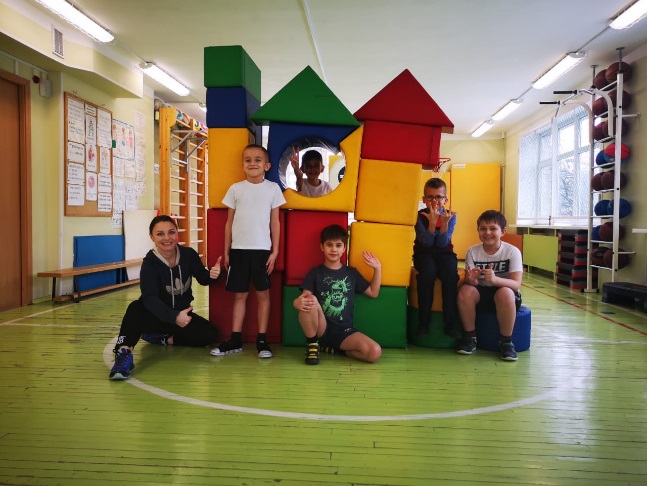 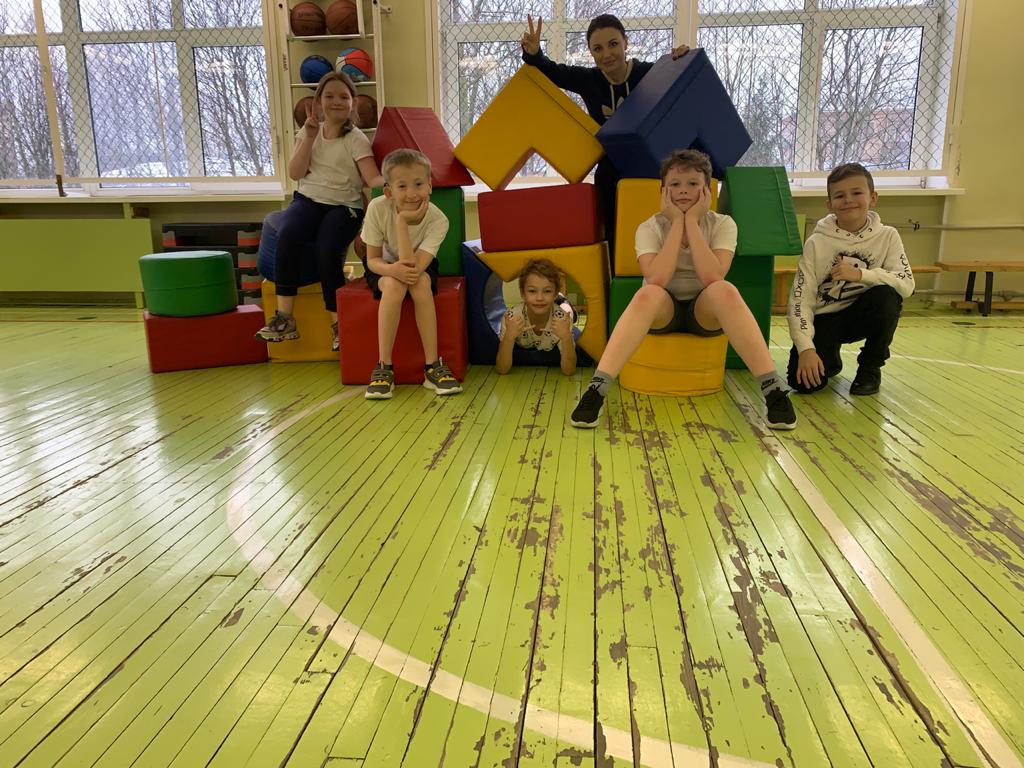 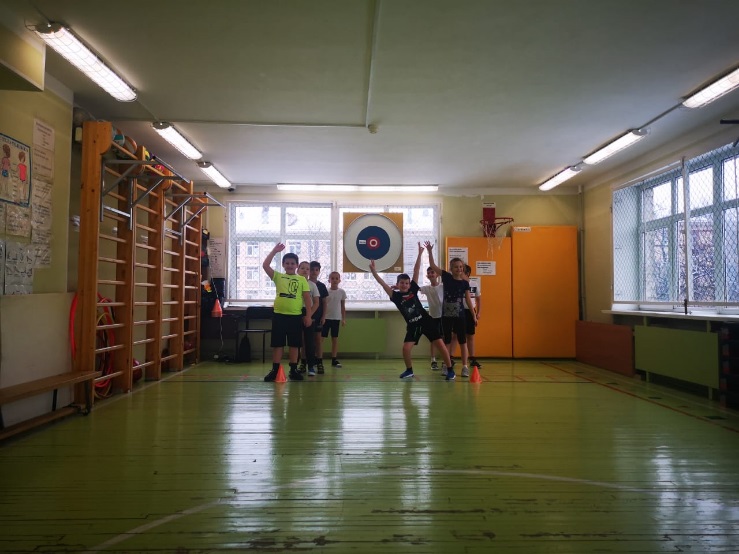 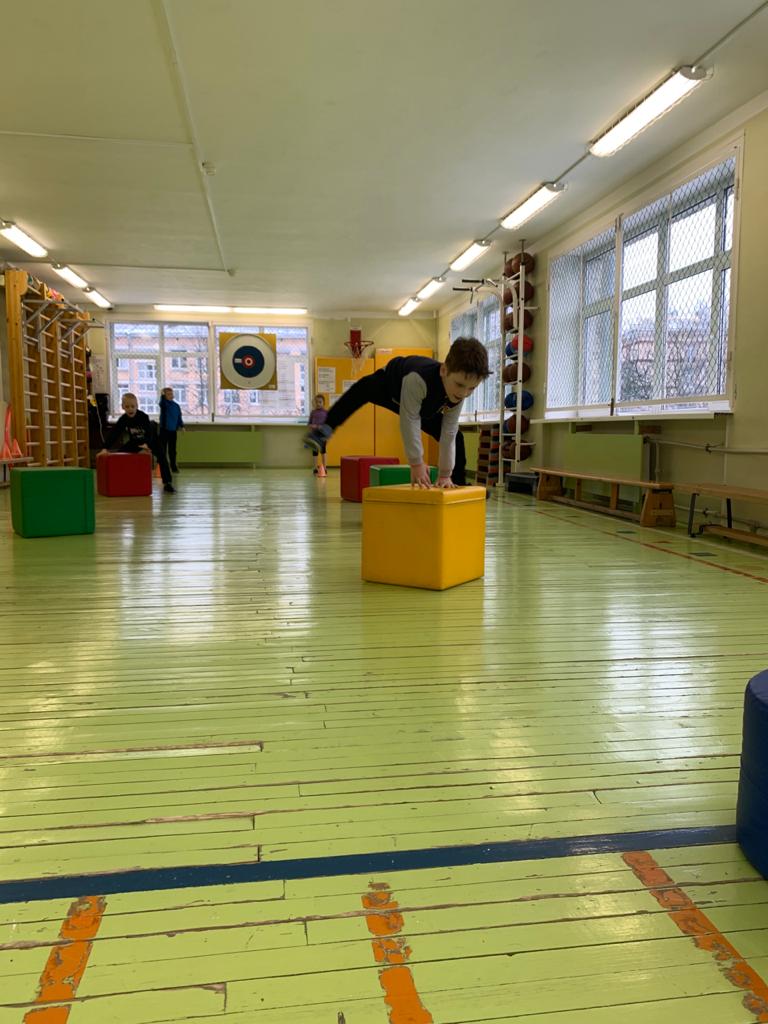 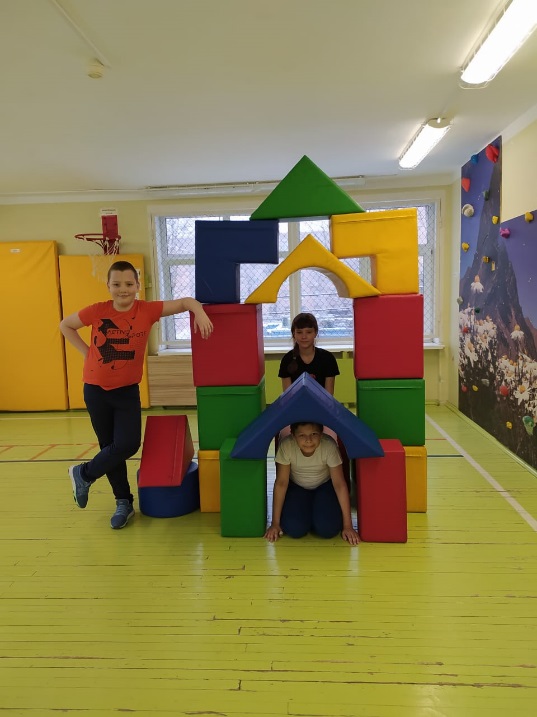 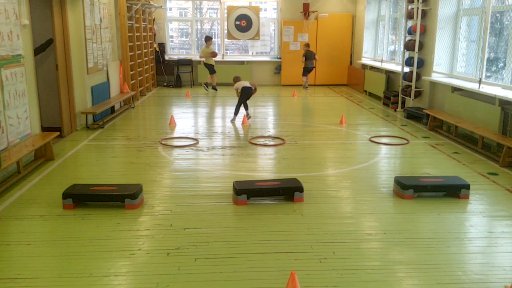 «ОФП» Упражнения:1. меткий2. солдат3. Пистолет
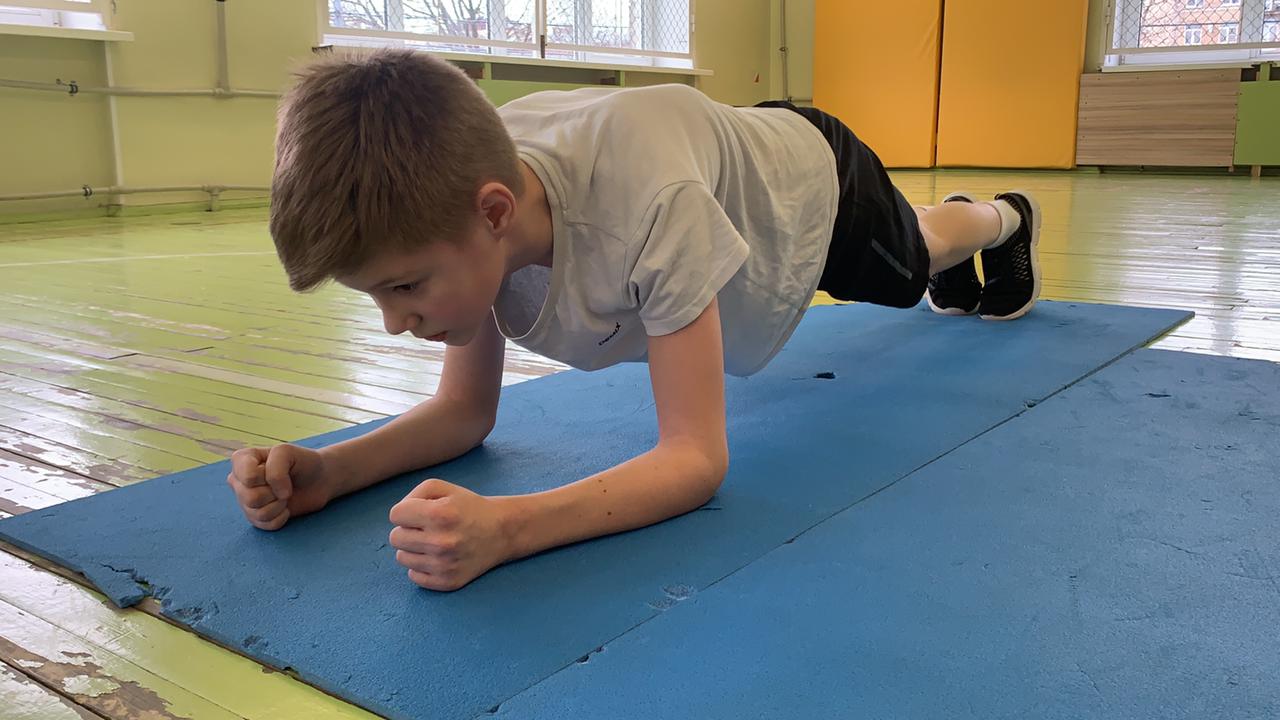 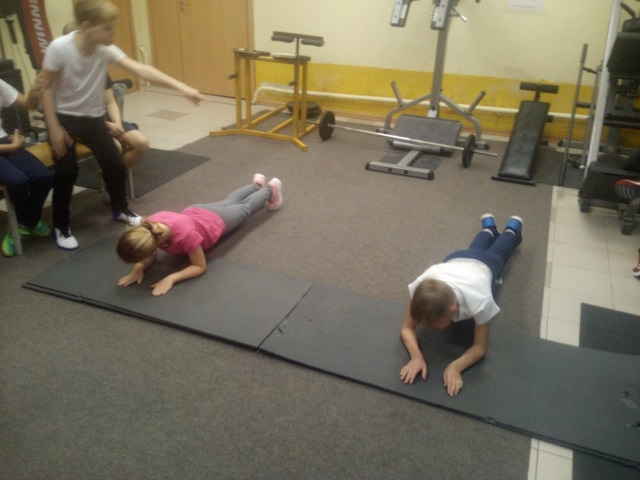 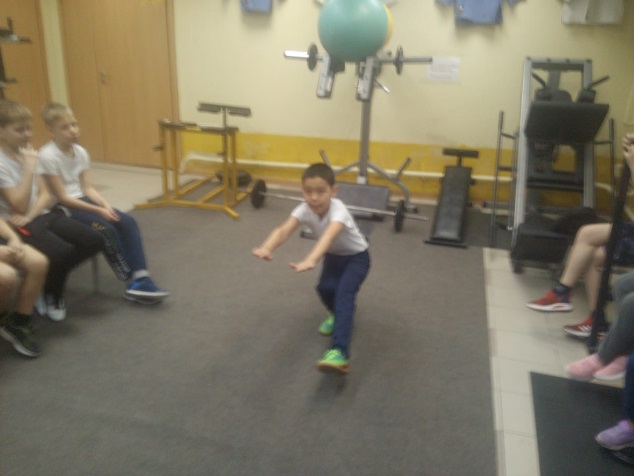 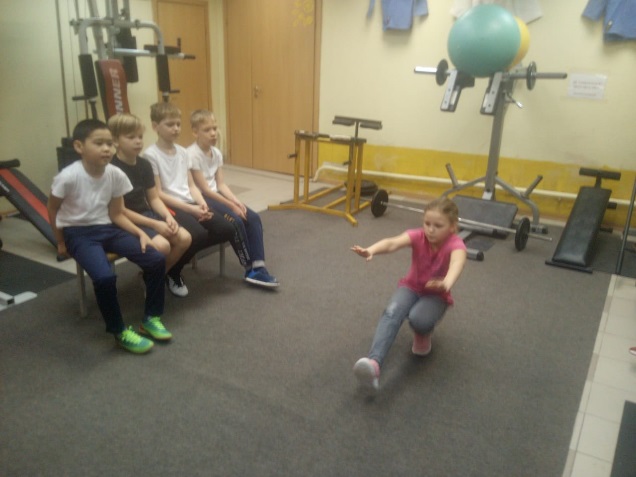 Шахматы – сеанс одновременной игры
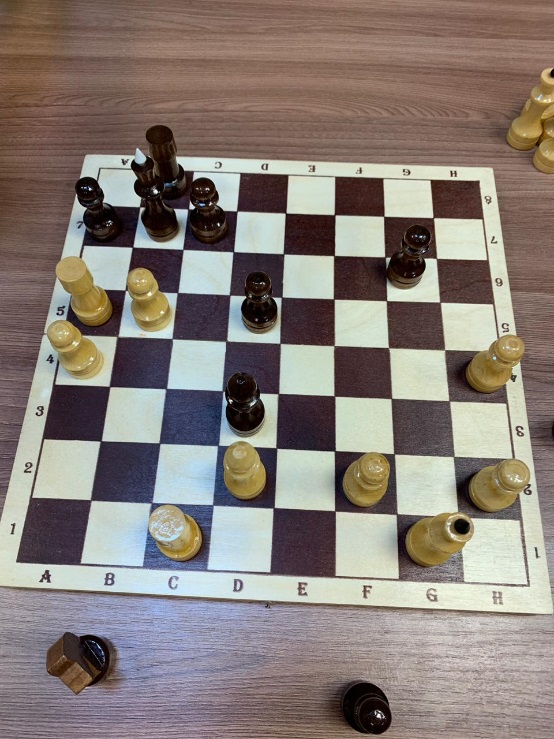 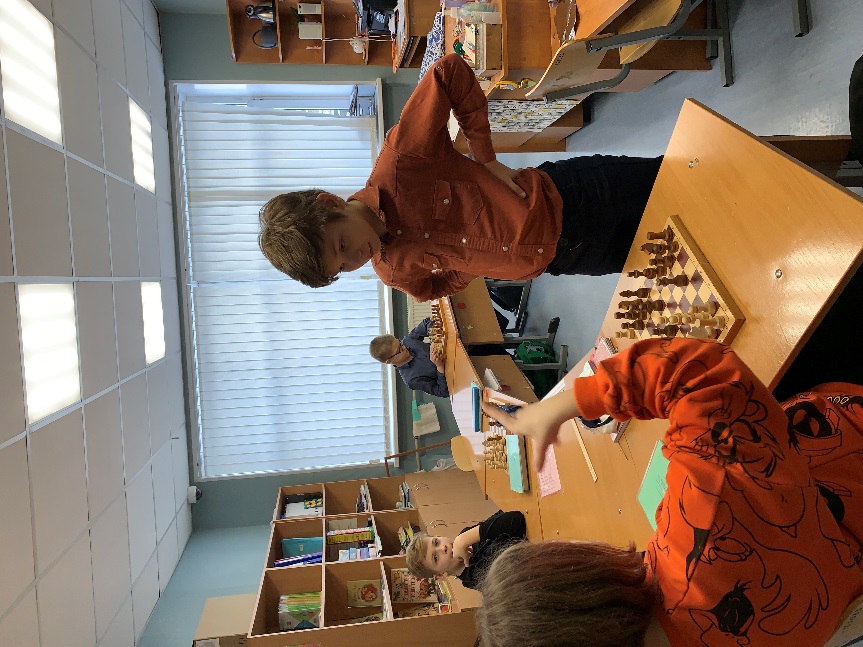 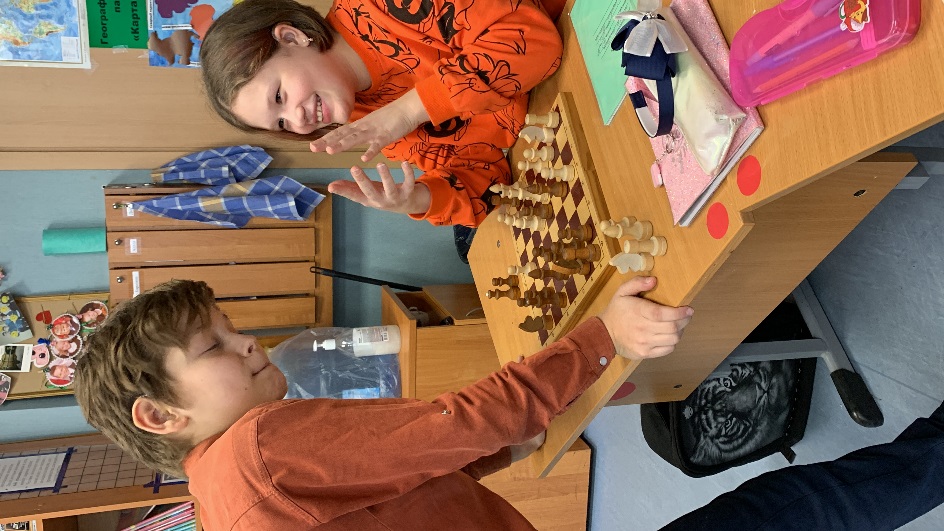 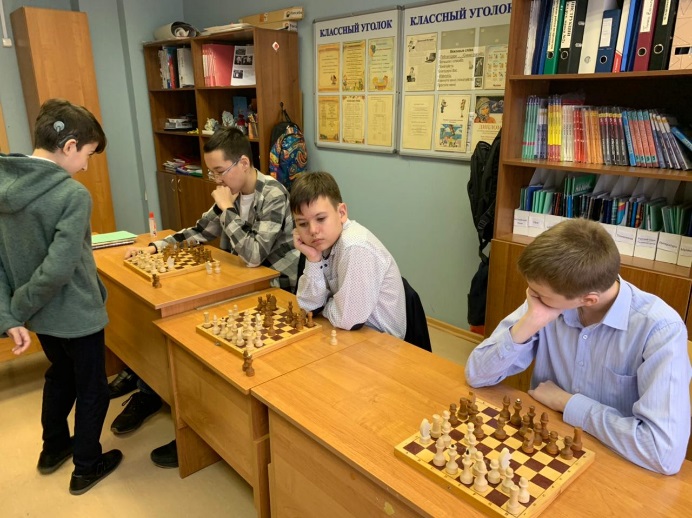 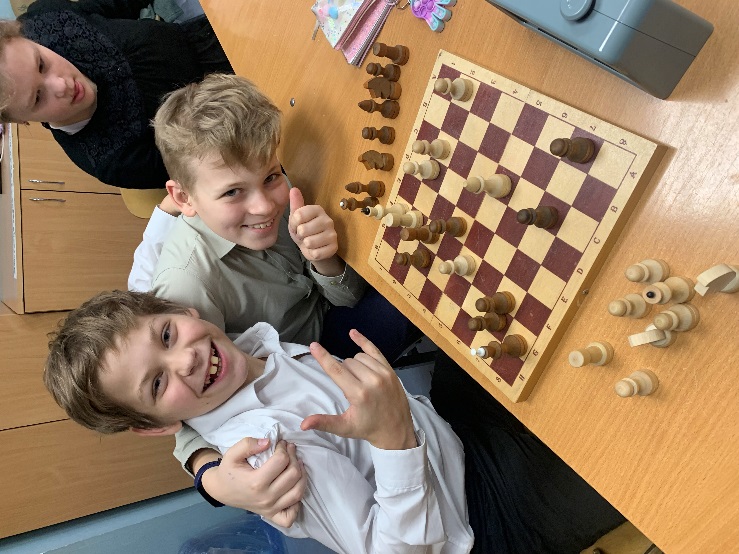 Шашки – товарищеский турнир  3 классе
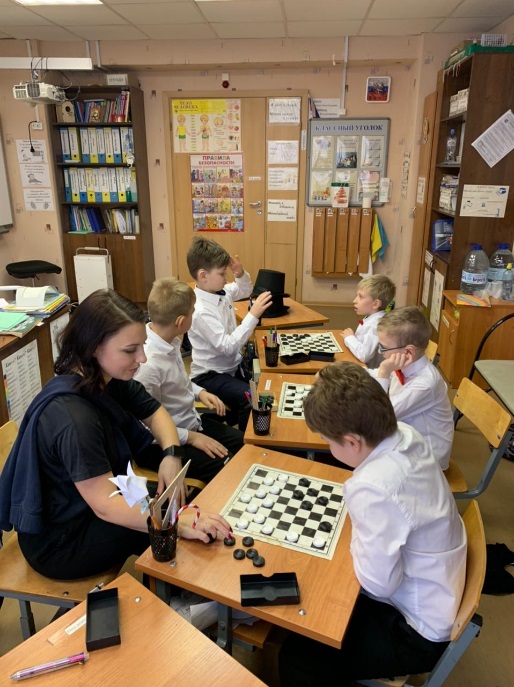 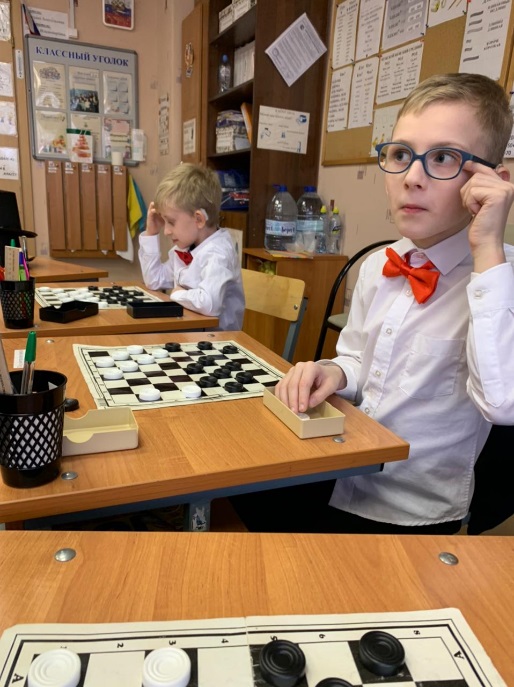 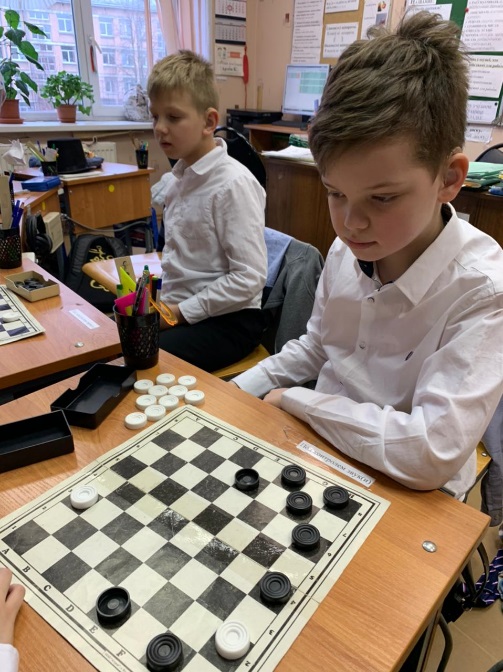 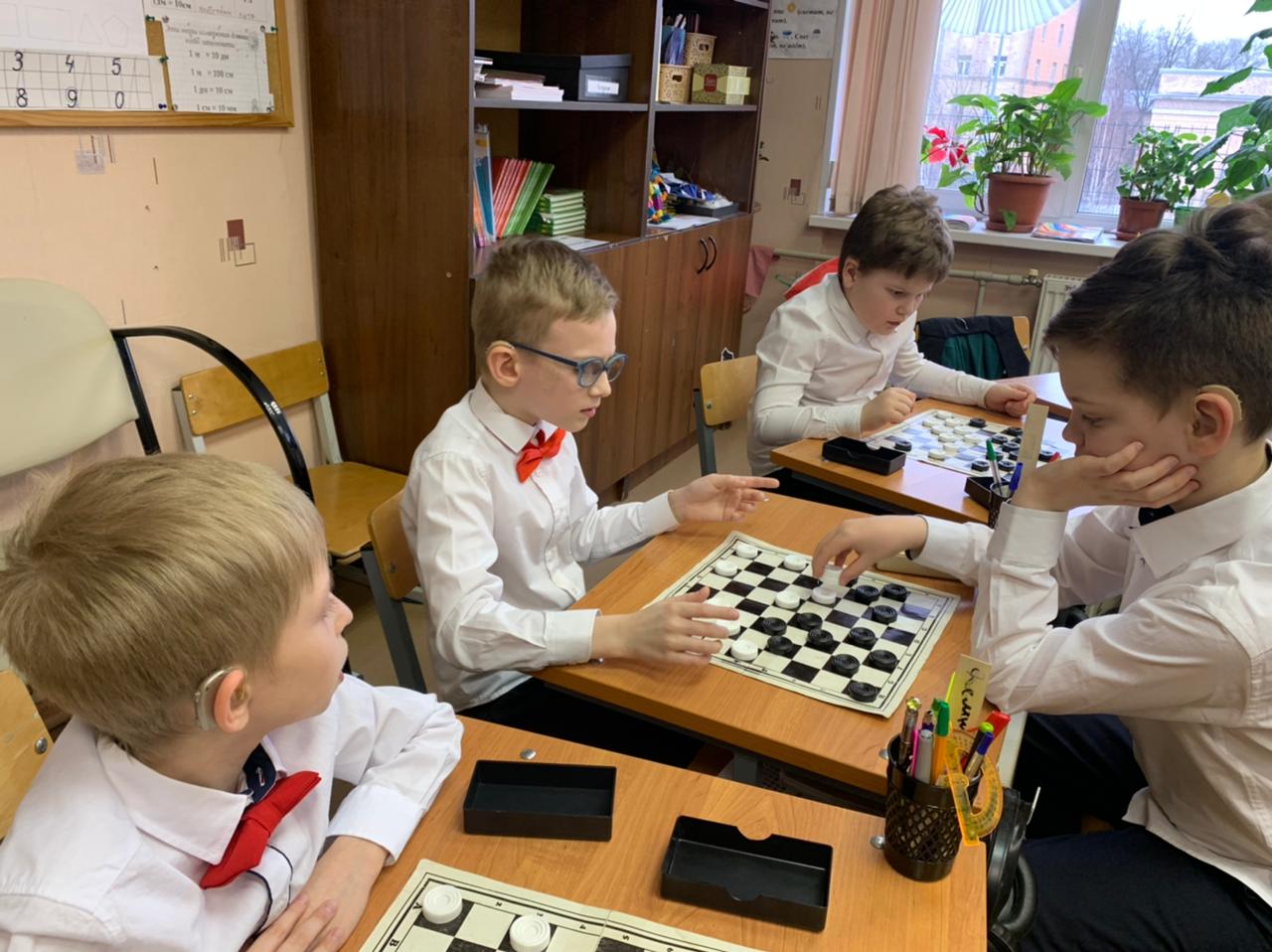 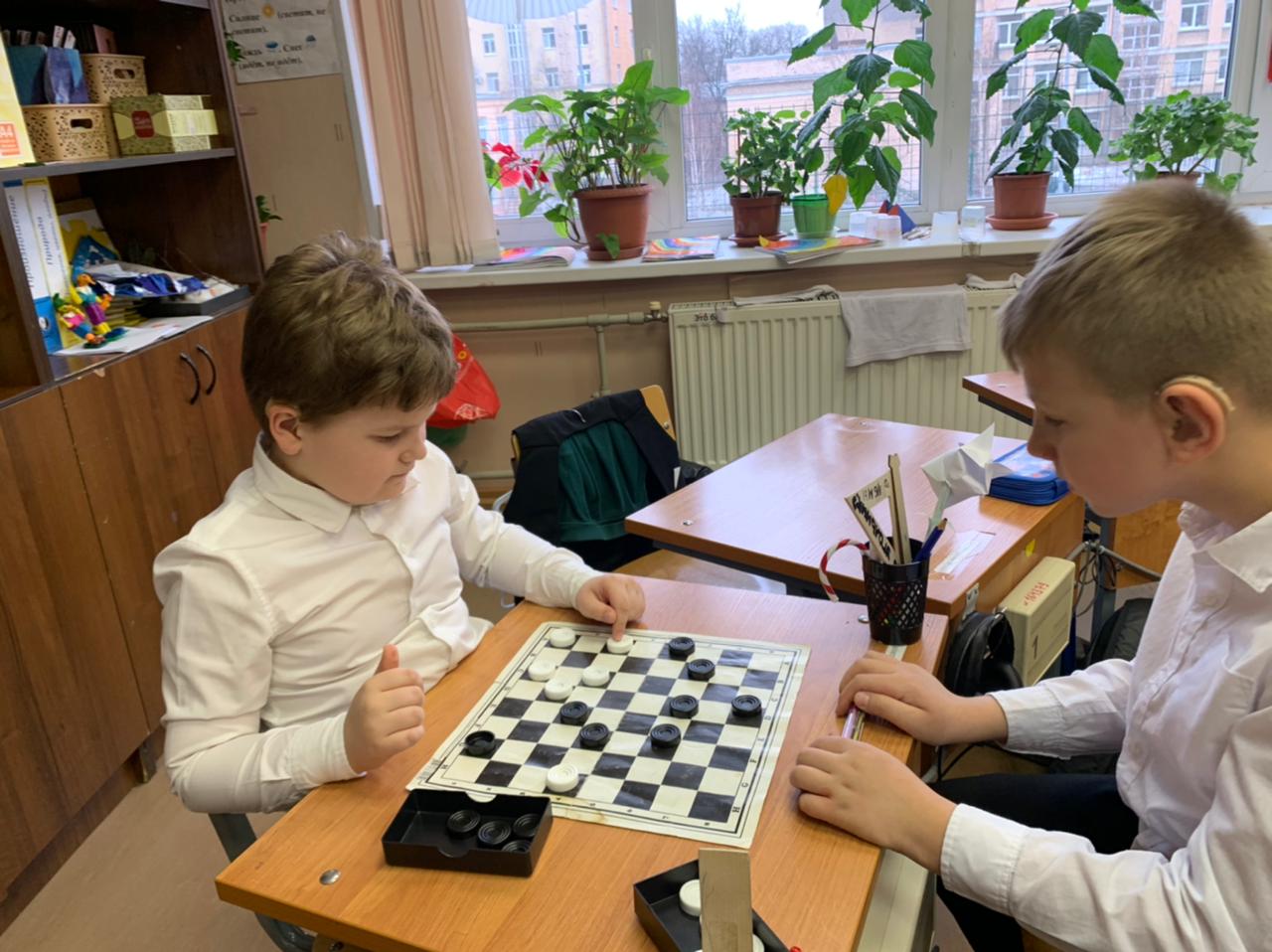 Турнир по дартсу
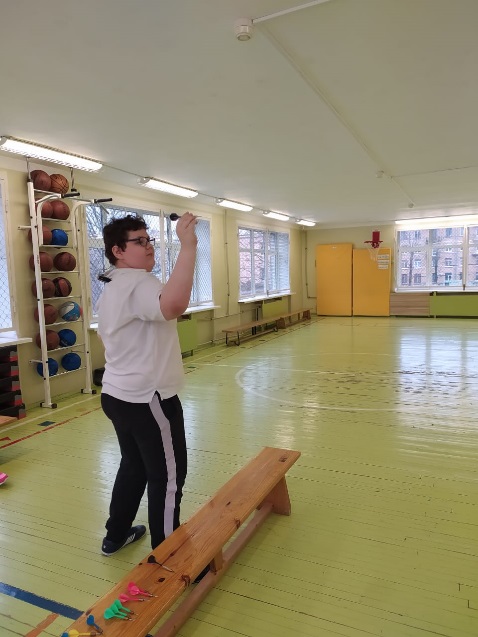 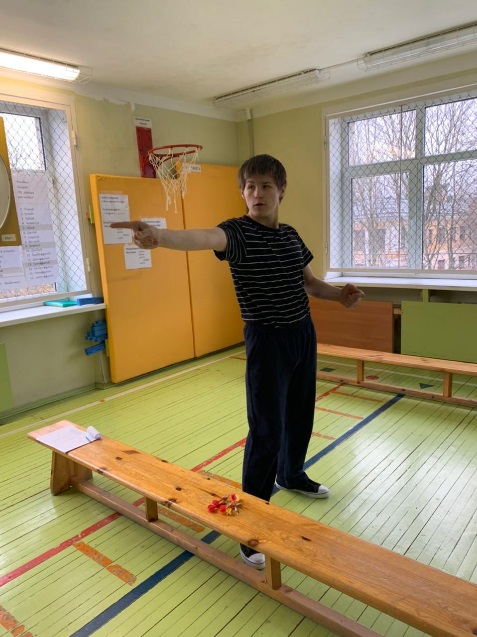 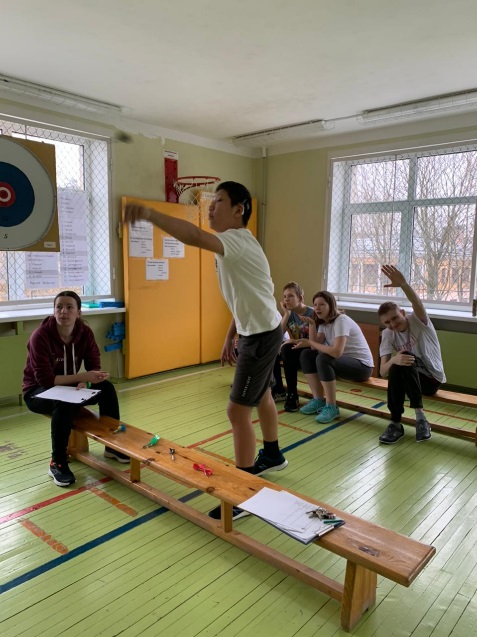 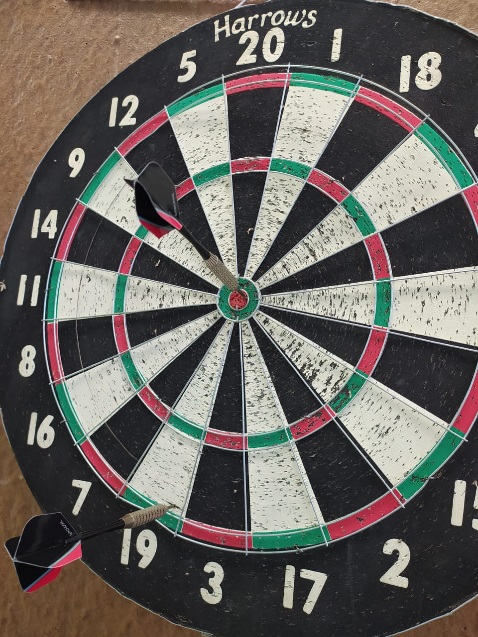 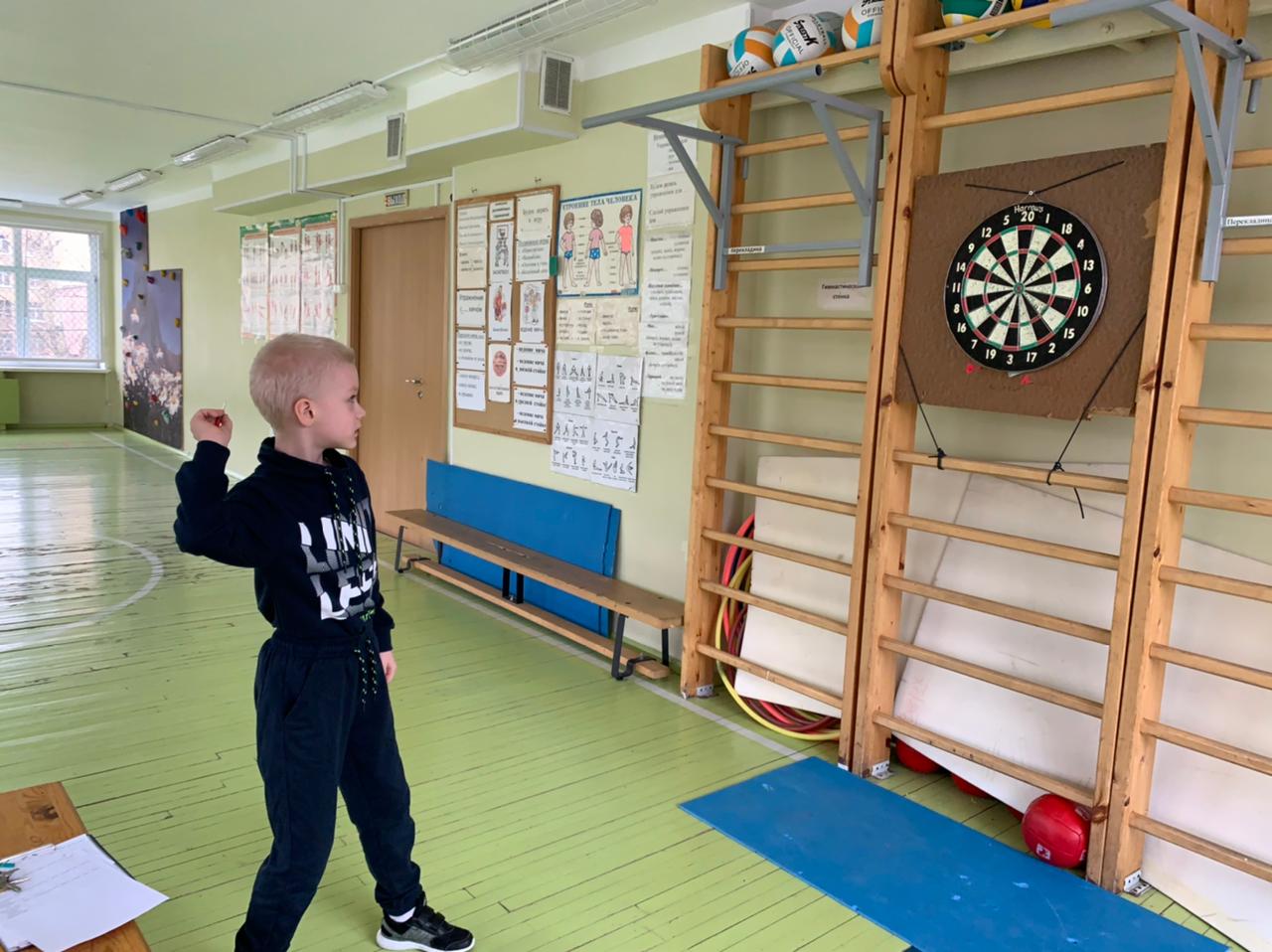 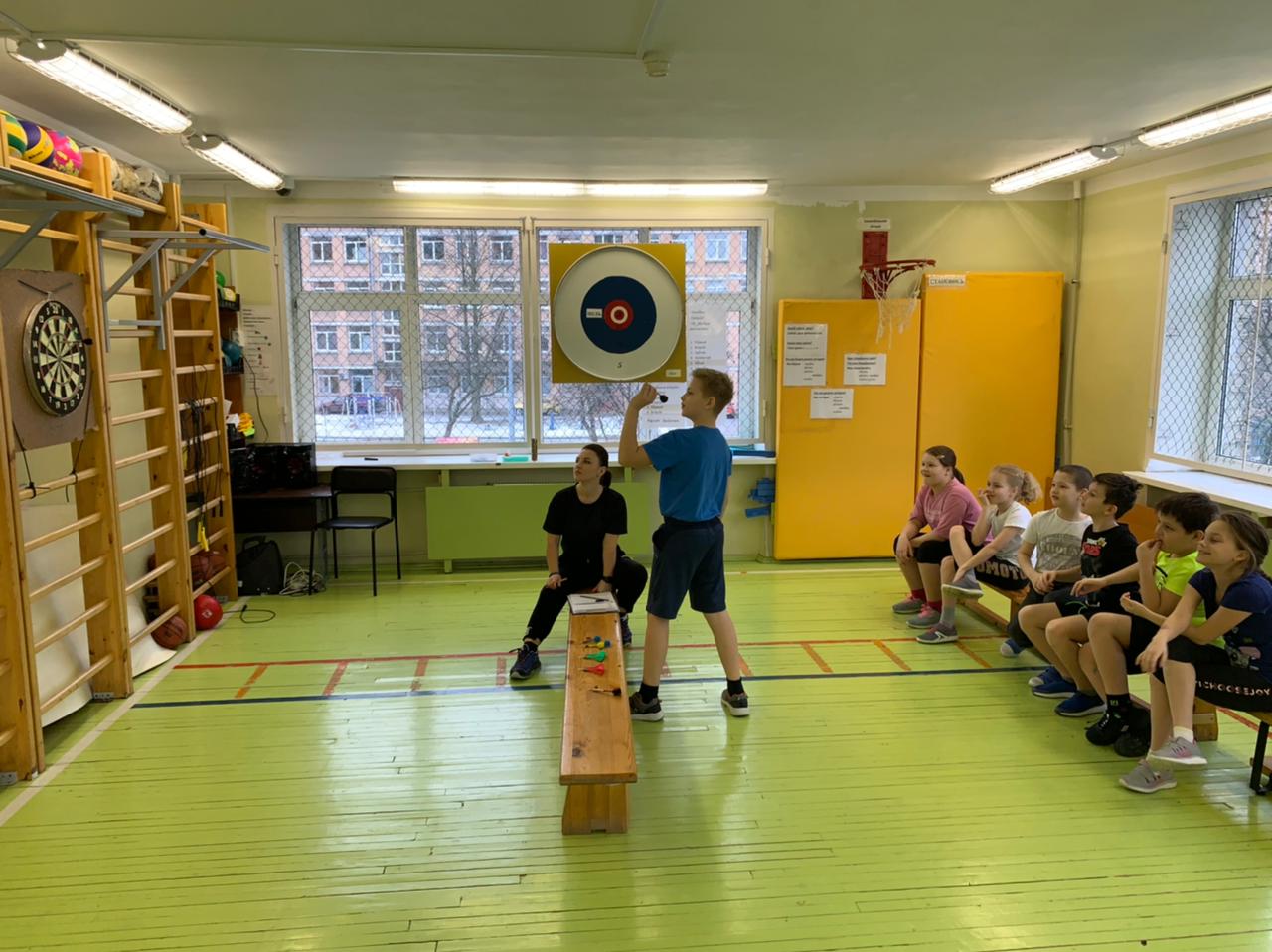 Открытое Первенство среди обучающихся школьных спортивных клубов образовательных учреждений Санкт-Петербурга «Спорт для всех» по Гребле - индор (на гребных тренажерах) II место (команда школы-интерната №31)
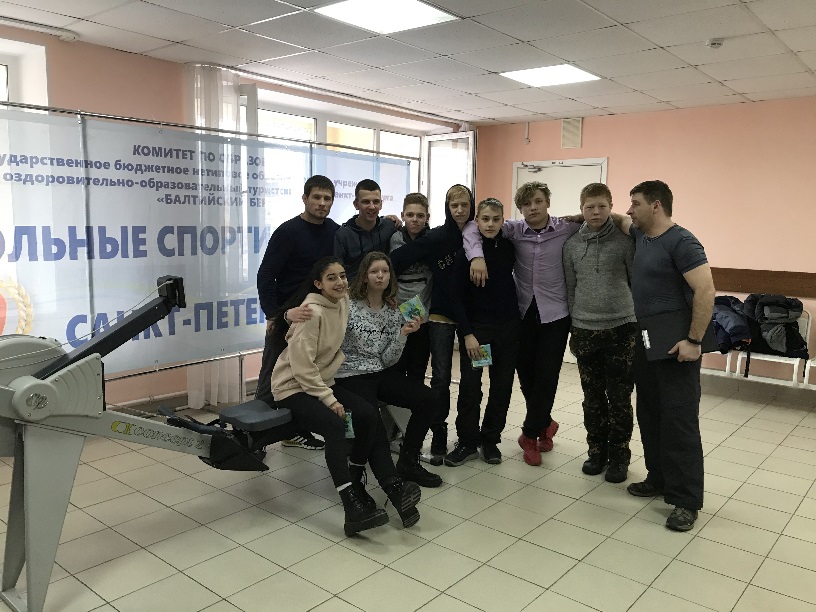 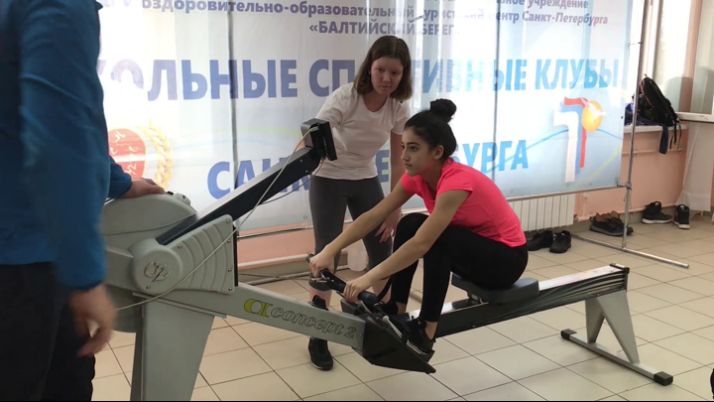 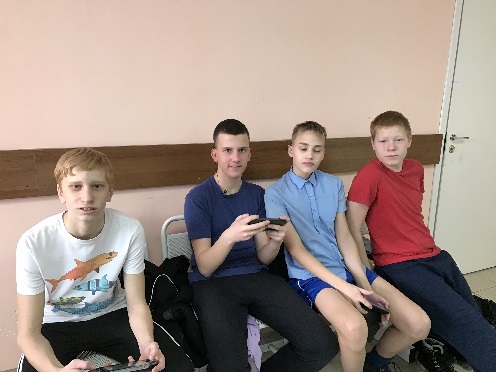 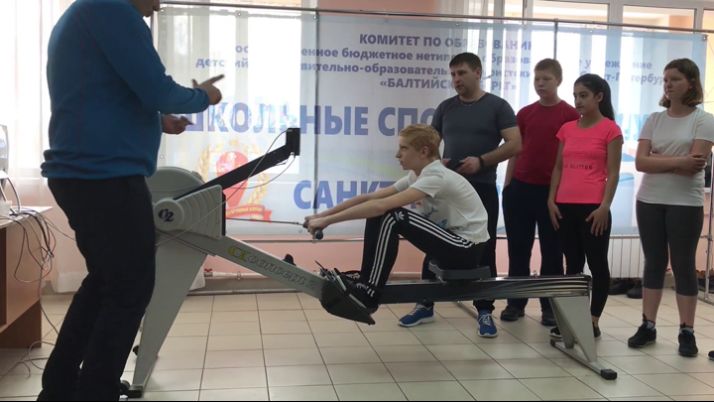 Результативность участия обучающихсяв конкурсных мероприятиях и соревнованиях по физкультуре и спорту в 2021-2022 уч.г.
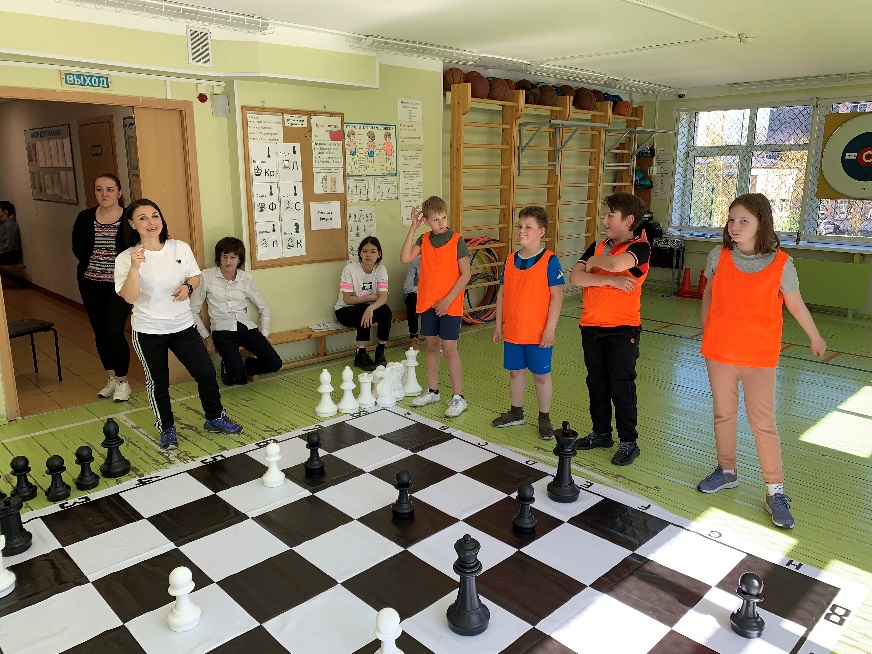 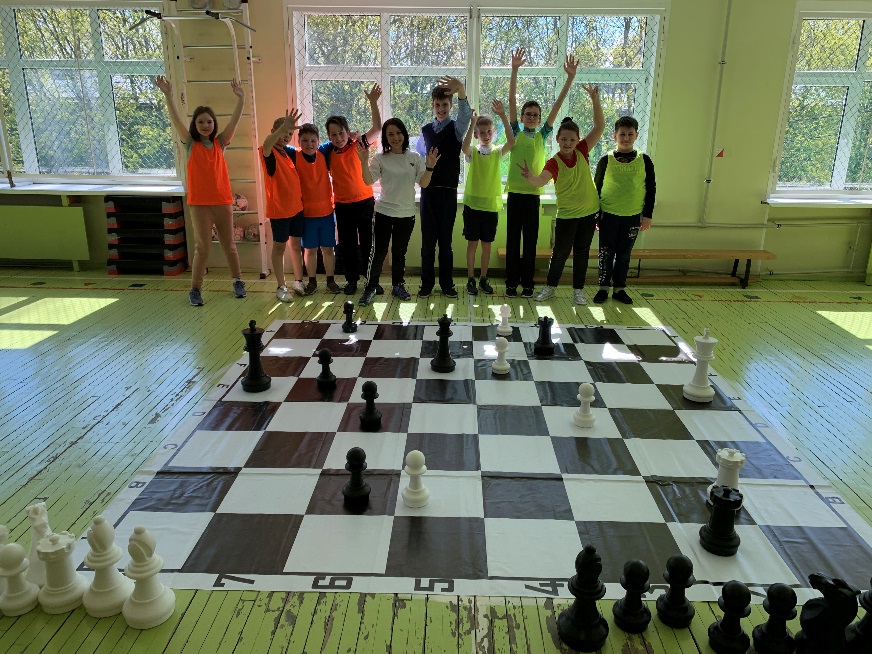 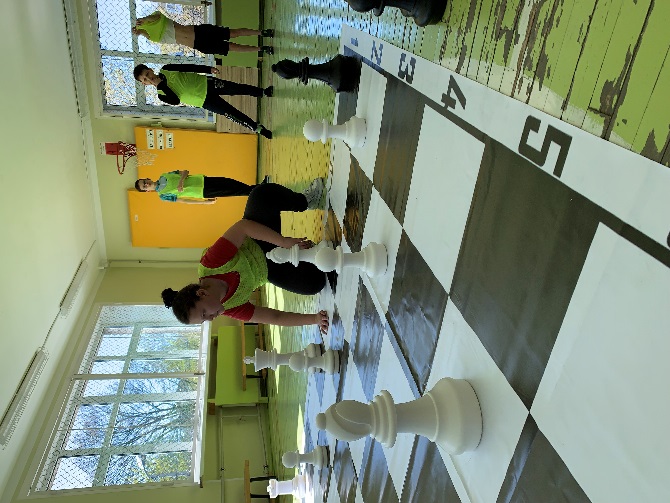 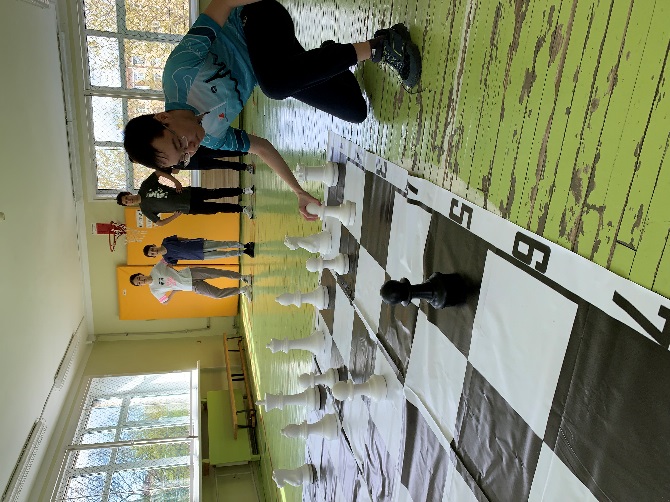 План работы методического объединения учителей технологий, ИЗО и физической культуры на 2022-2023 учебный год
План работы методического объединения учителей технологий, ИЗО и физической культуры на 2022-2023 учебный год
План работы методического объединения учителей технологий, ИЗО и физической культуры на 2022-2023 учебный год
План работы методического объединения учителей технологий, ИЗО и физической культуры на 2022-2023 учебный год
План работы методического объединения учителей технологий, ИЗО и физической культуры на 2022-2023 учебный год
План работы методического объединения учителей технологий, ИЗО и физической культуры на 2022-2023 учебный год
спасибо
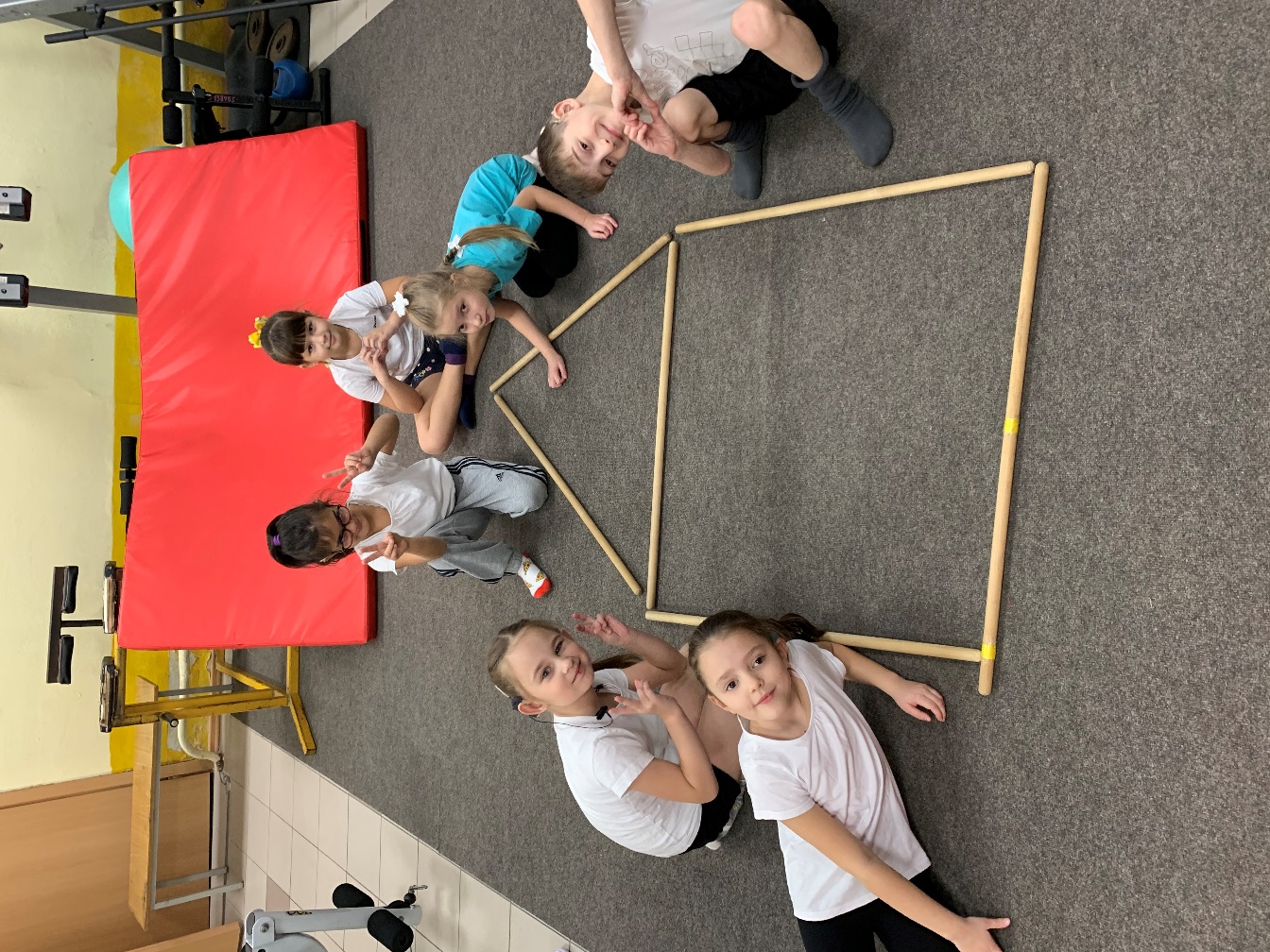 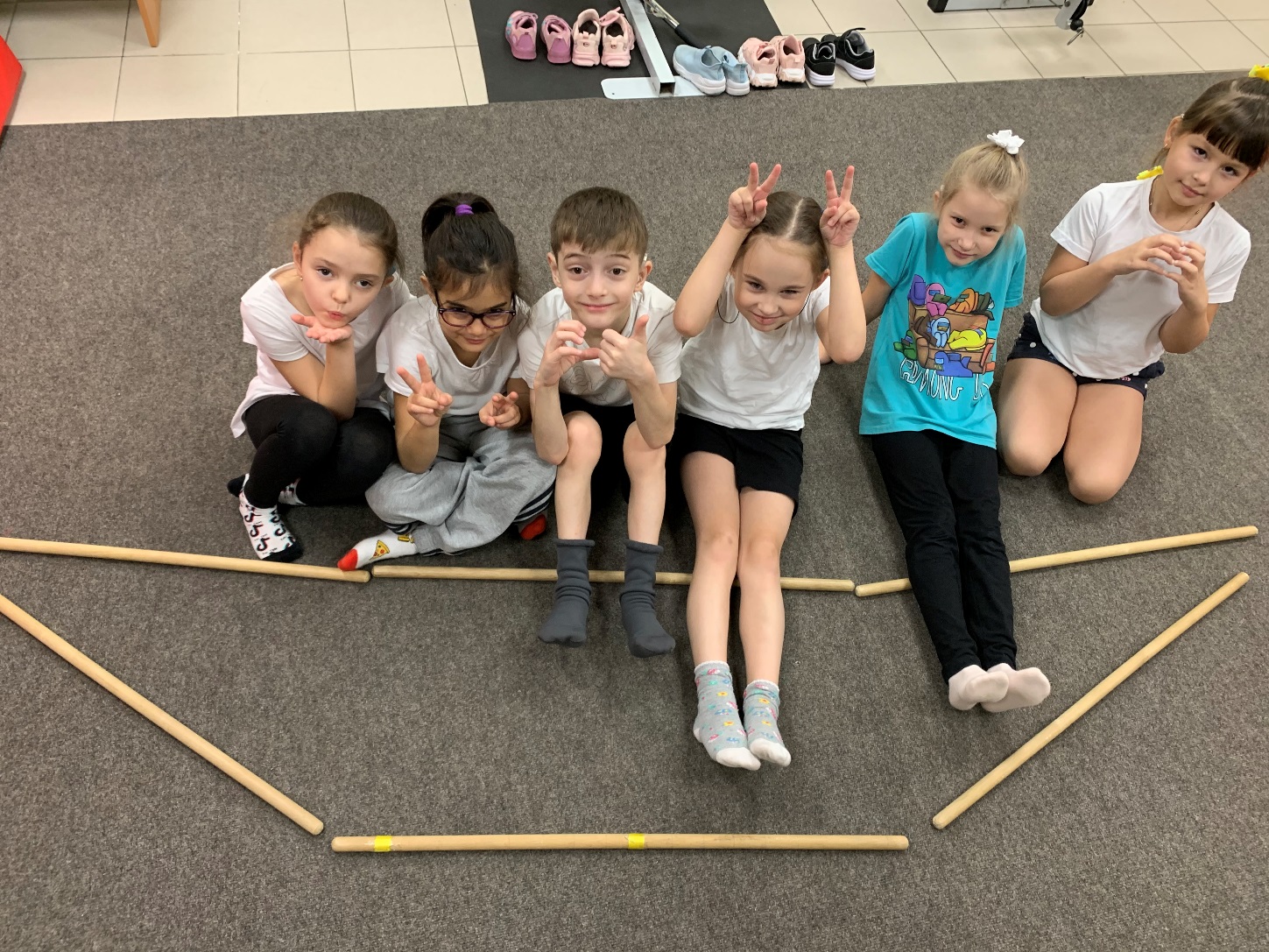